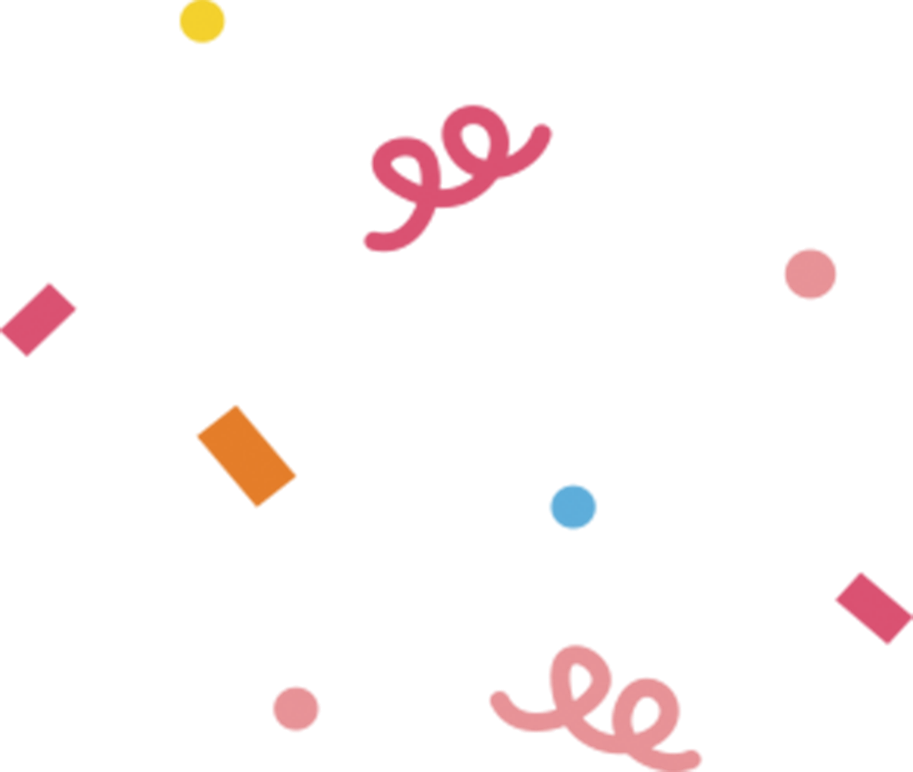 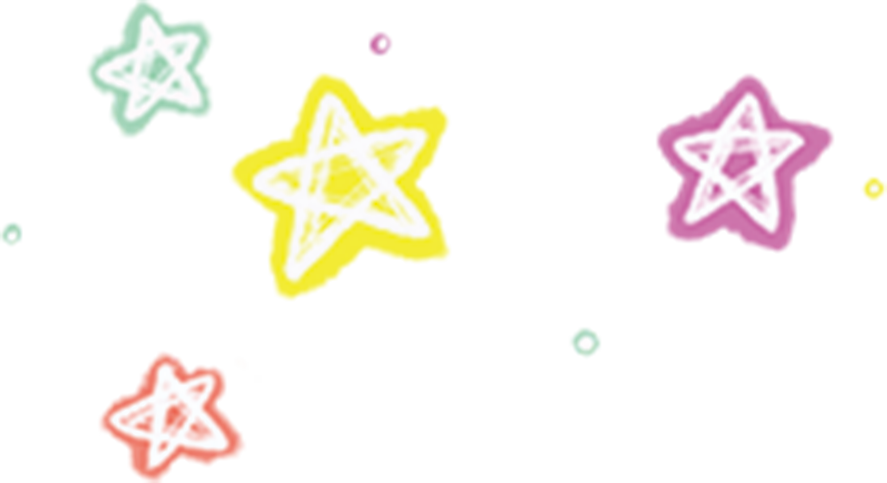 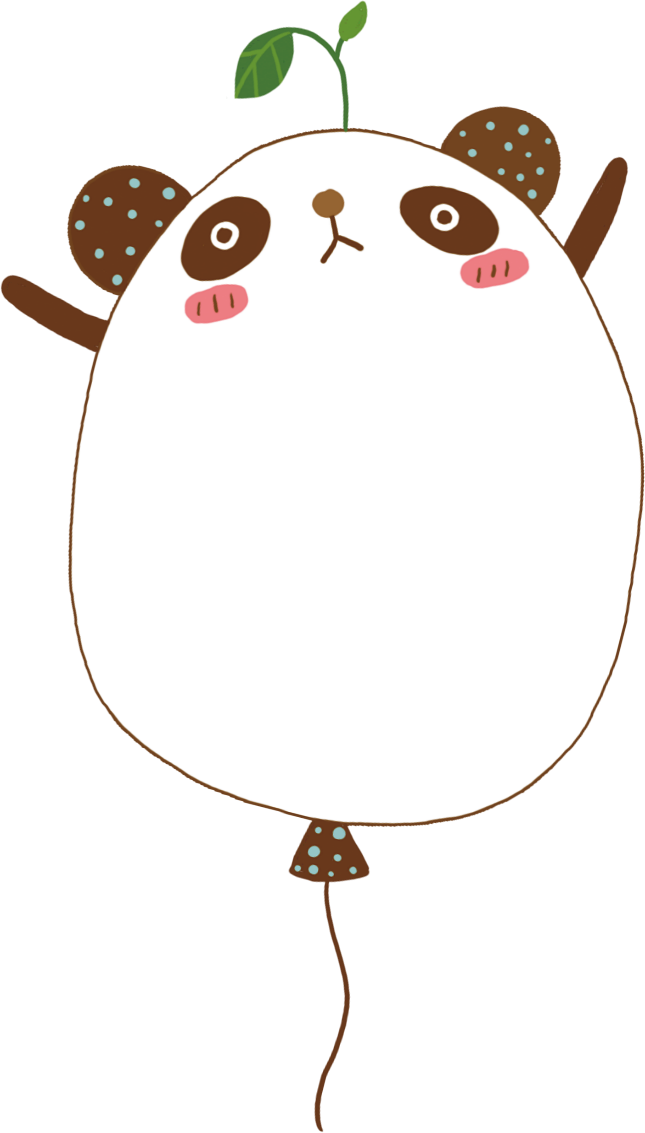 LUYỆN TỪ VÀ CÂU
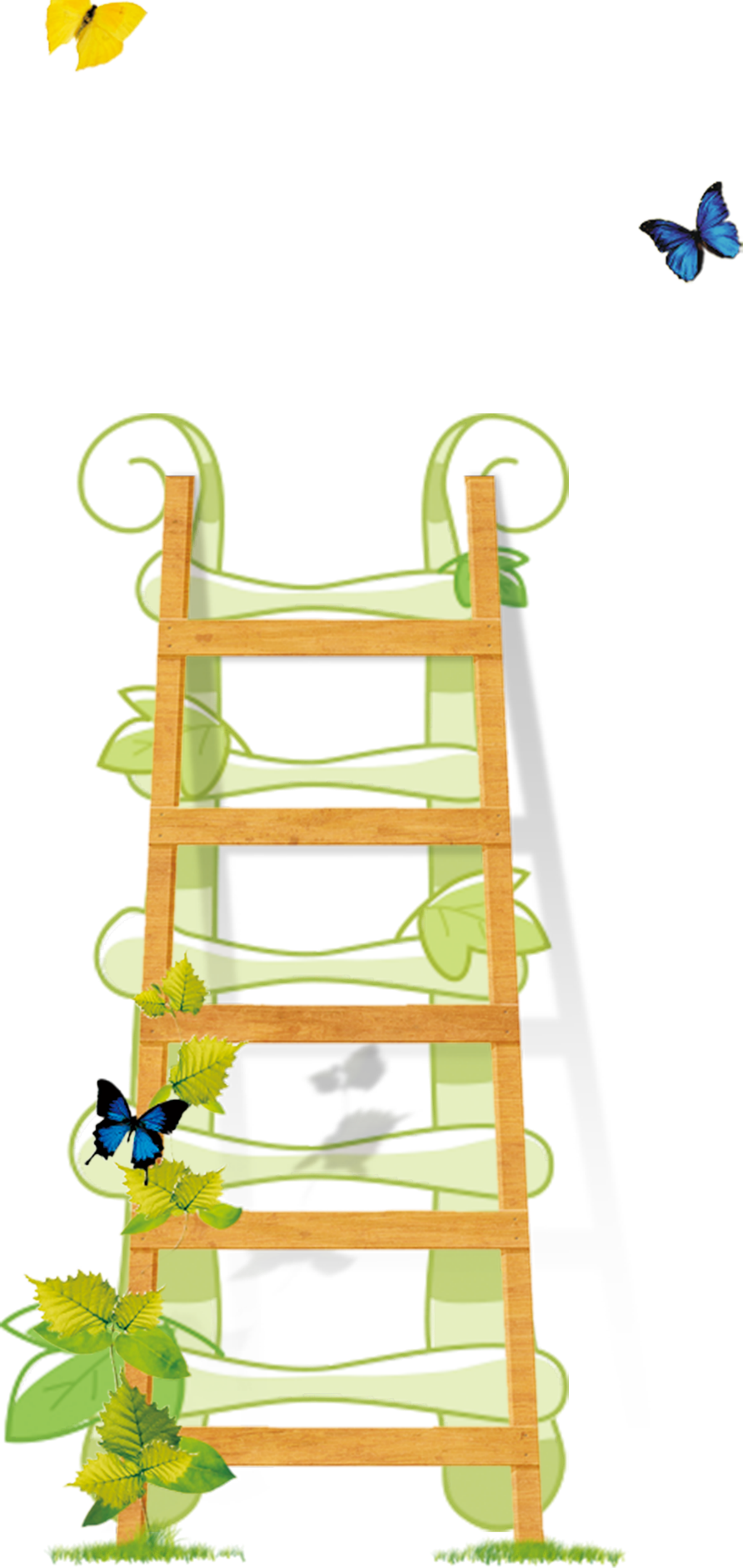 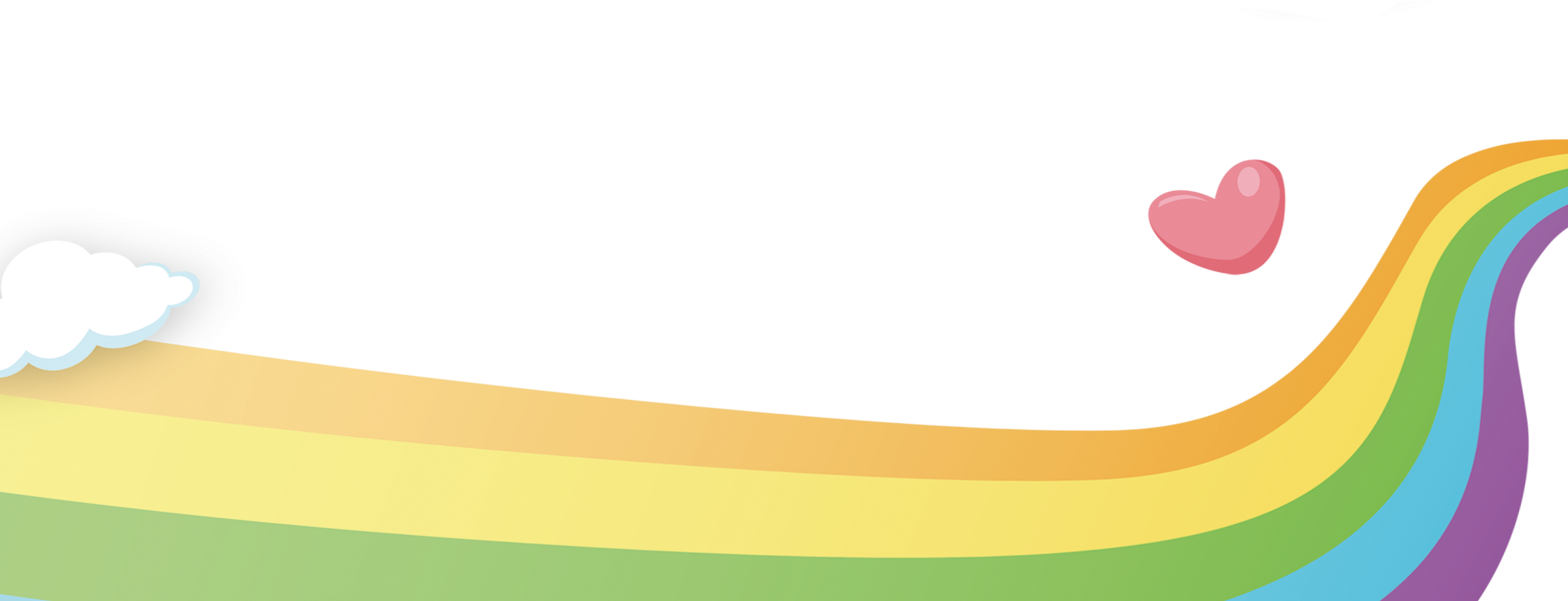 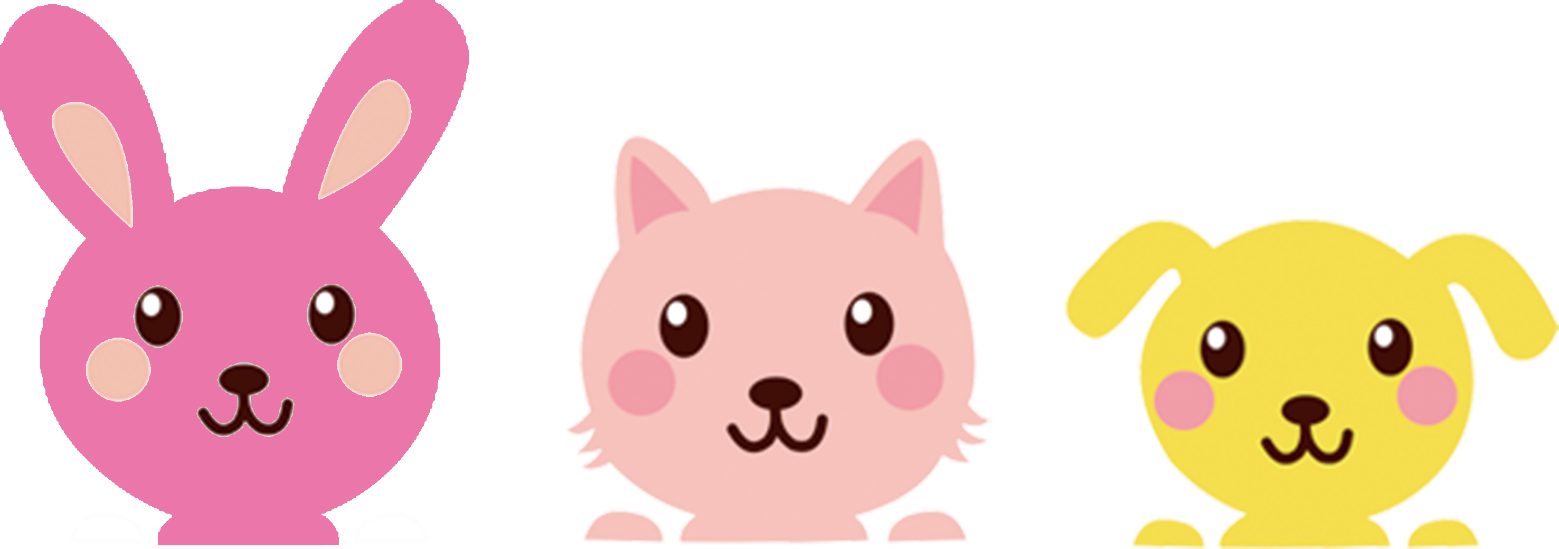 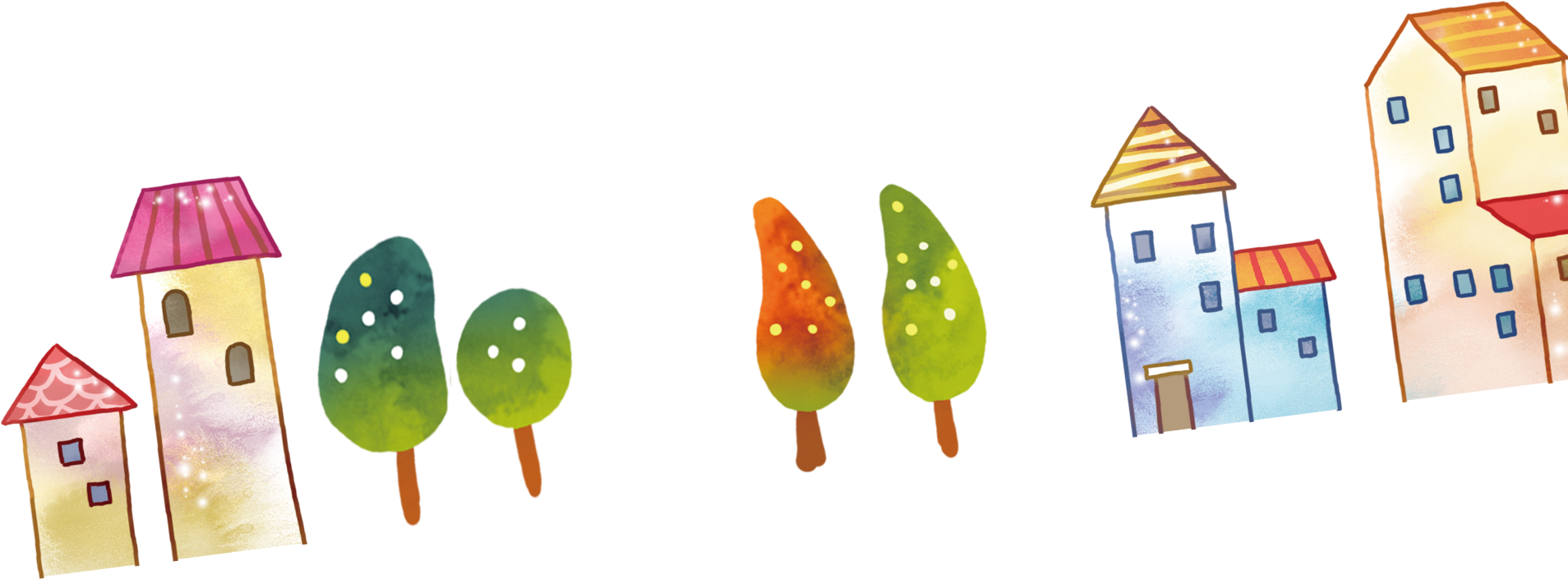 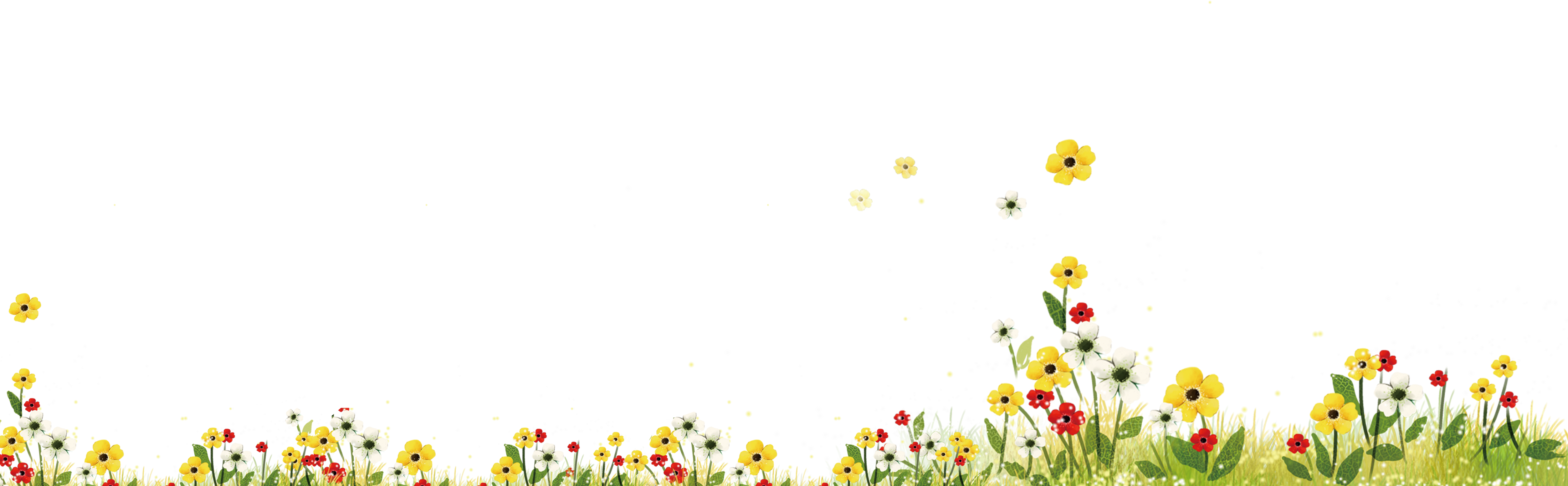 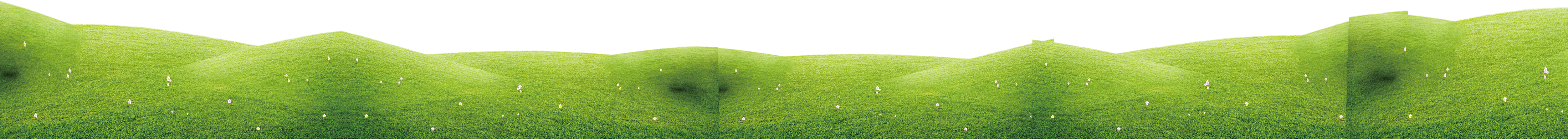 Bé tập làm bánh
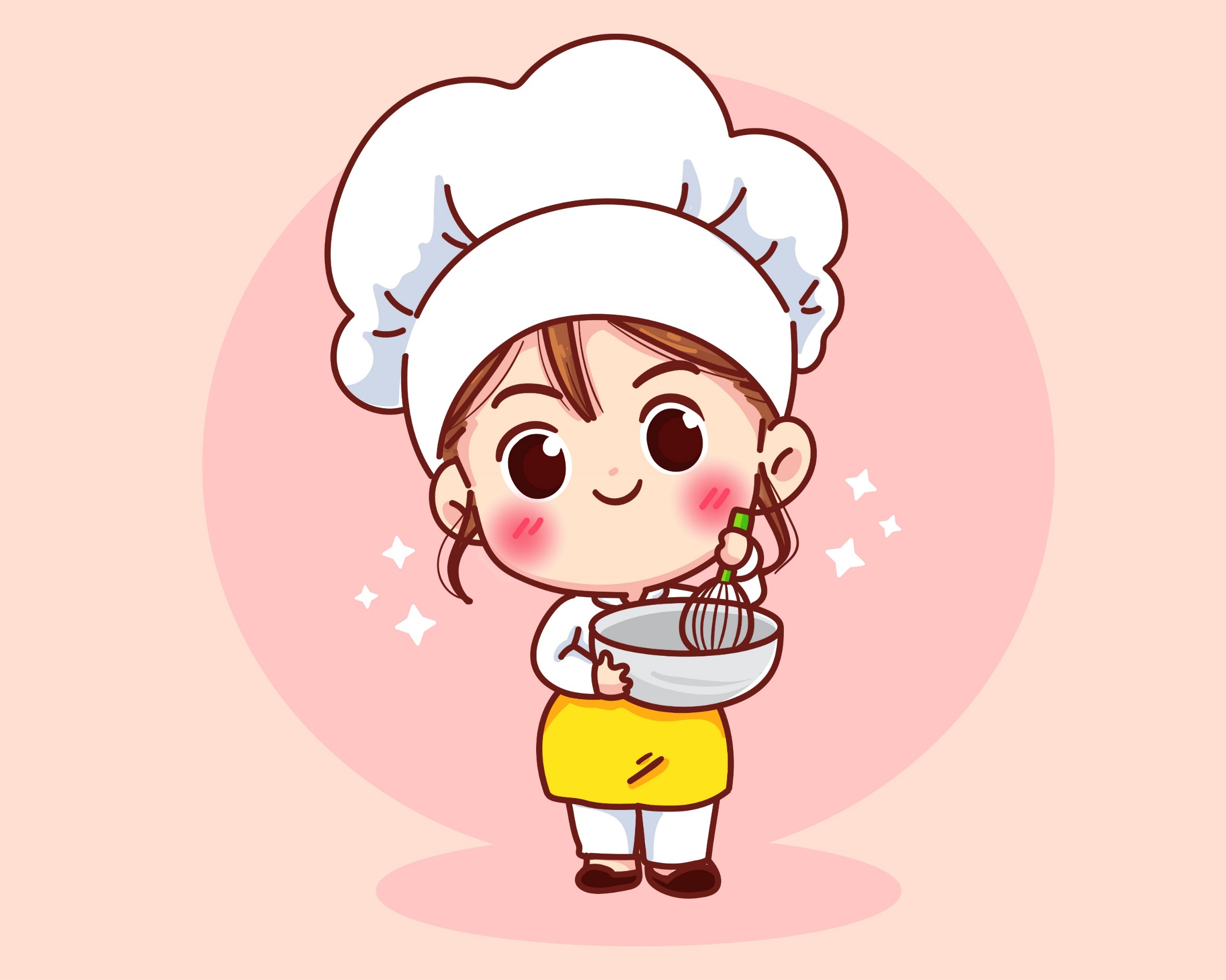 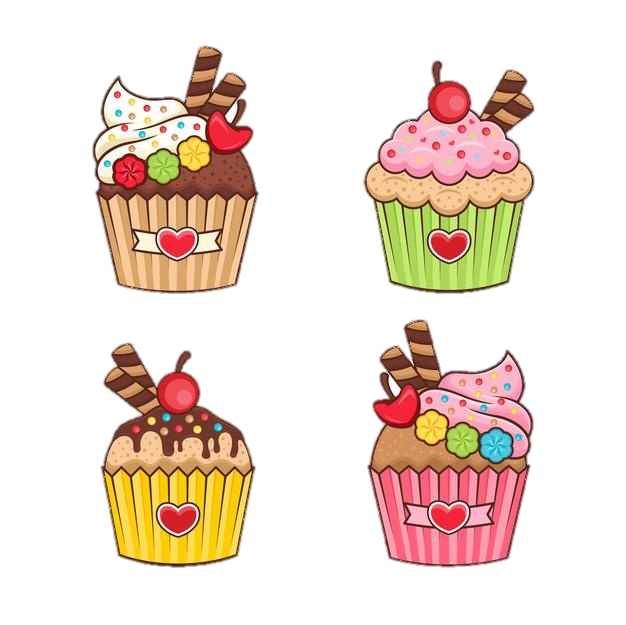 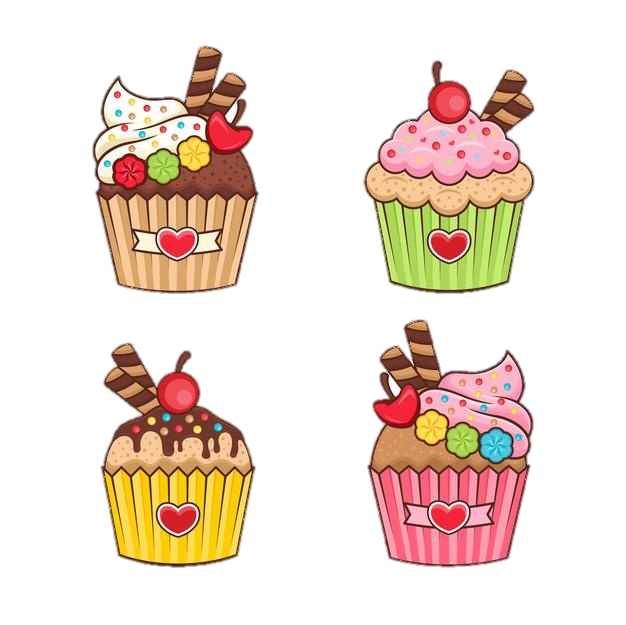 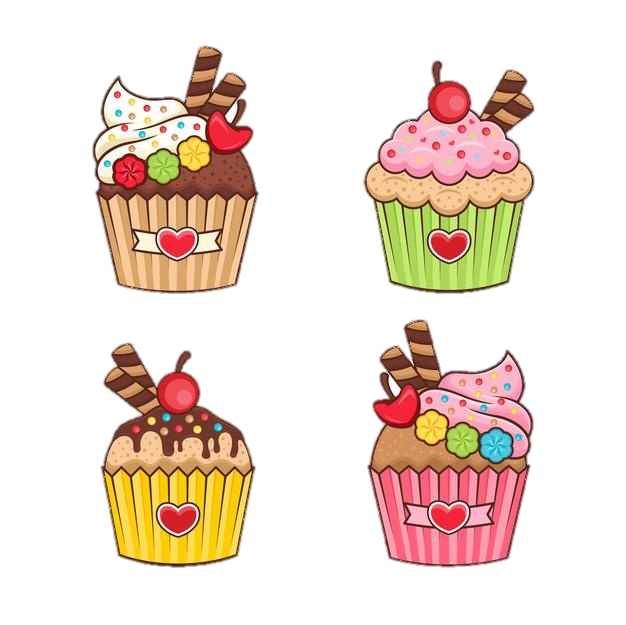 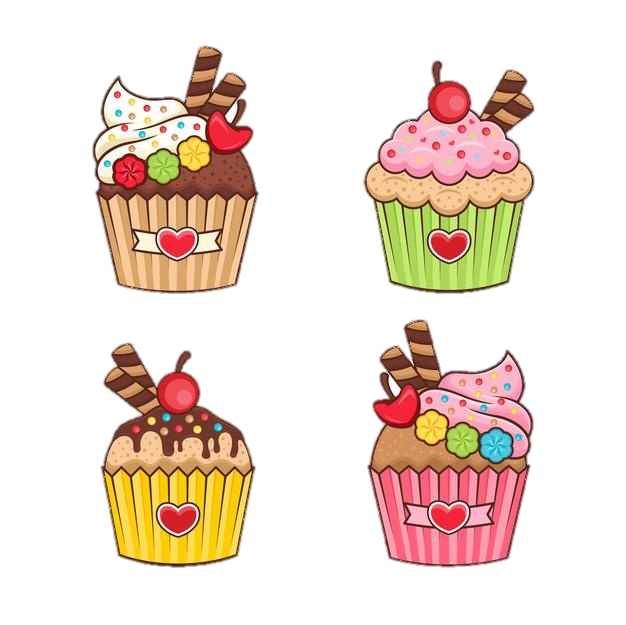 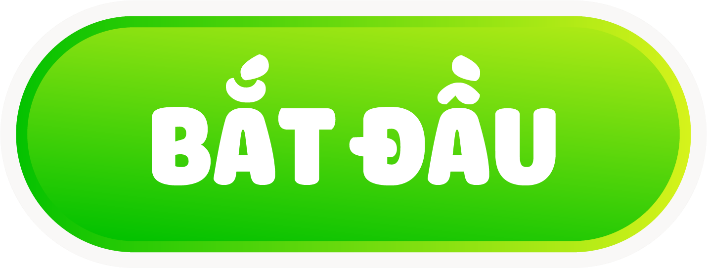 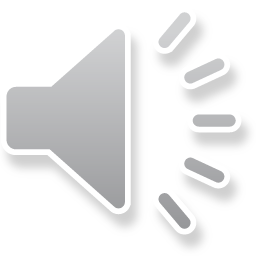 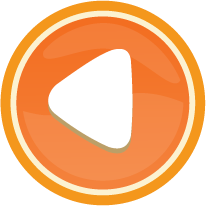 Chúng mình cùng
làm bánh
tặng Mẹ nhé!
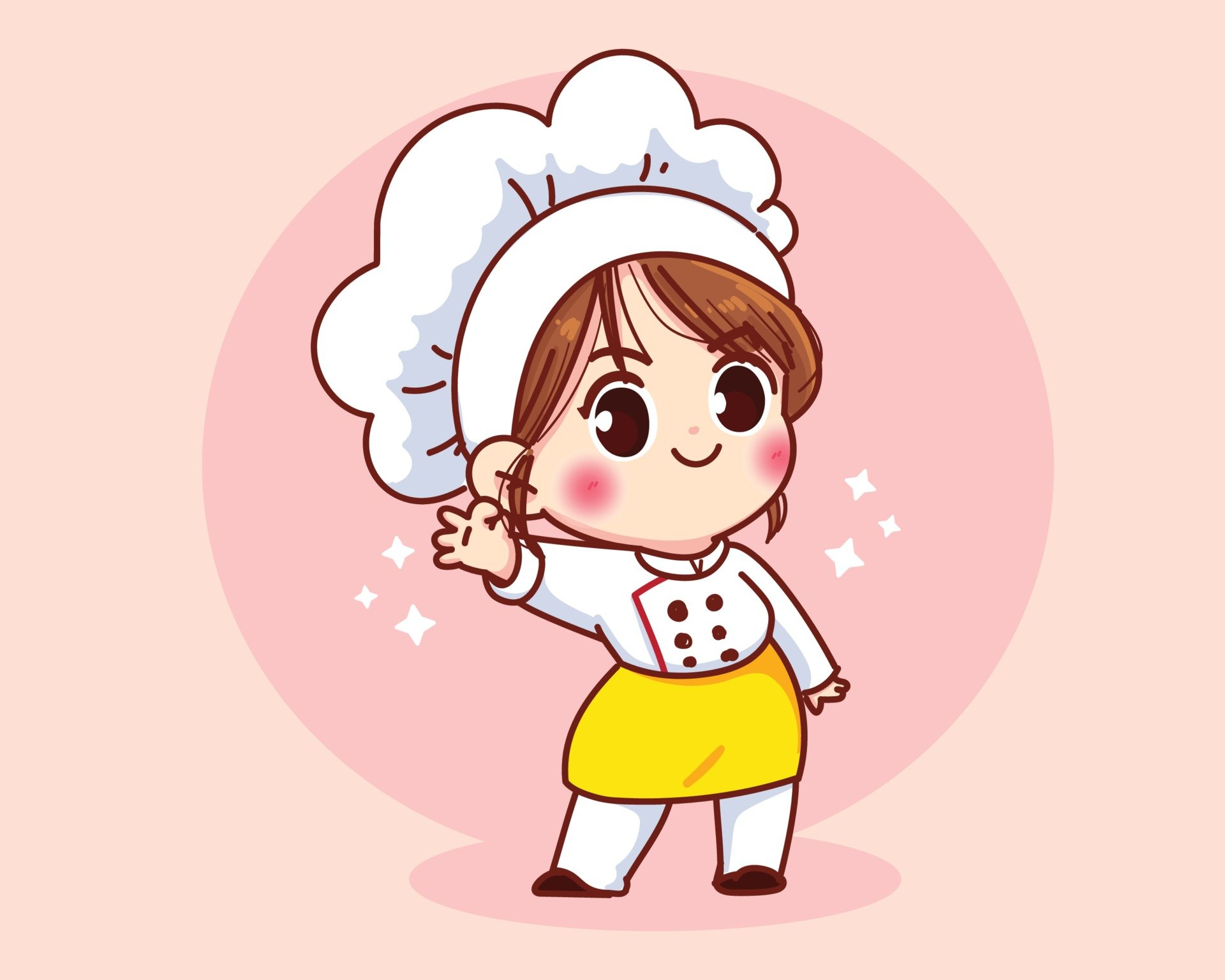 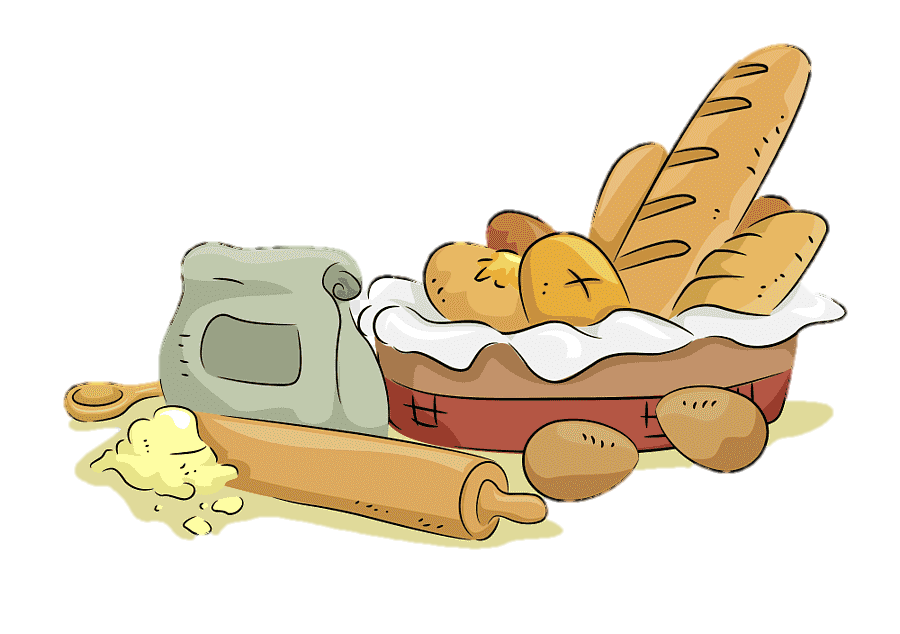 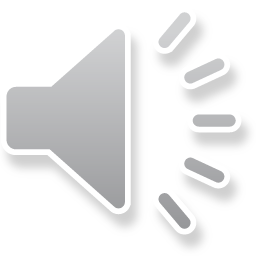 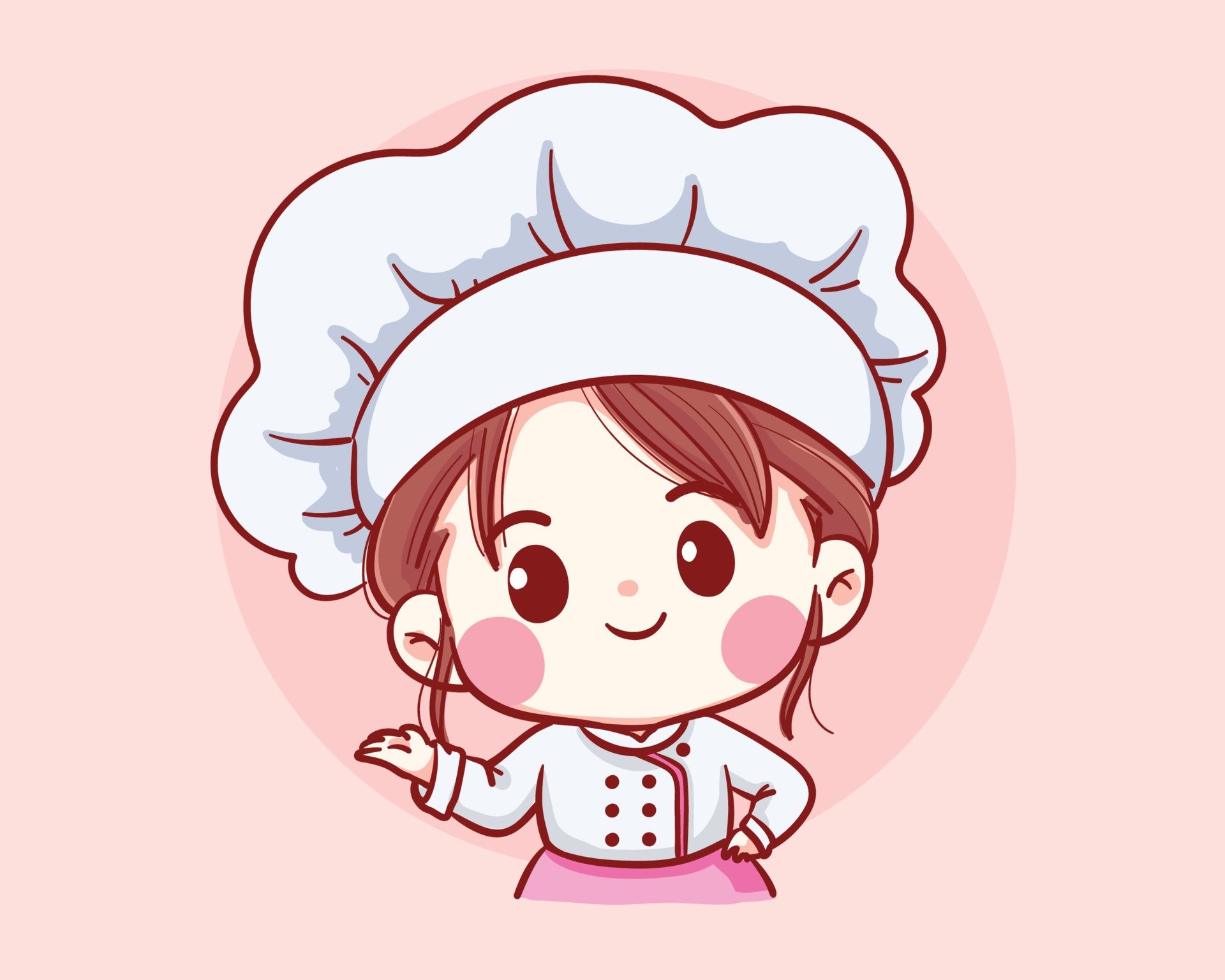 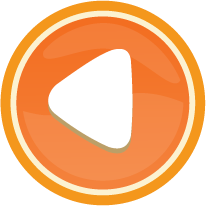 1. Từ đồng âm là gì?
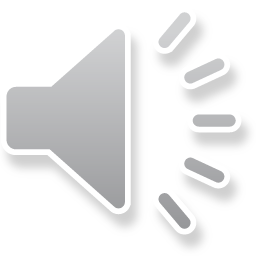 Âm thanh 
khi chọn Đúng
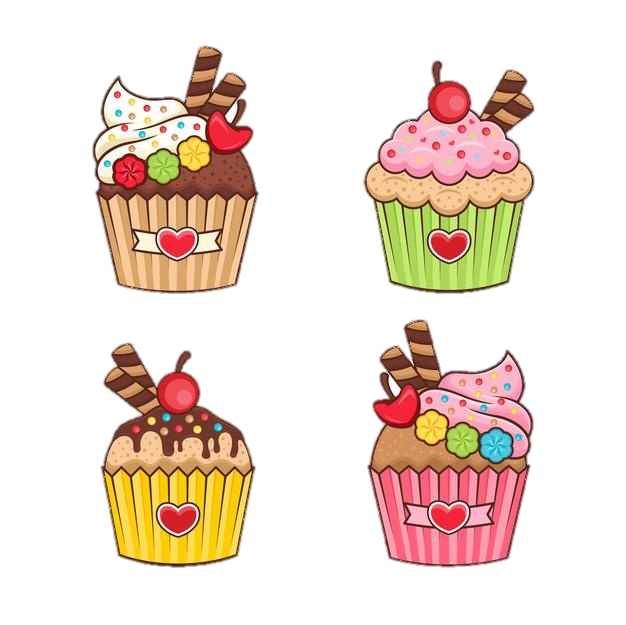 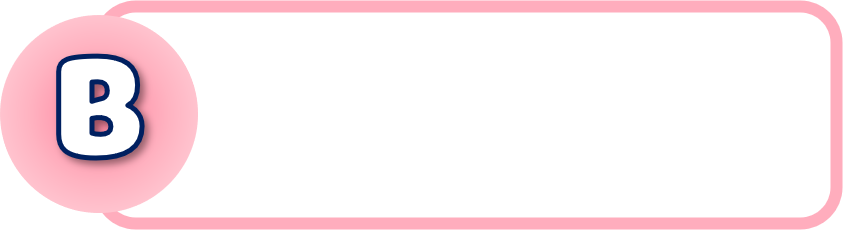 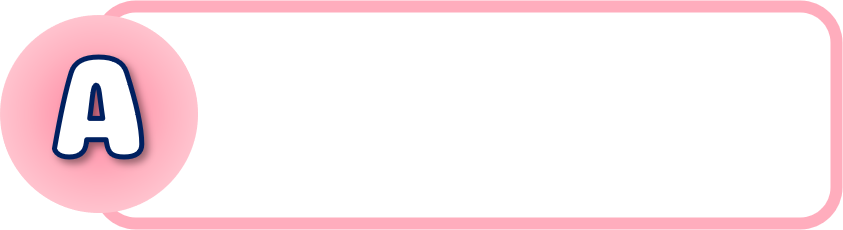 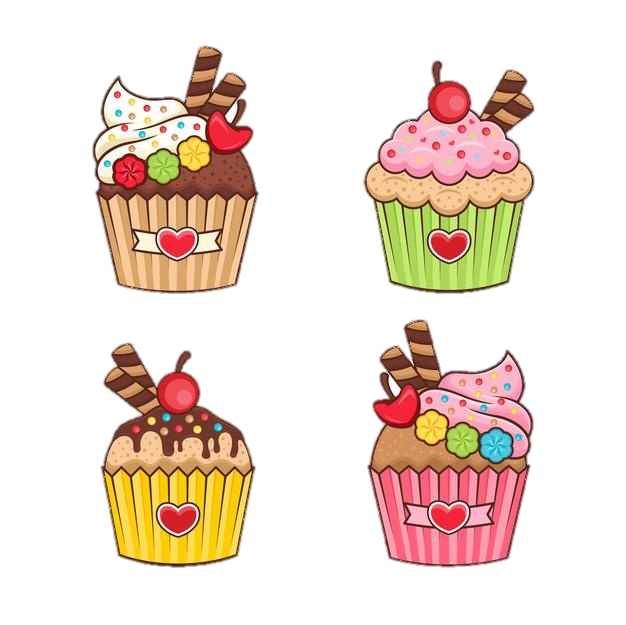 Là những từ giống nhau về nghĩa nhưng khác nhau về âm.
Là những từ giống nhau về âm nhưng khác hẳn nhau về nghĩa.
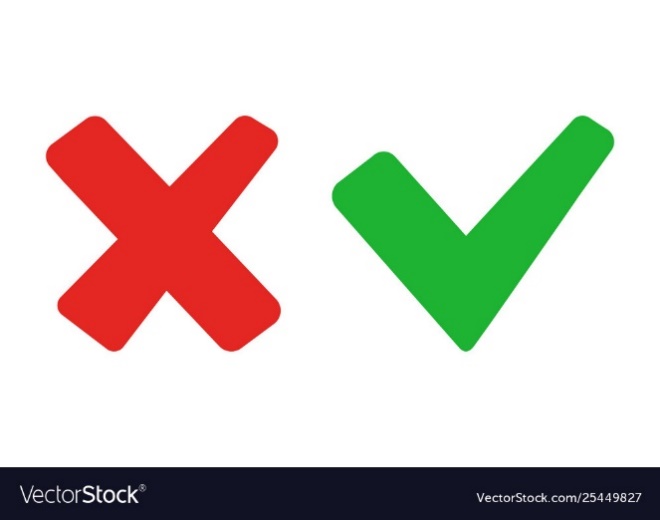 Âm thanh 
khi chọn Sai
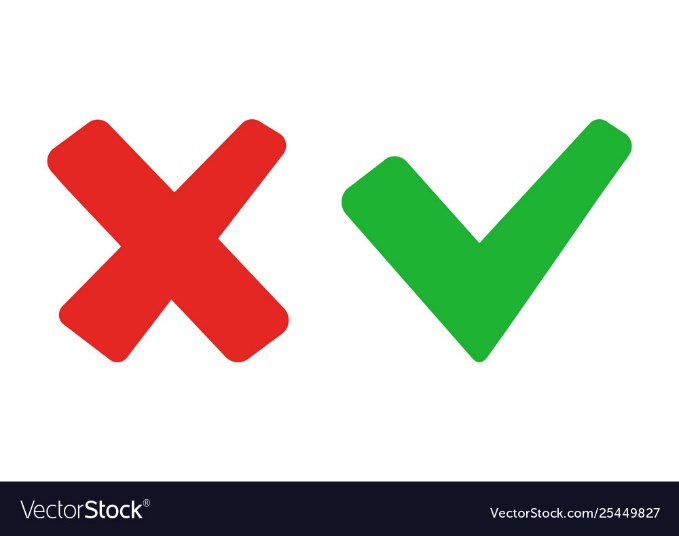 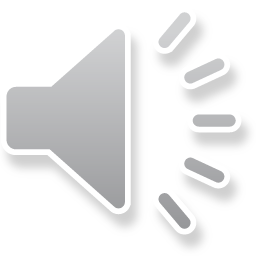 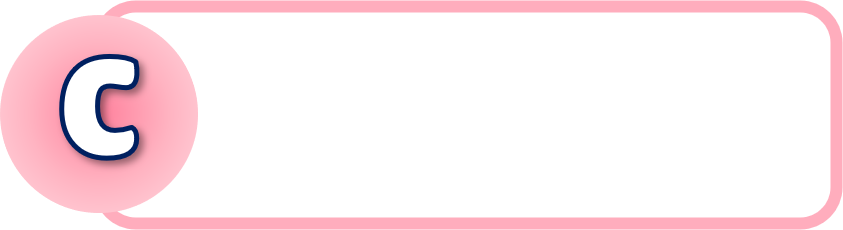 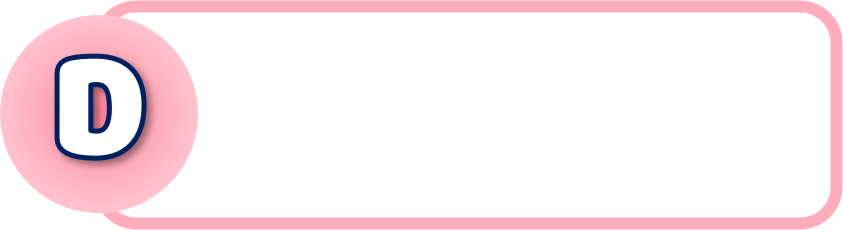 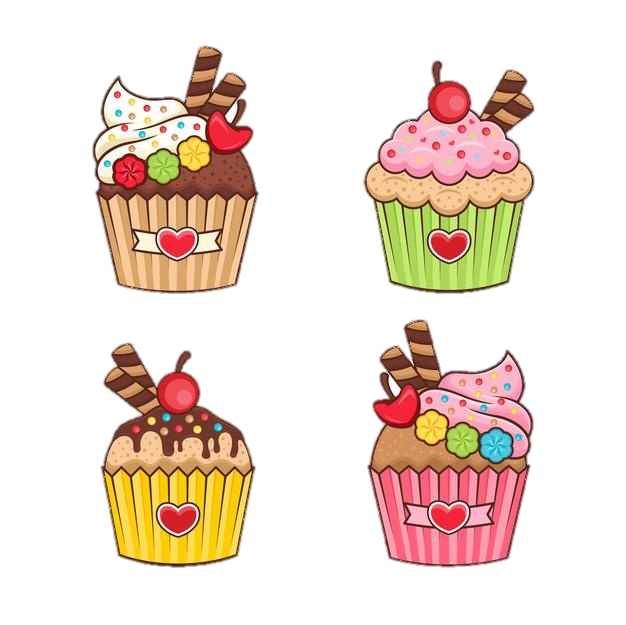 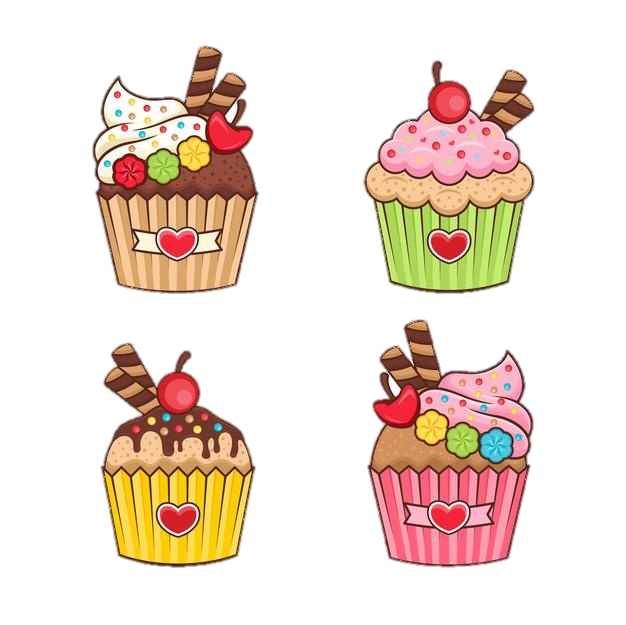 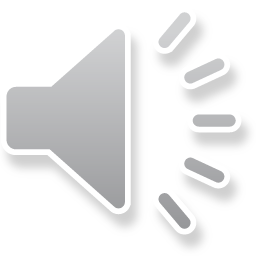 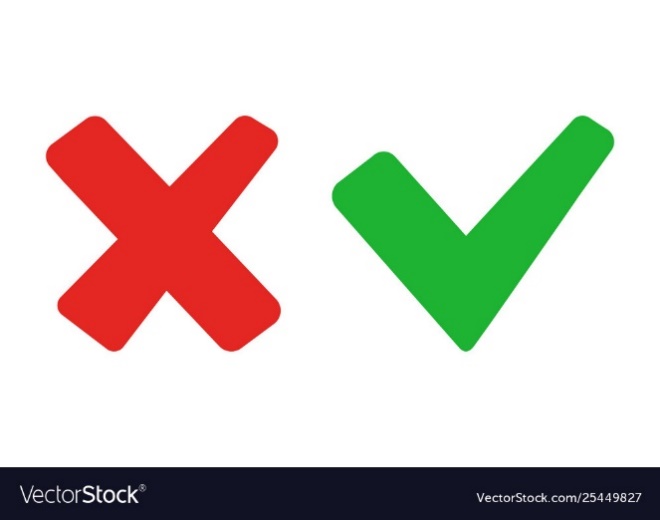 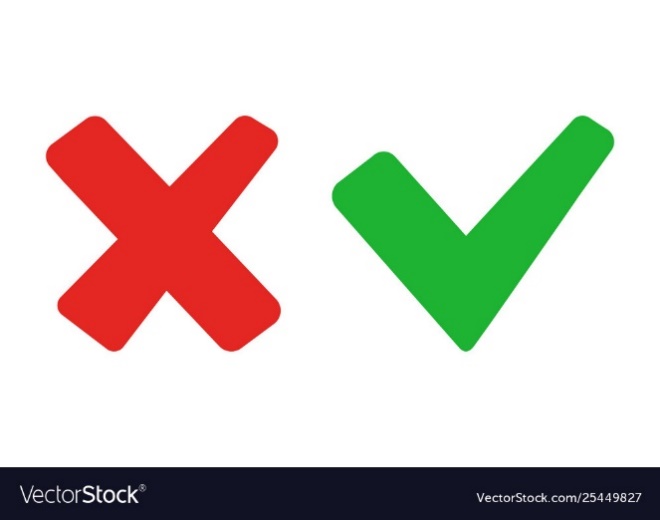 Cả A và B sai.
Cả A và B đúng.
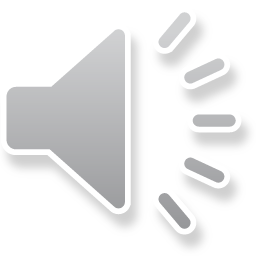 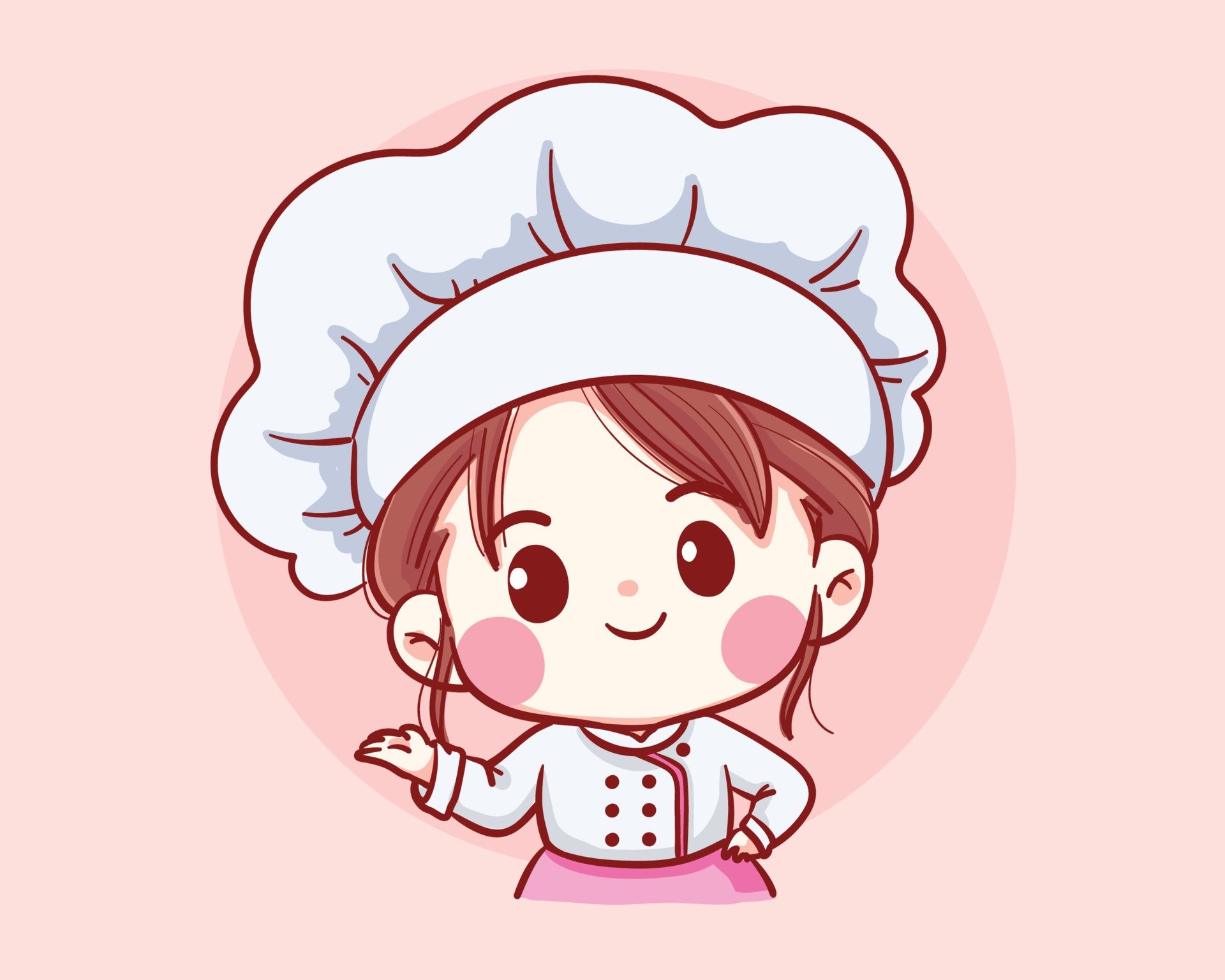 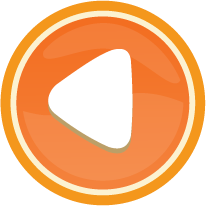 2. Cặp từ nào sau đây là cặp từ đồng âm?
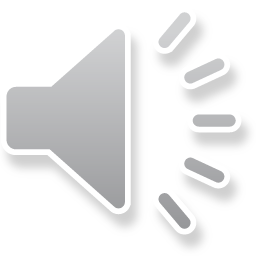 Âm thanh 
khi chọn Đúng
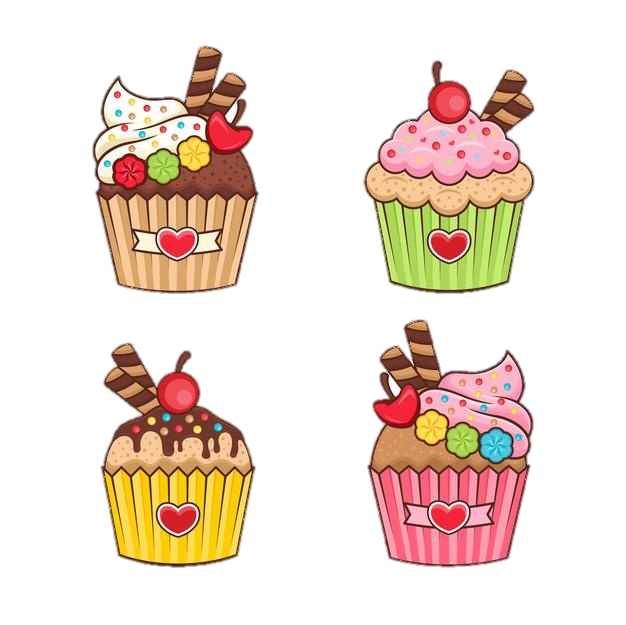 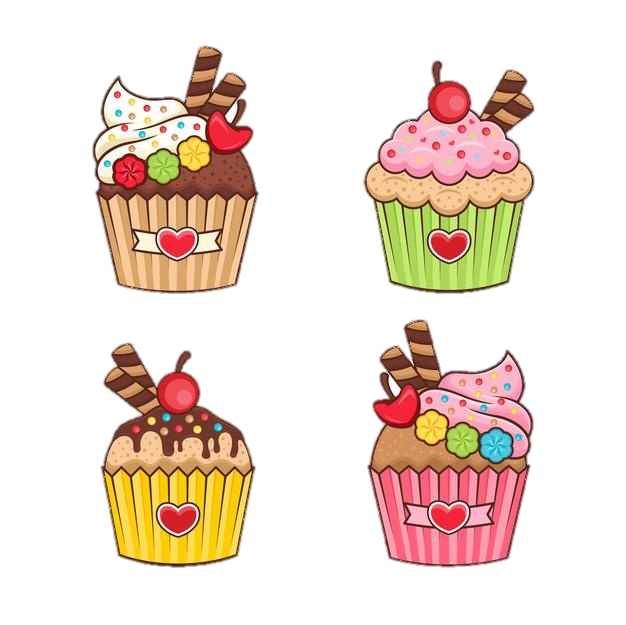 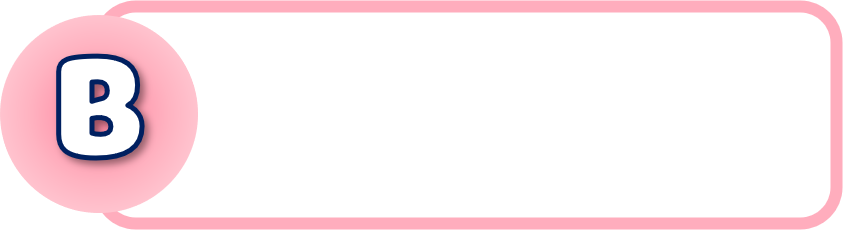 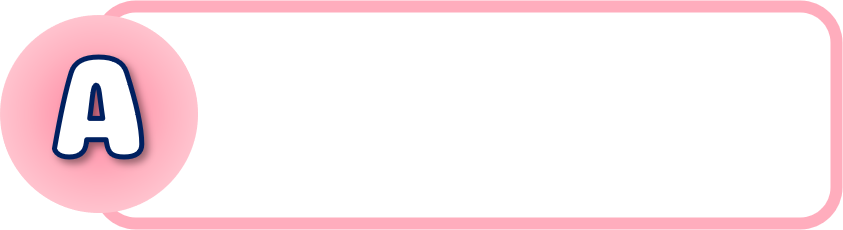 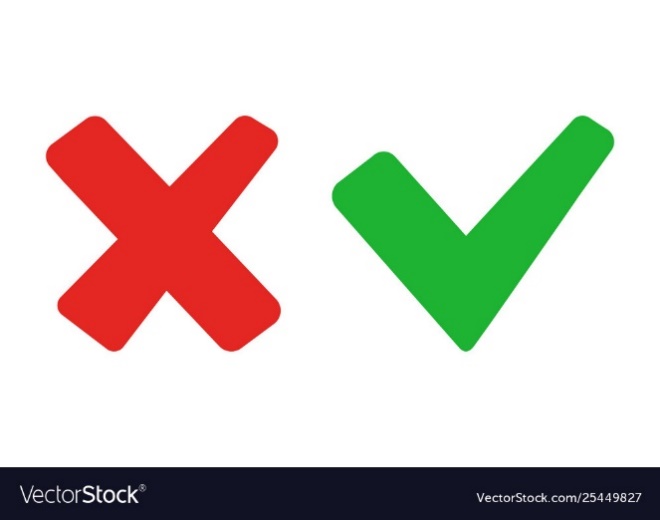 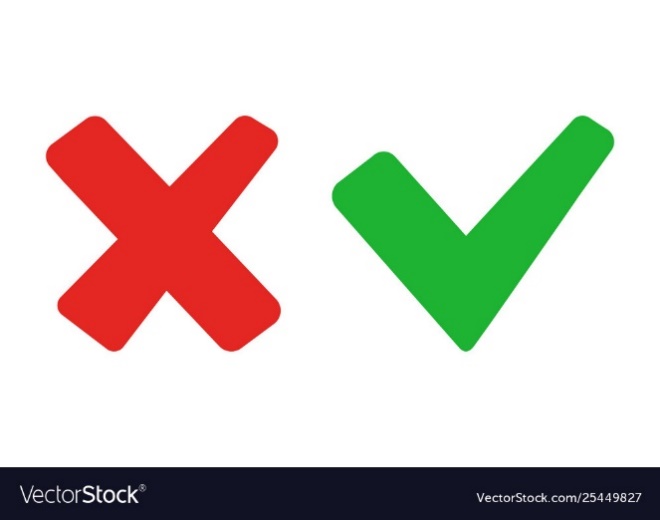 xinh đẹp– xinh xắn
Bao la – rộng lớn
Âm thanh 
khi chọn Sai
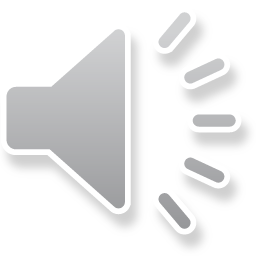 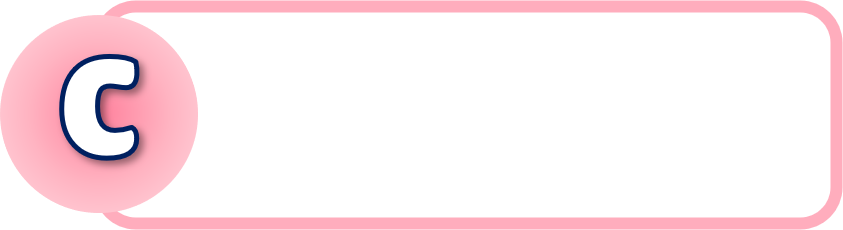 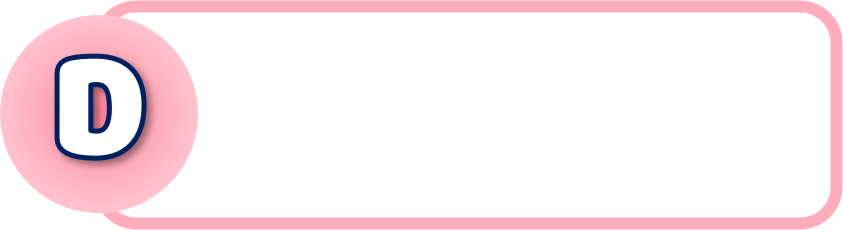 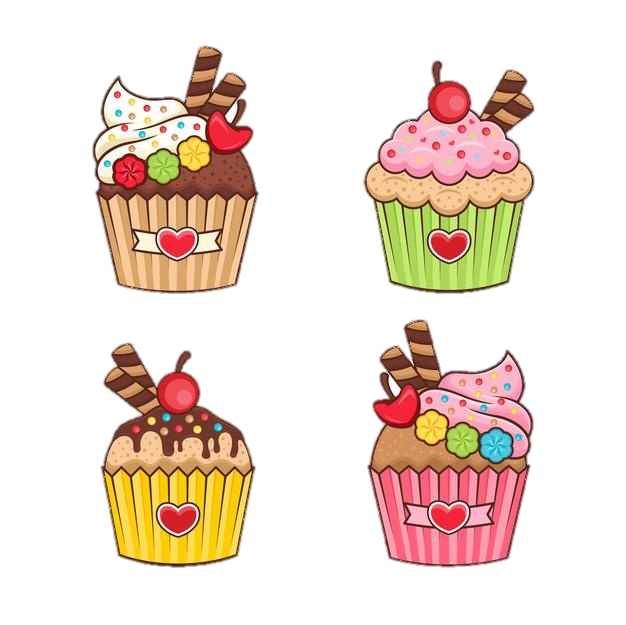 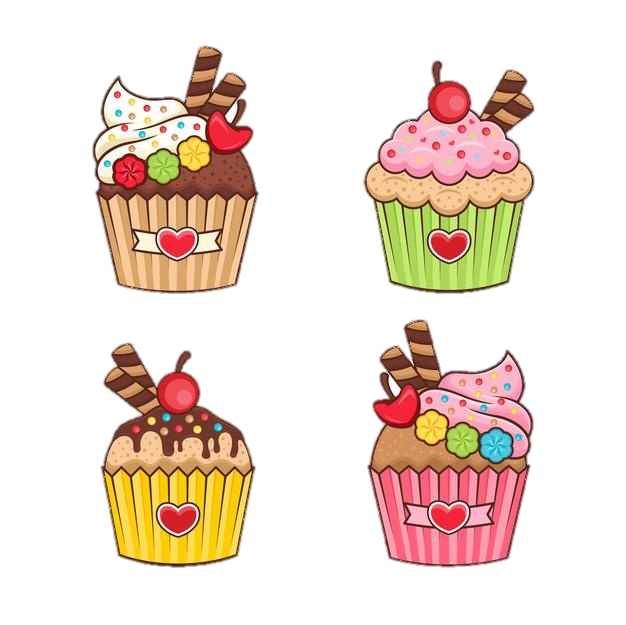 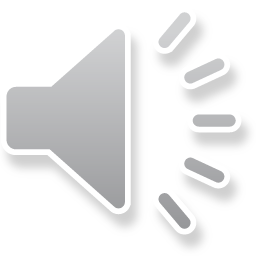 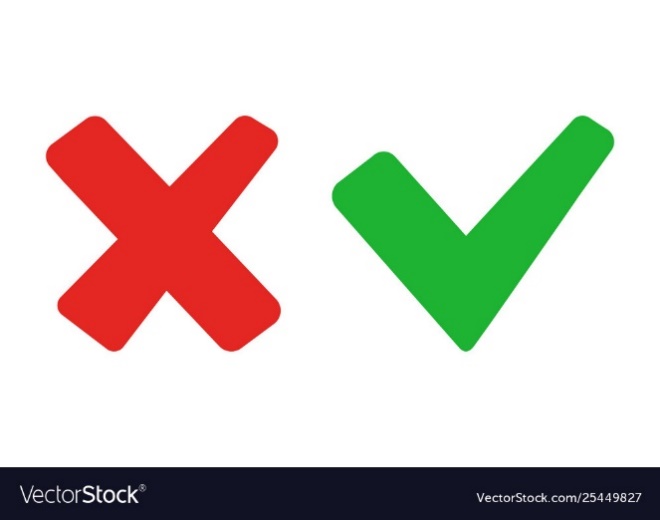 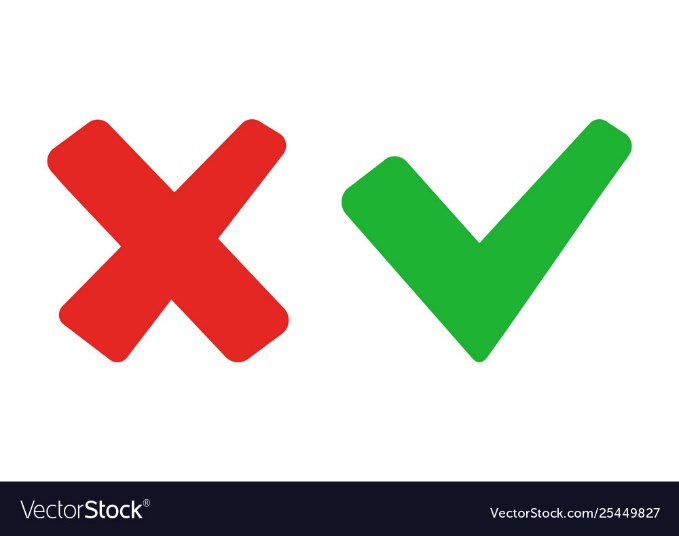 Cái bàn – bàn bạc
khổng lồ - bé tí
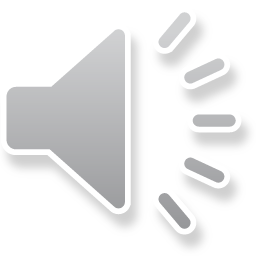 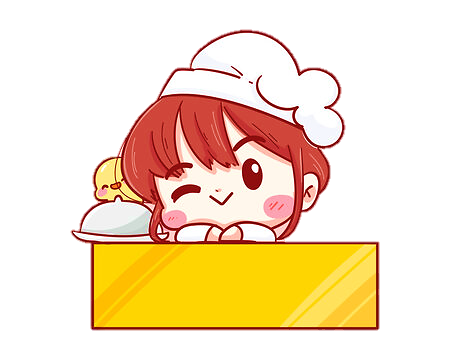 Những chiếc bánh
thật là ngon !
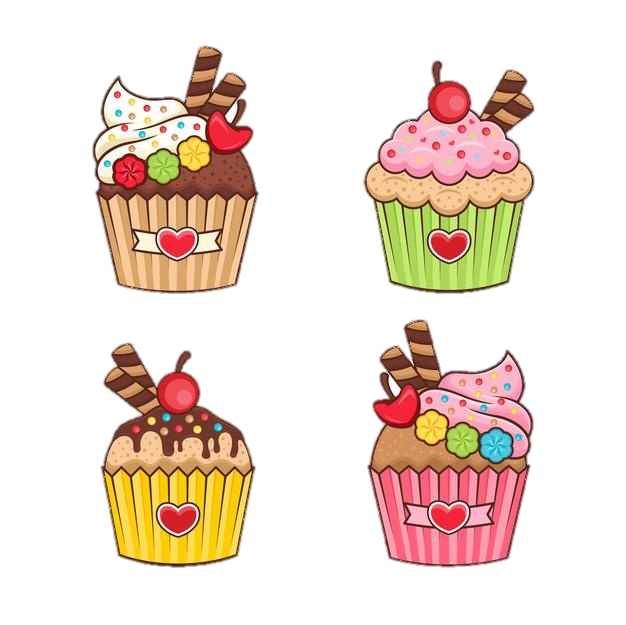 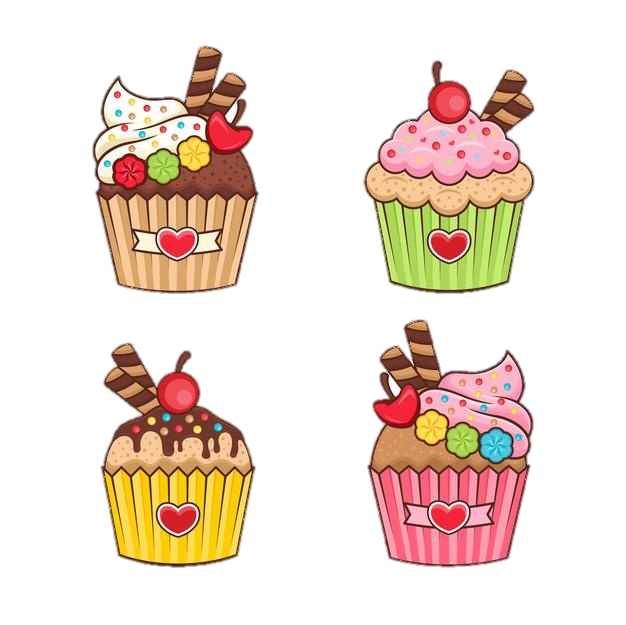 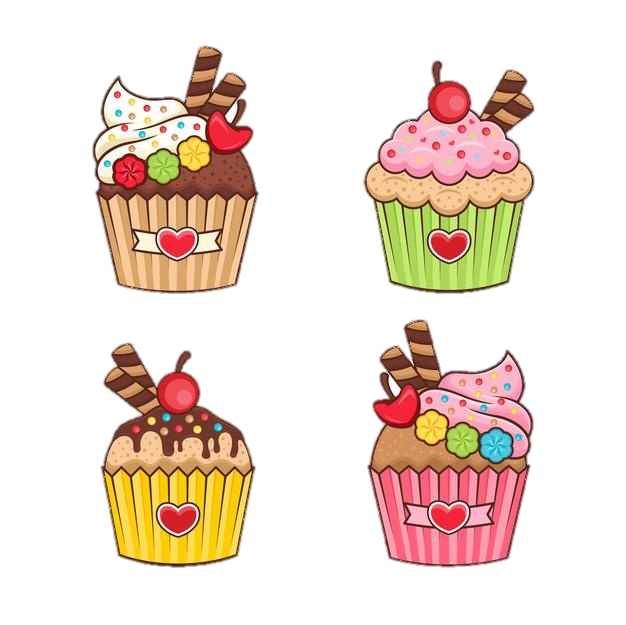 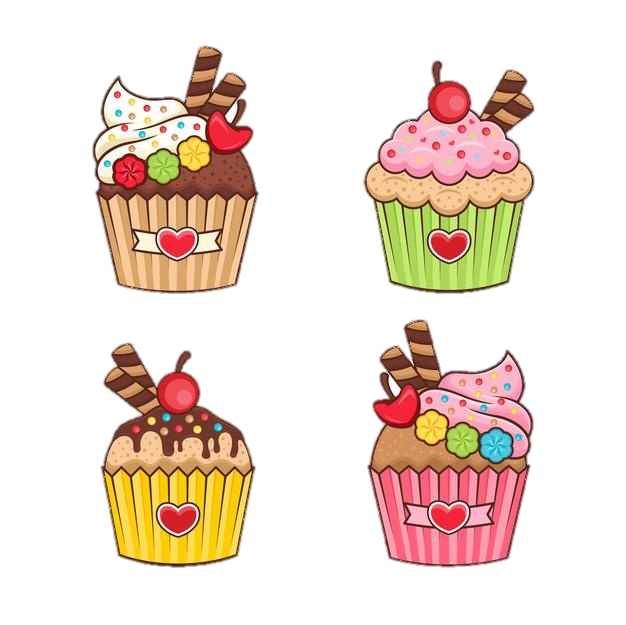 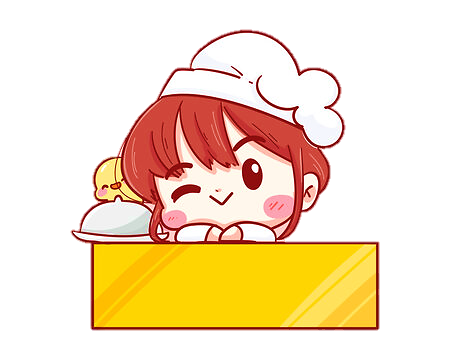 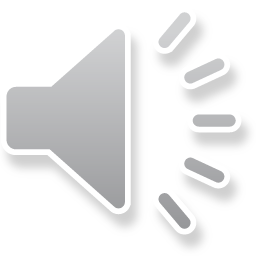 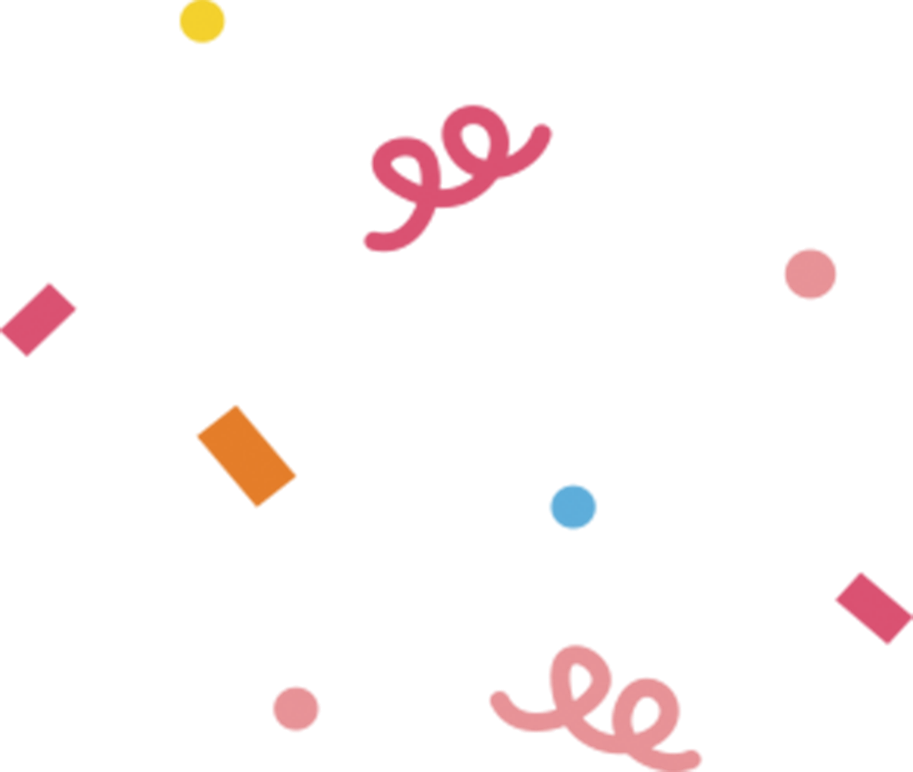 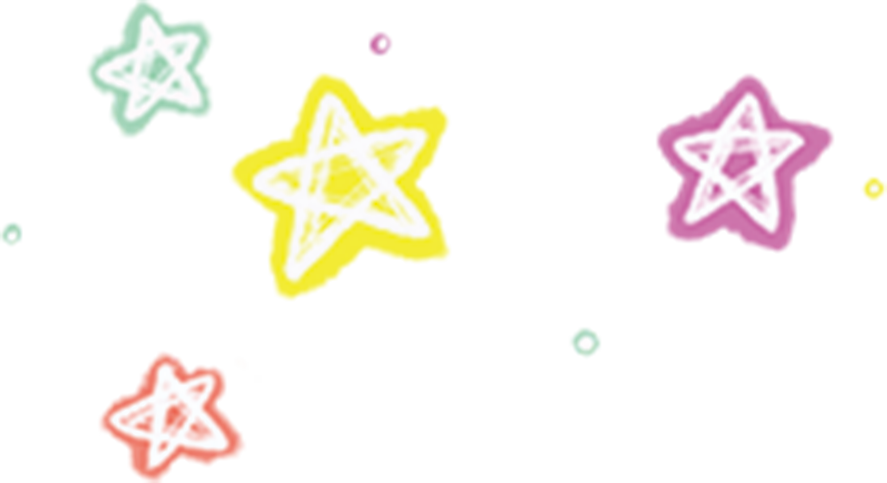 Luyện từ và câu 5
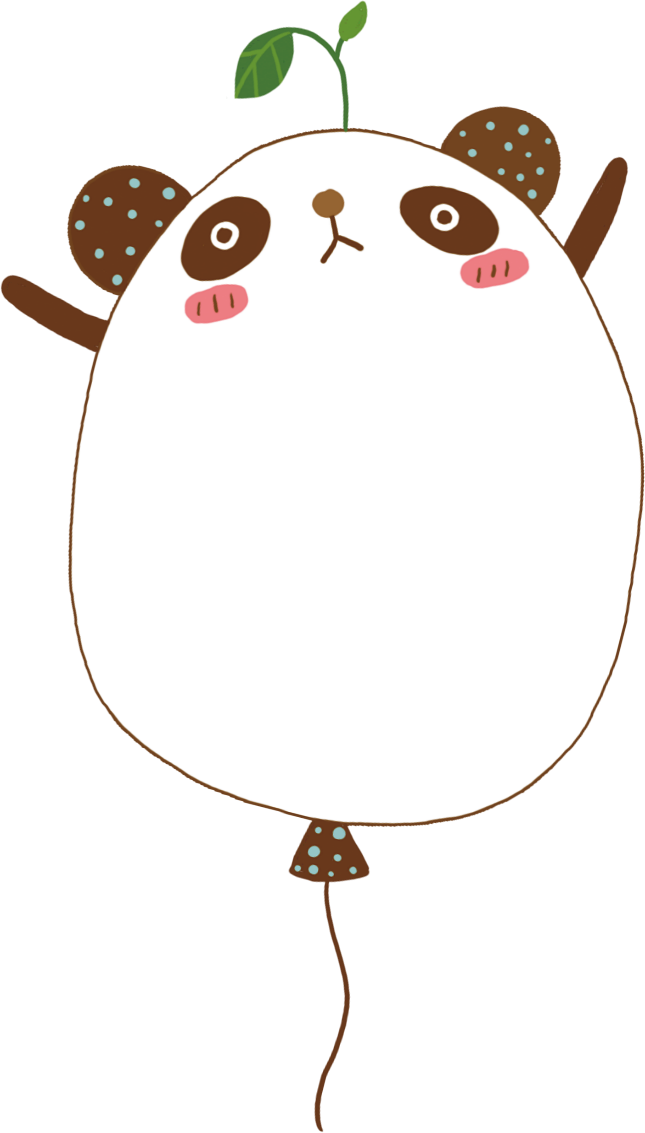 TỪ NHIỀU NGHĨA
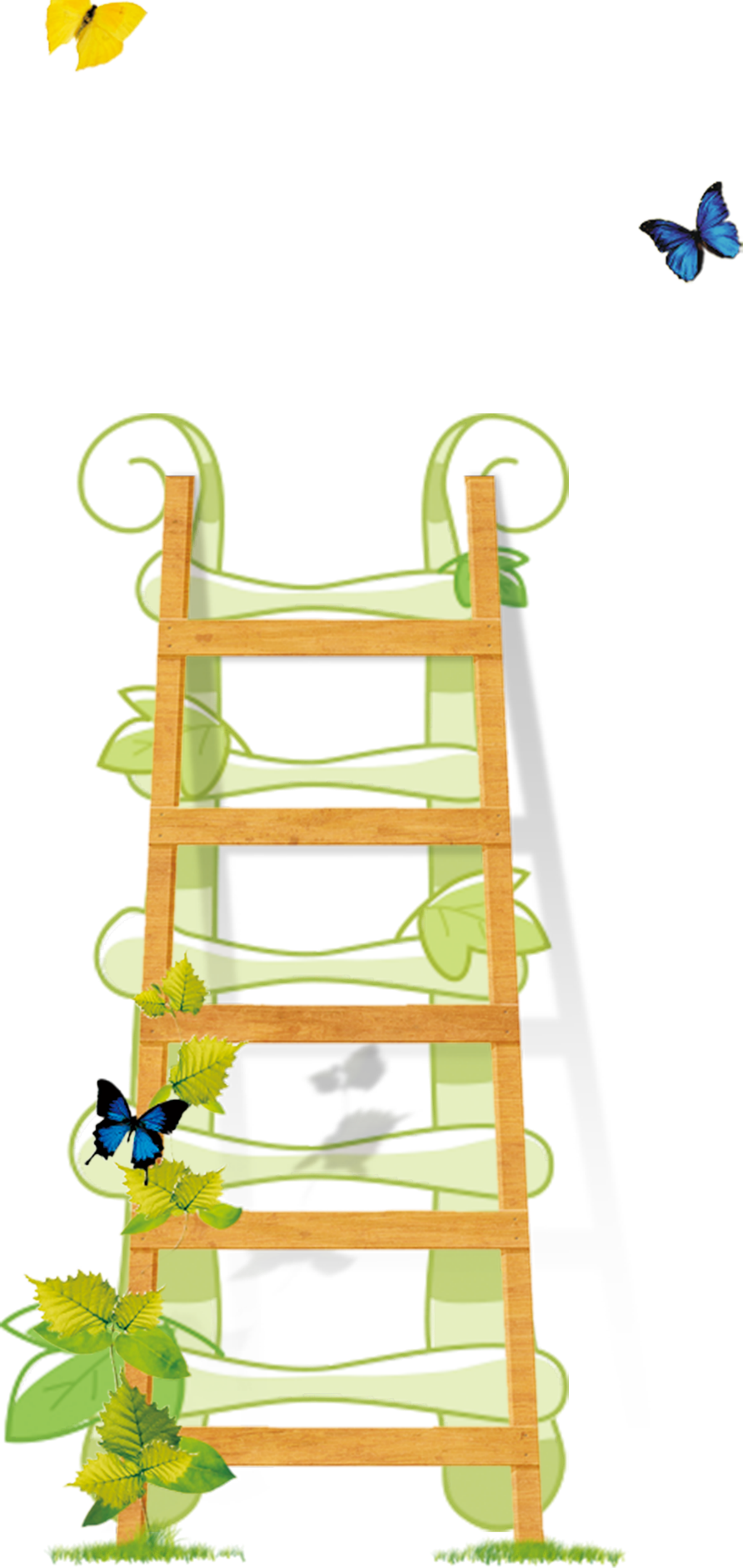 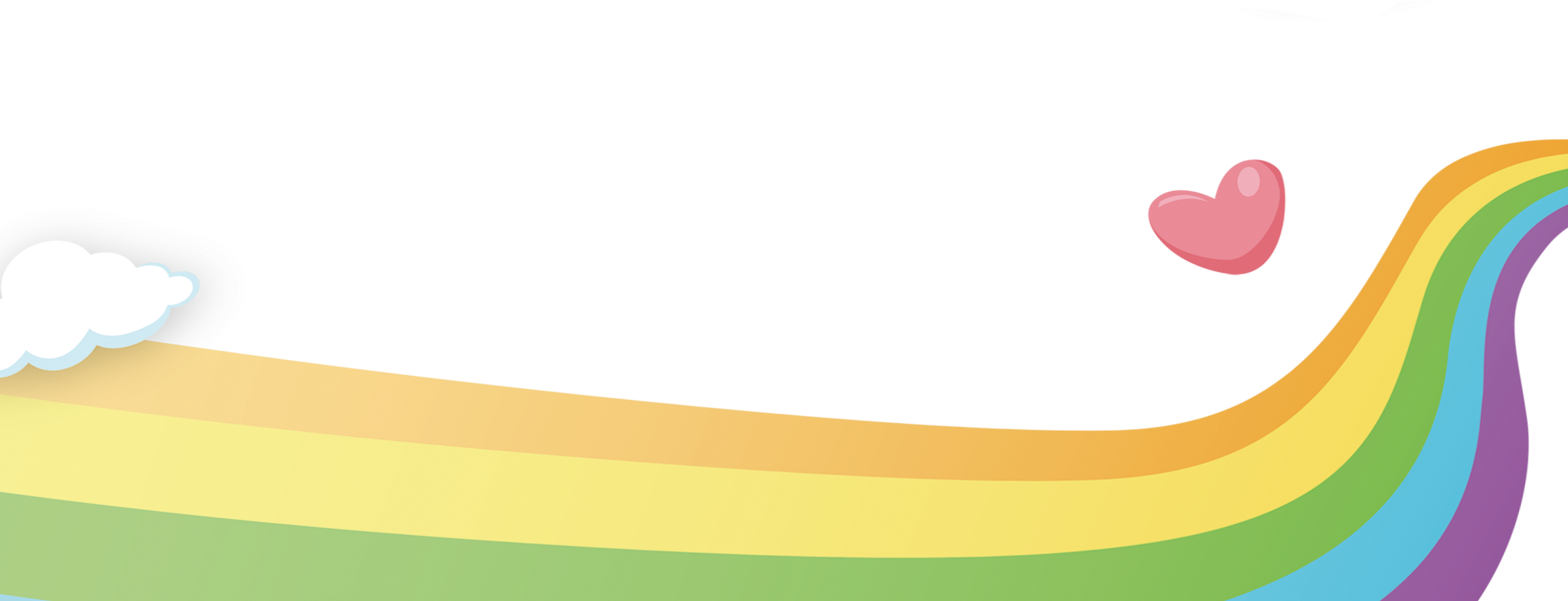 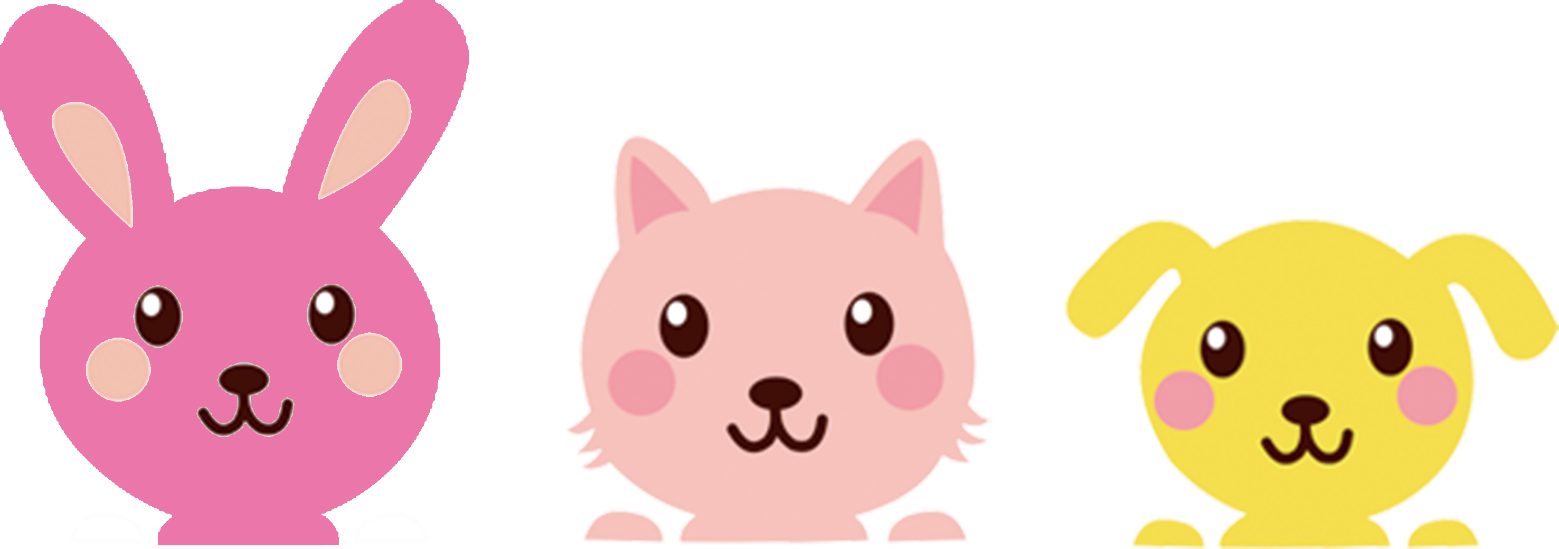 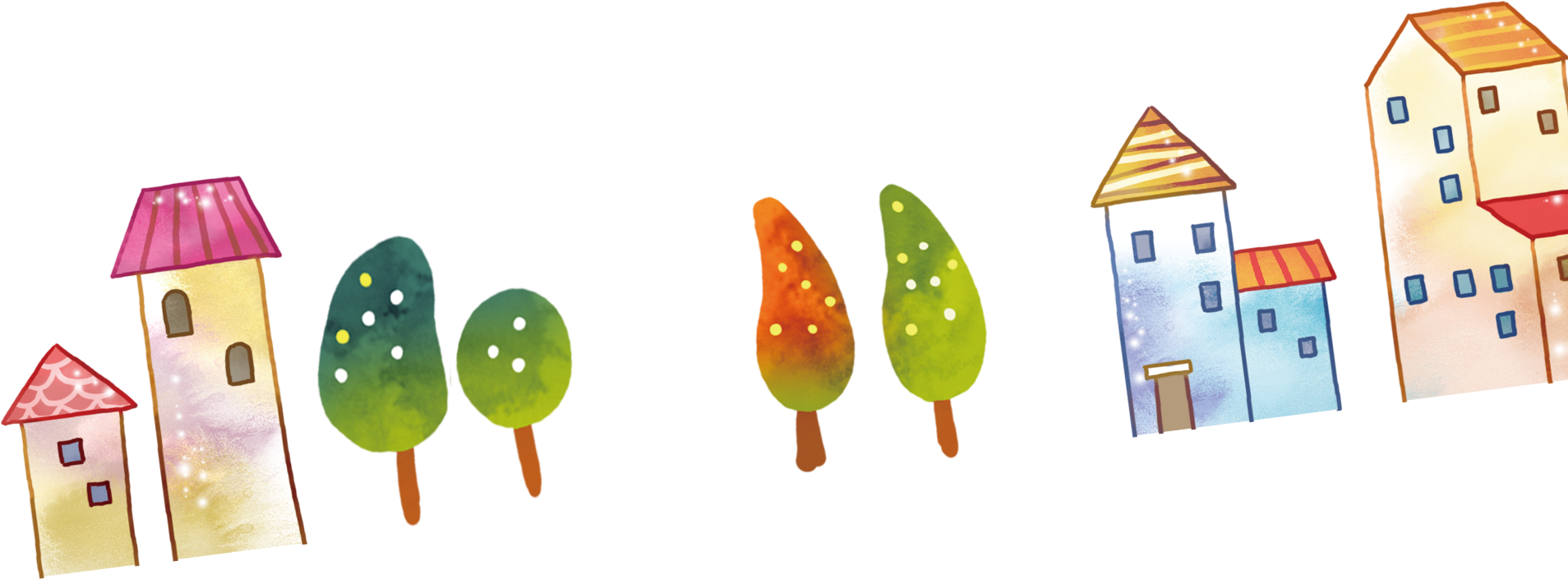 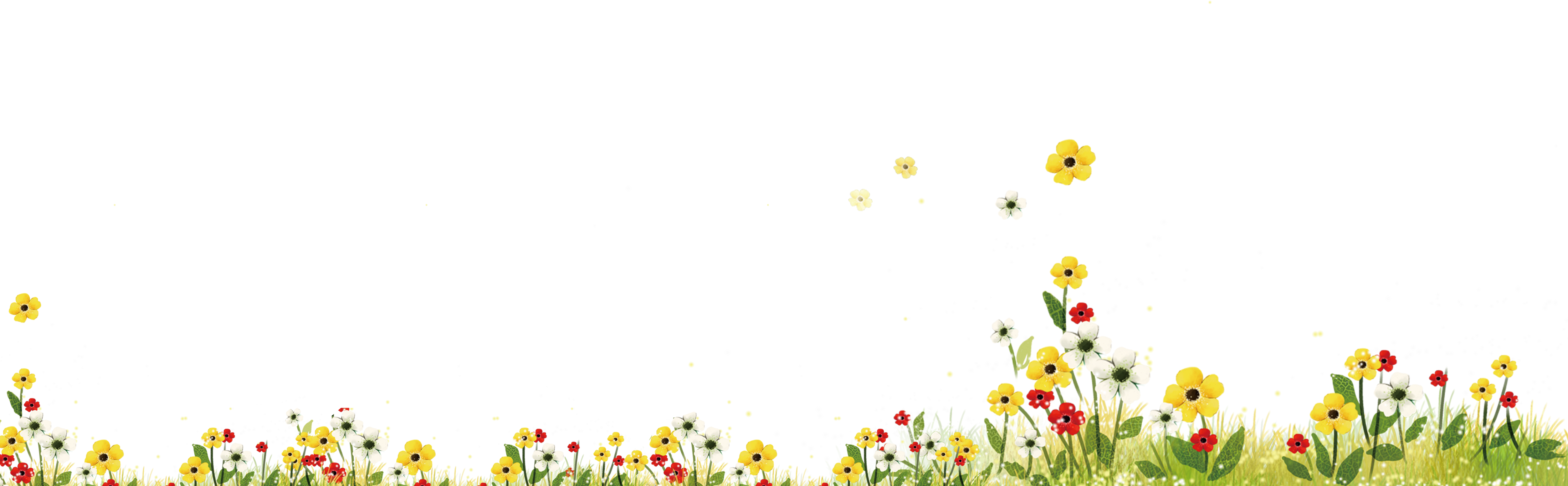 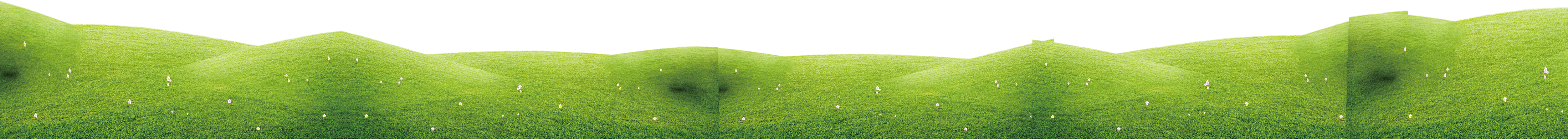 Yêu cầu cần đạt
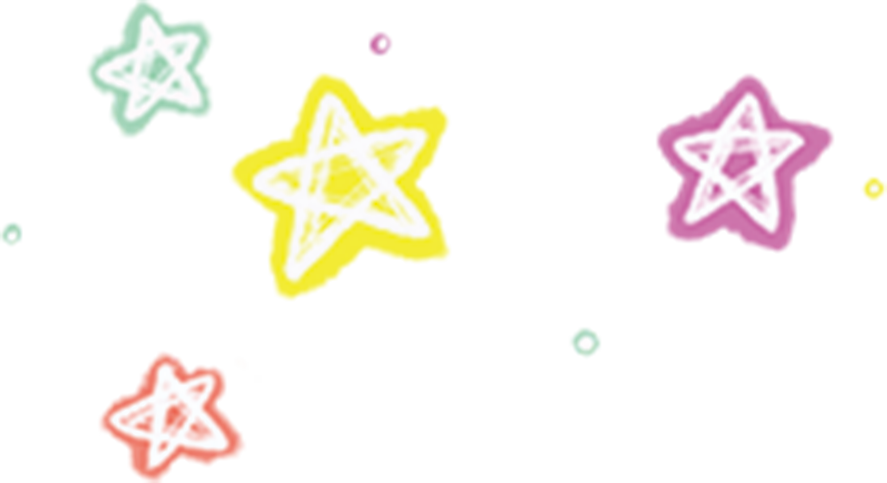 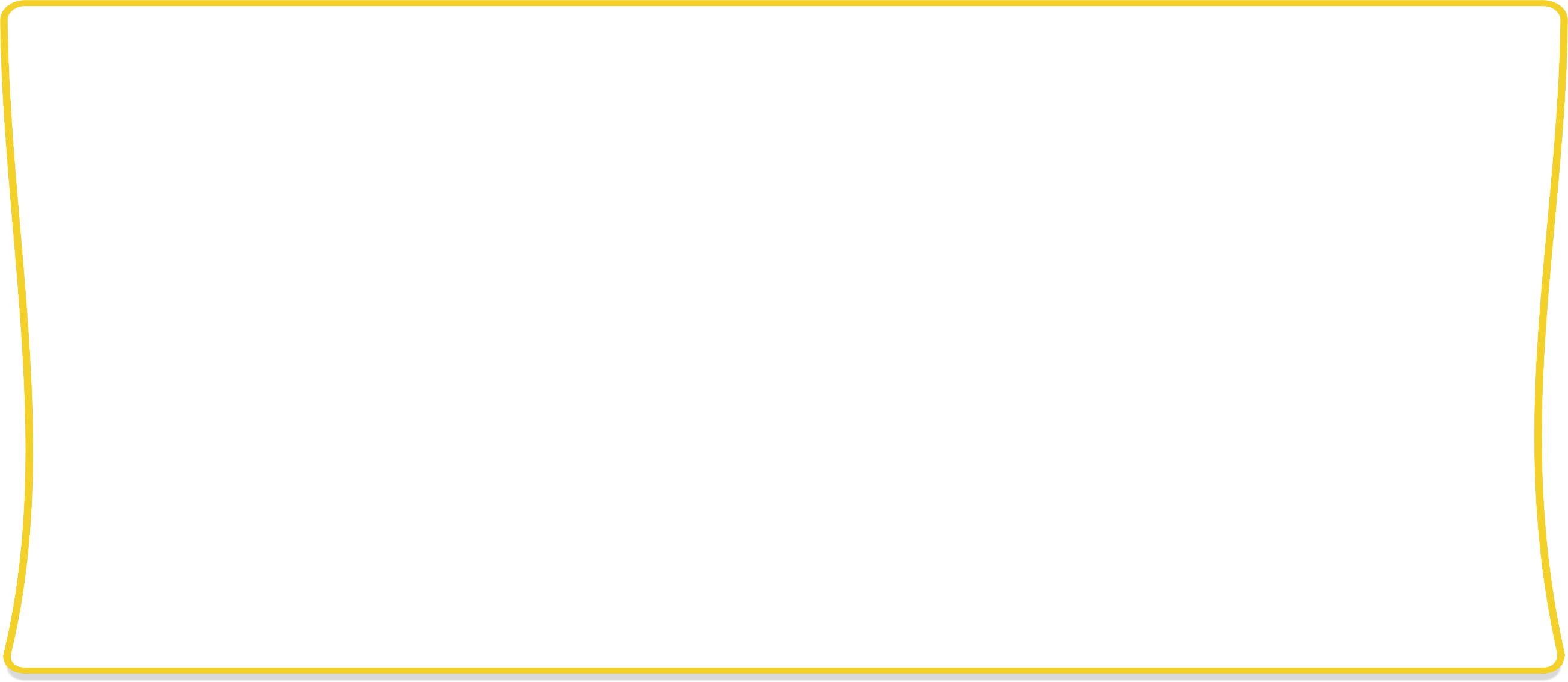 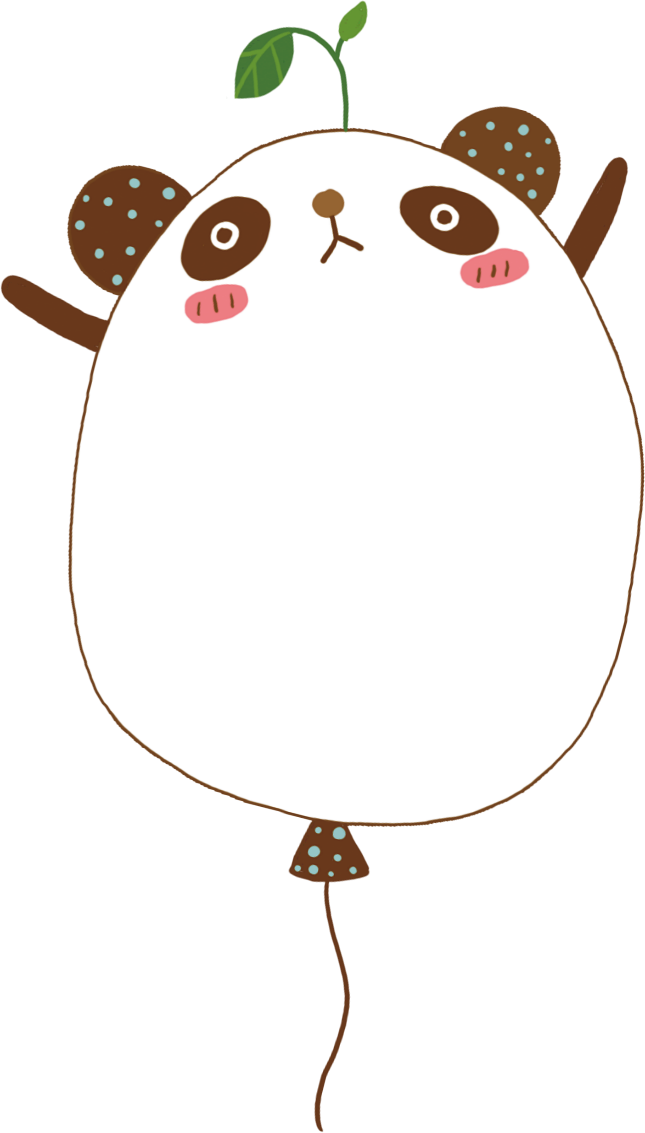 01、Nắm được kiến thức sơ giản về từ nhiều nghĩa.
02、Nhận biết được từ mang nghĩa gốc, từ mang nghĩa chuyển trong các câu văn.
03、tìm được ví dụ về sự chuyển nghĩa của một số từ chỉ bộ phận cơ thể người và động vật.
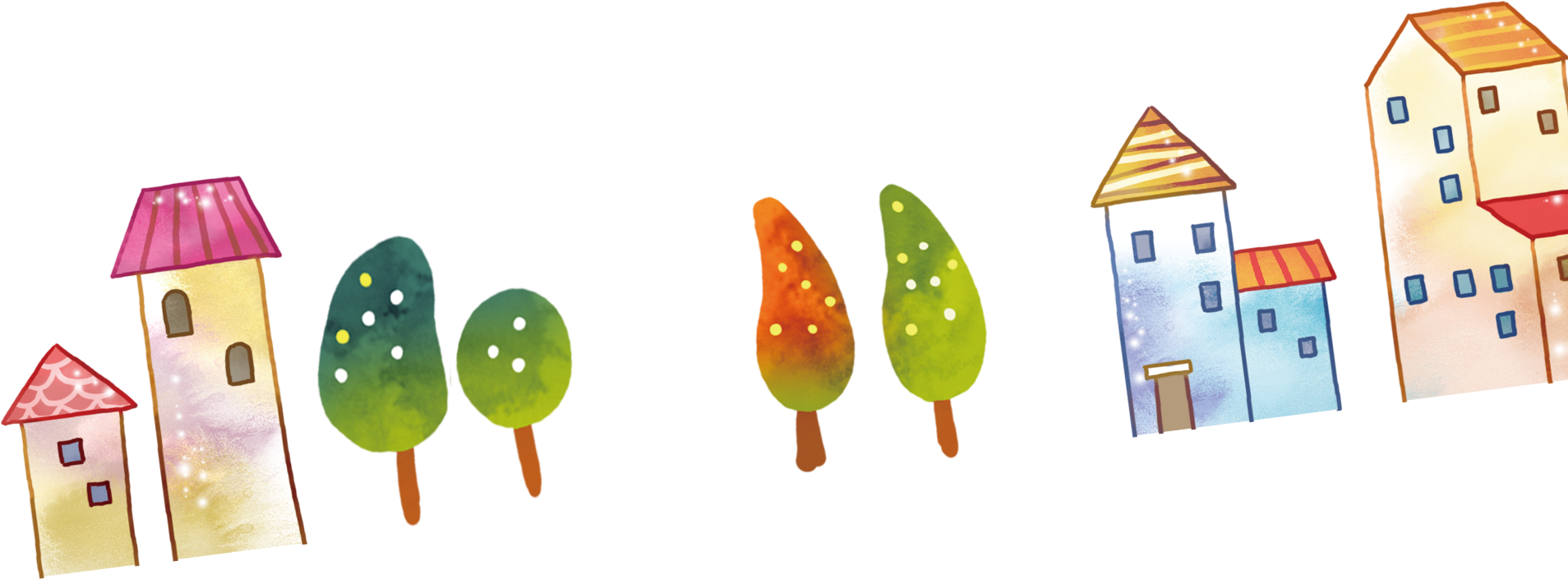 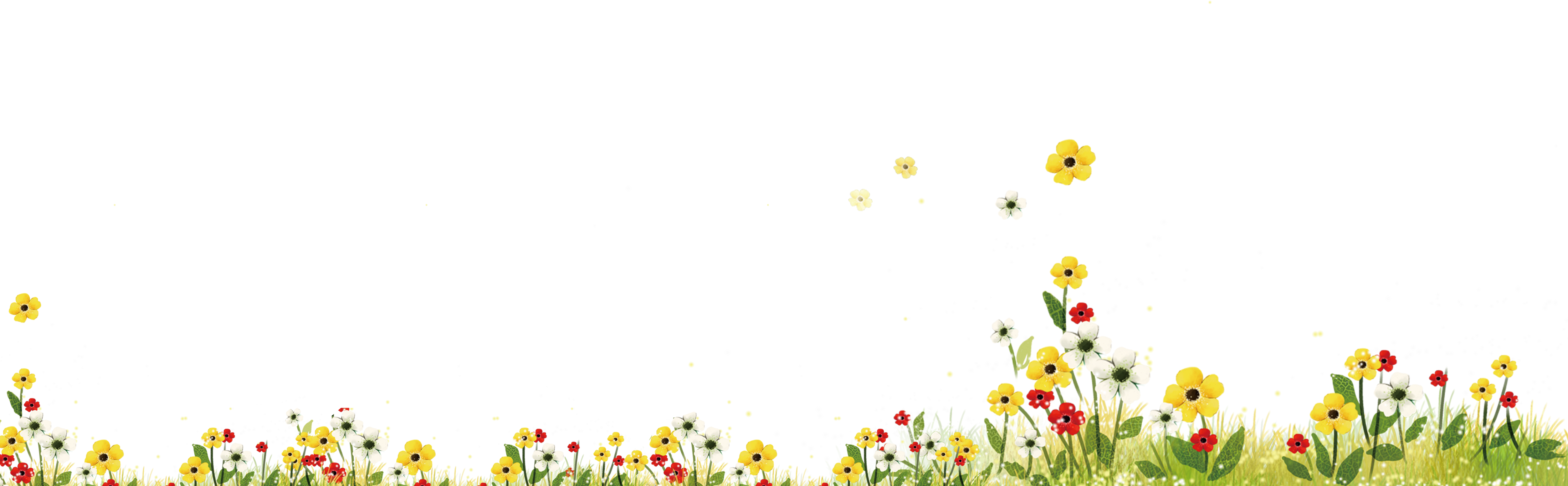 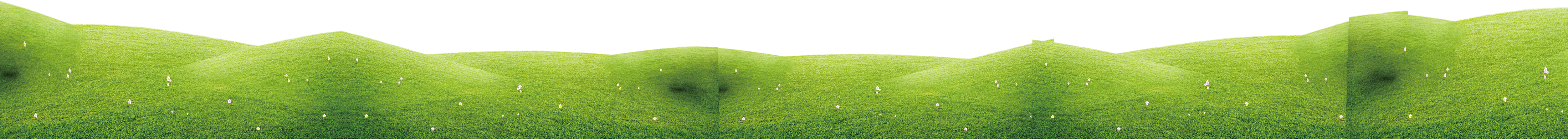 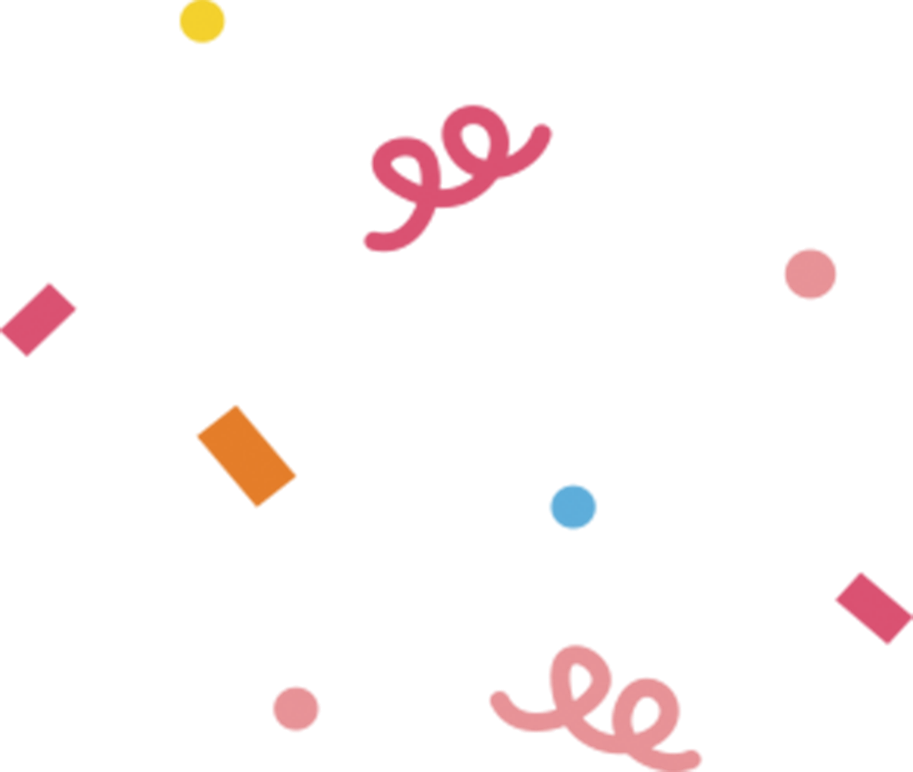 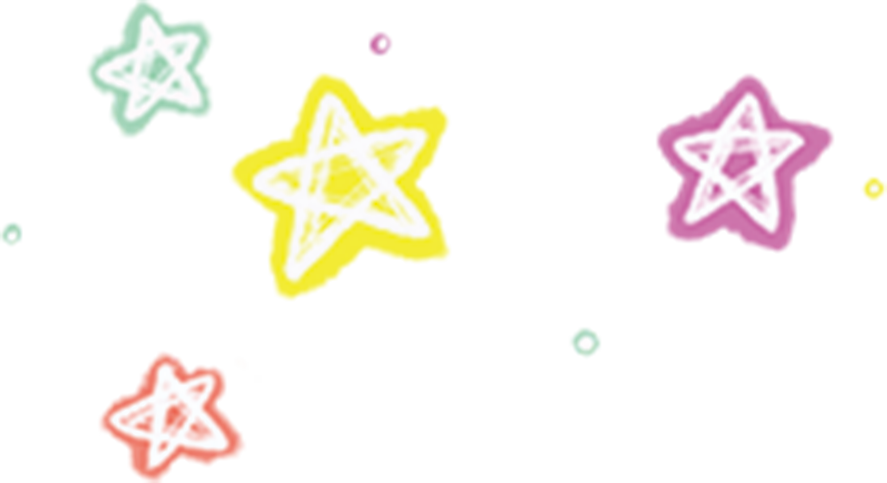 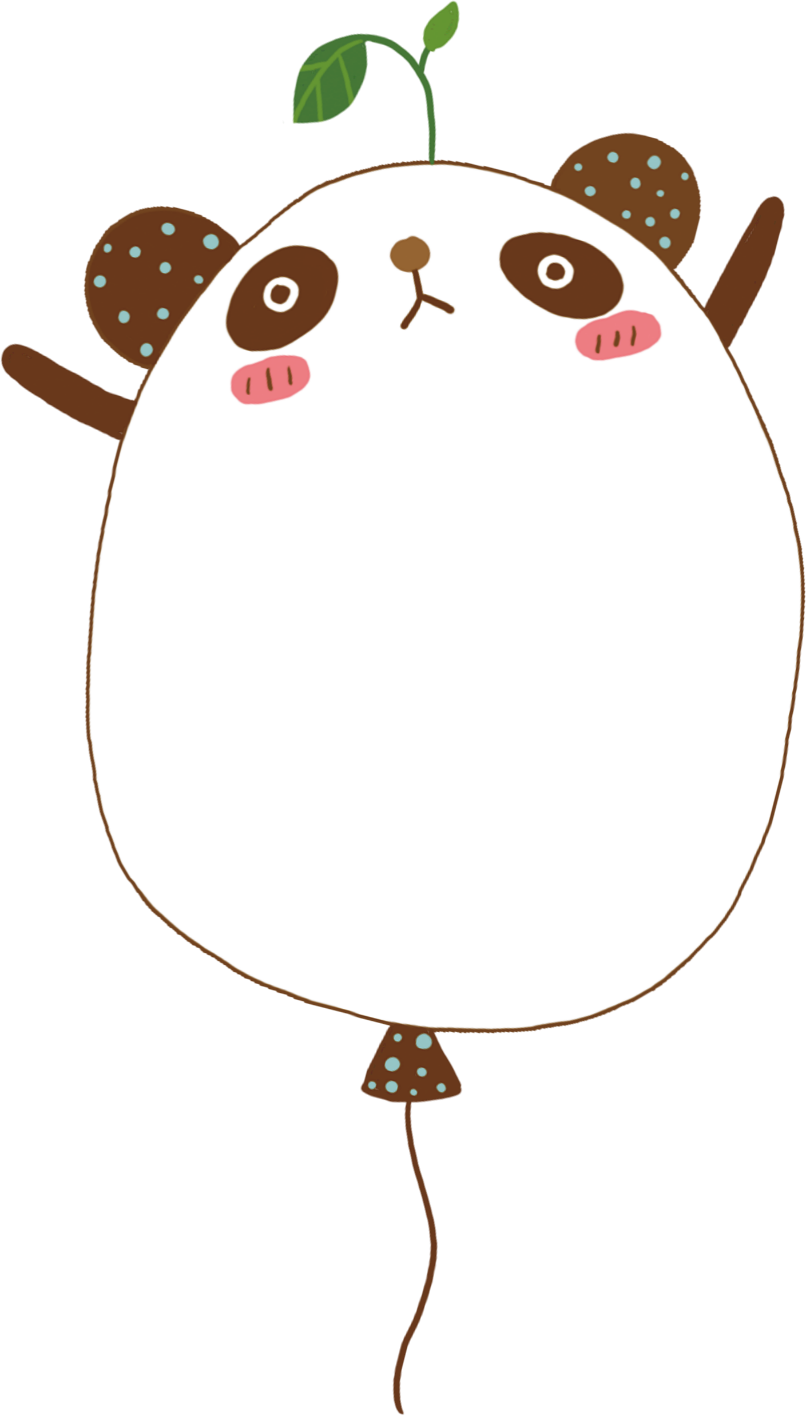 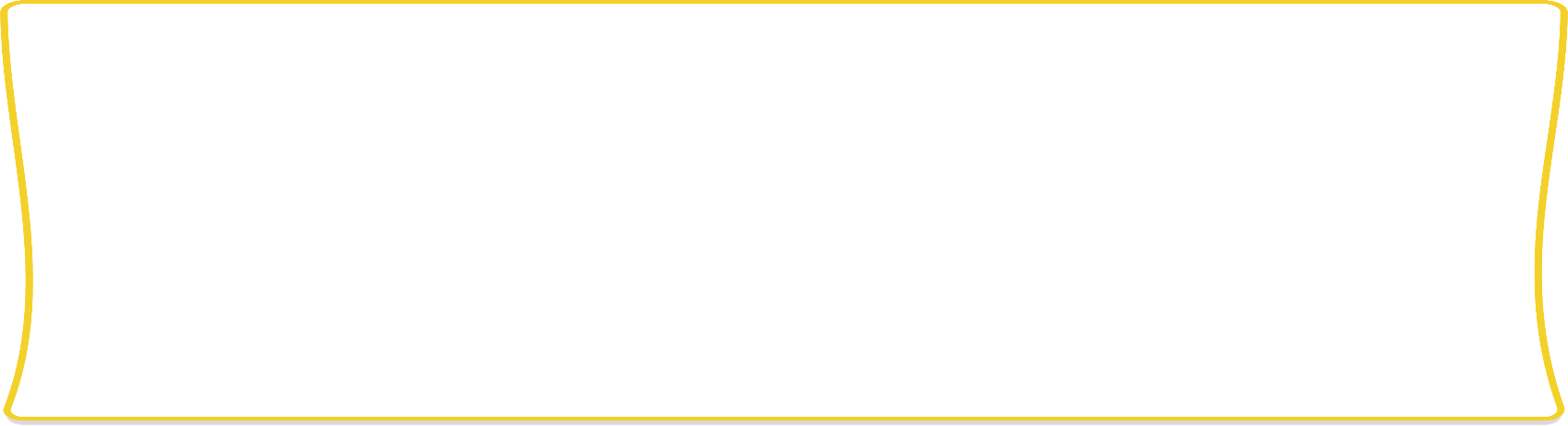 I、Nhận xét
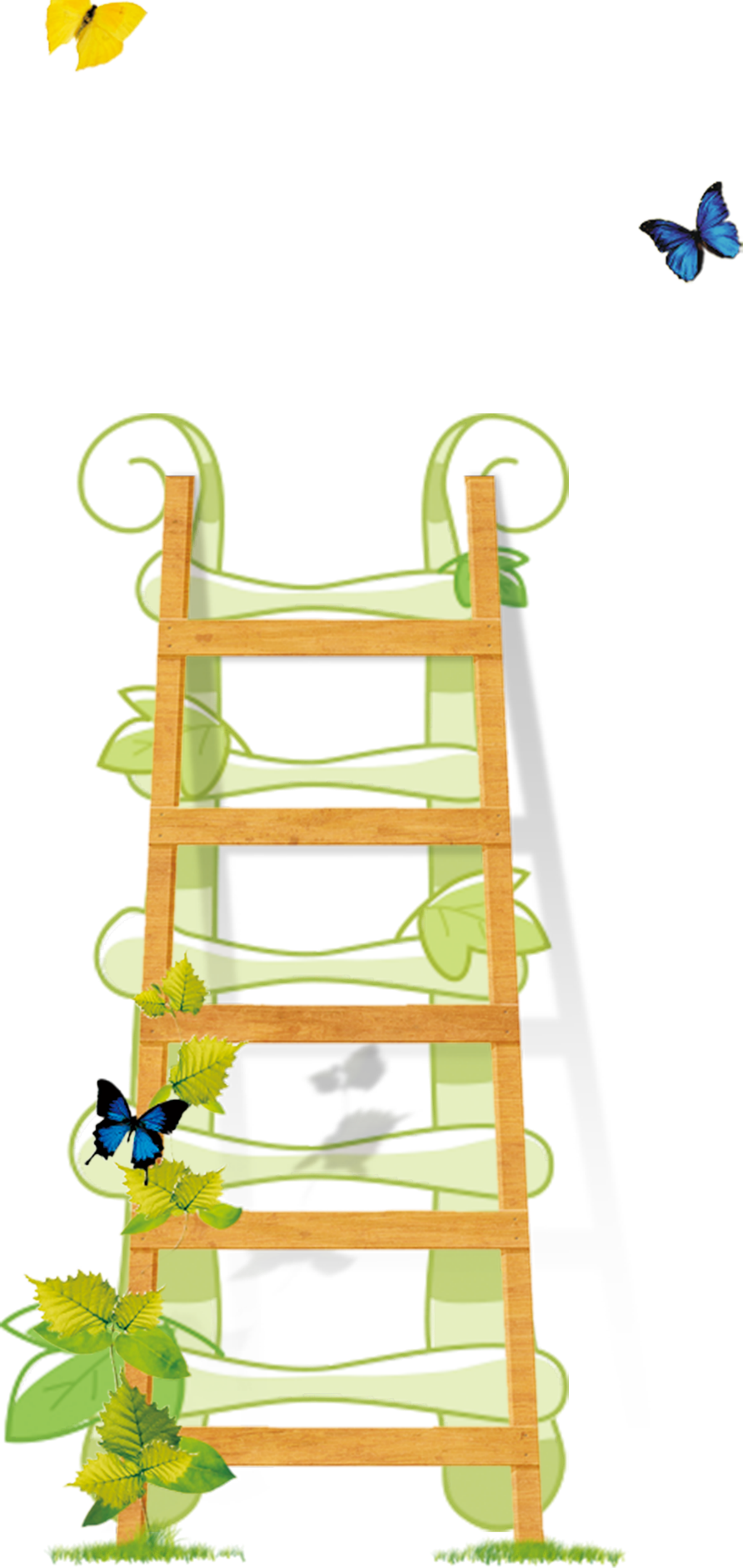 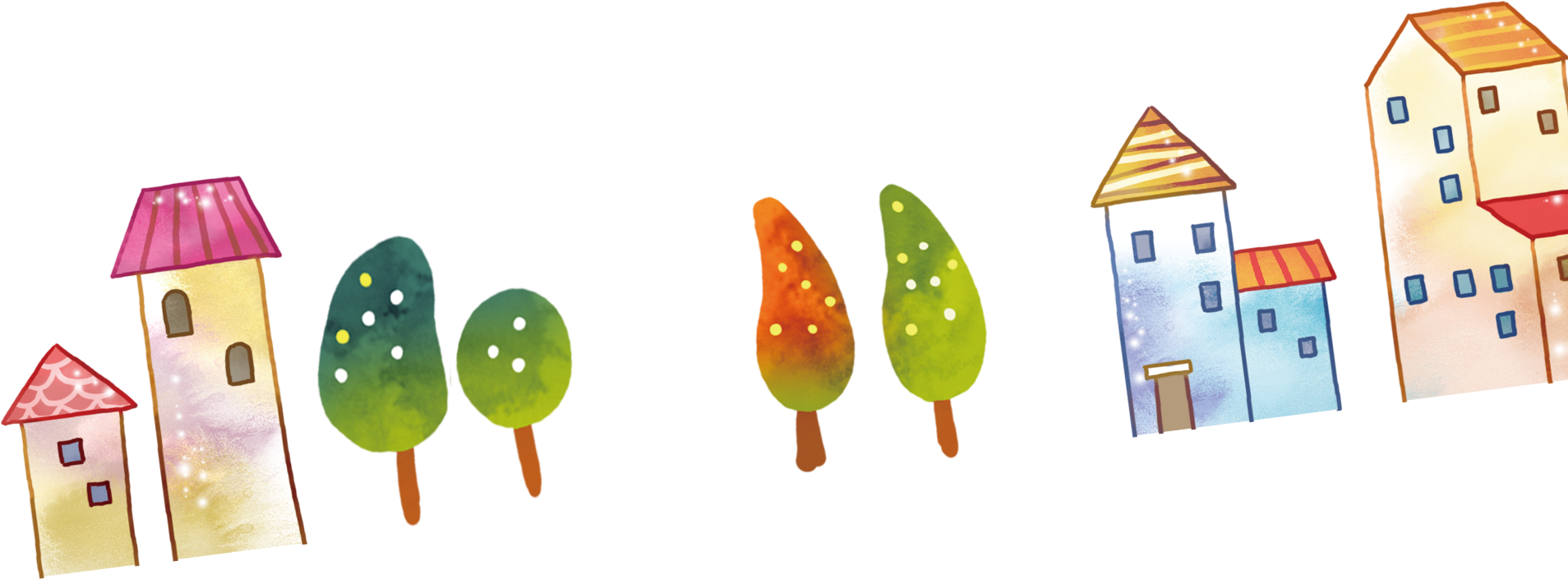 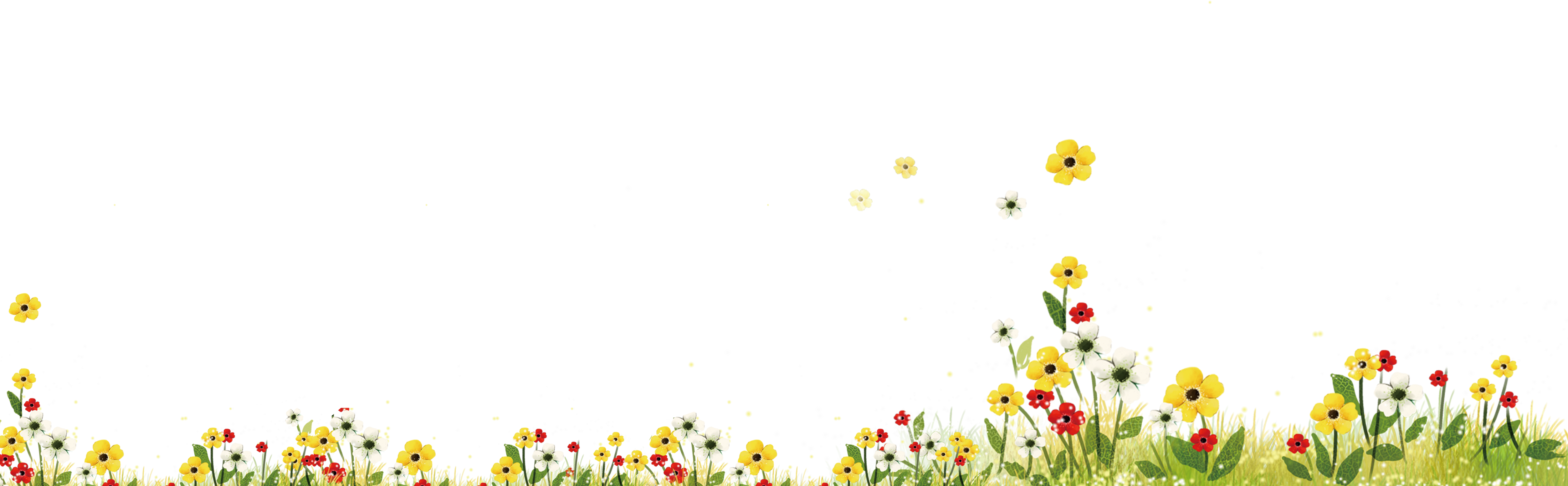 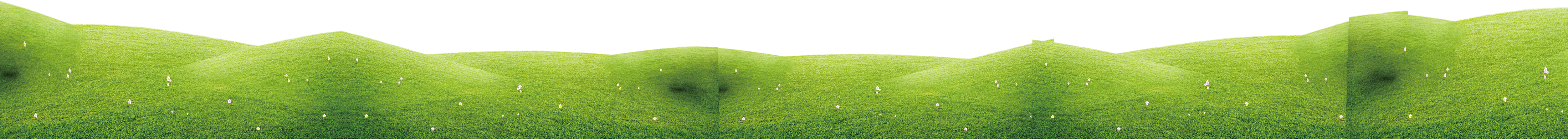 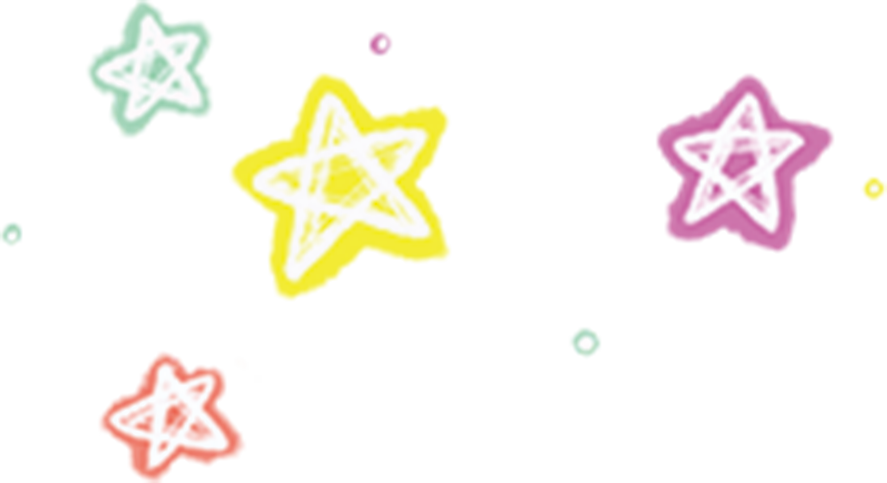 1. Tìm nghĩa của cột B thích hợp với mỗi từ ở cột A:
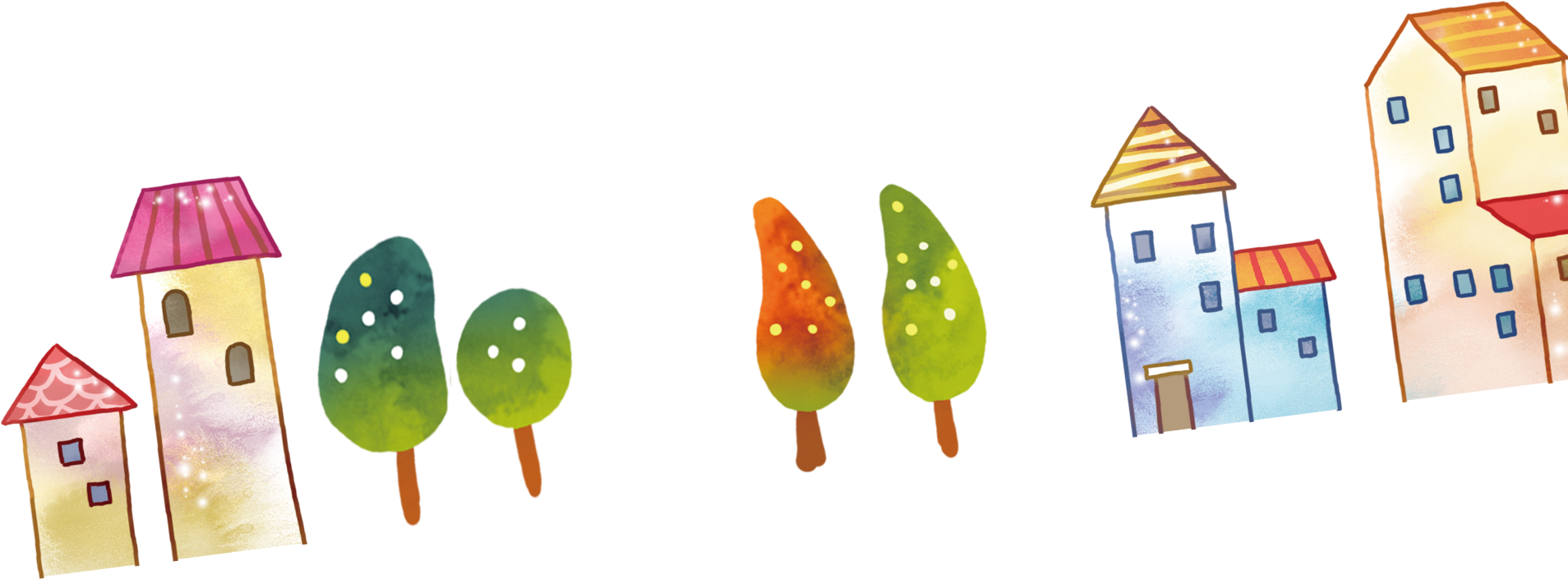 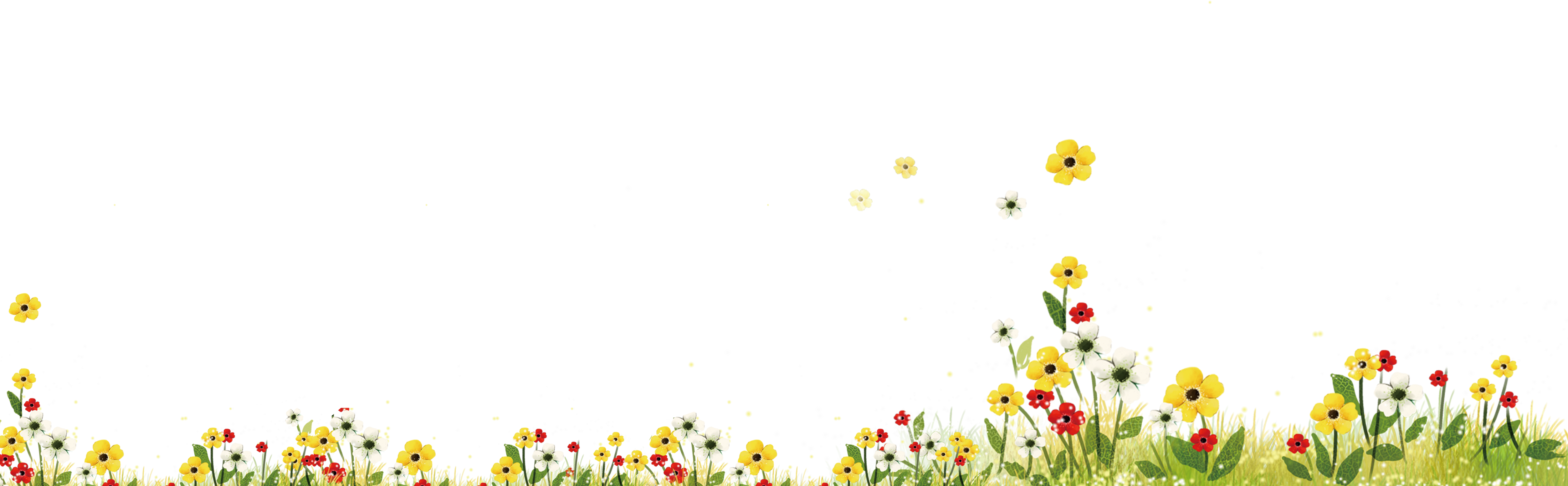 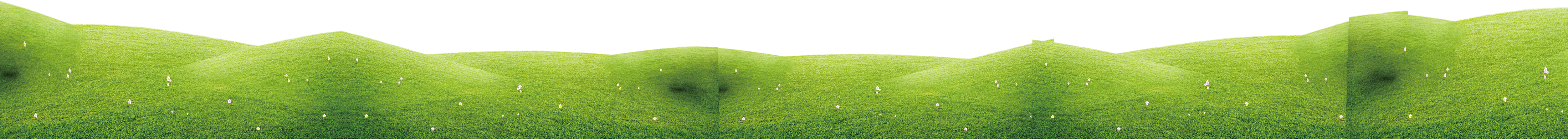 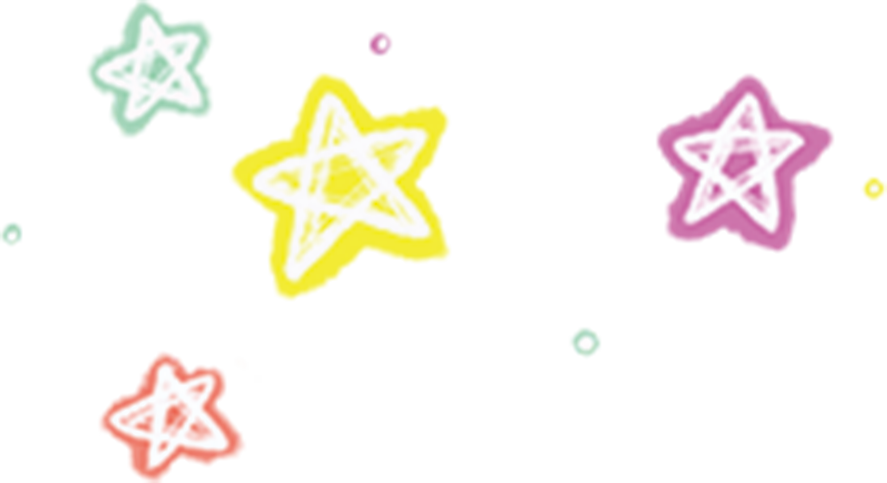 1. Tìm nghĩa của cột B thích hợp với mỗi từ ở cột A:
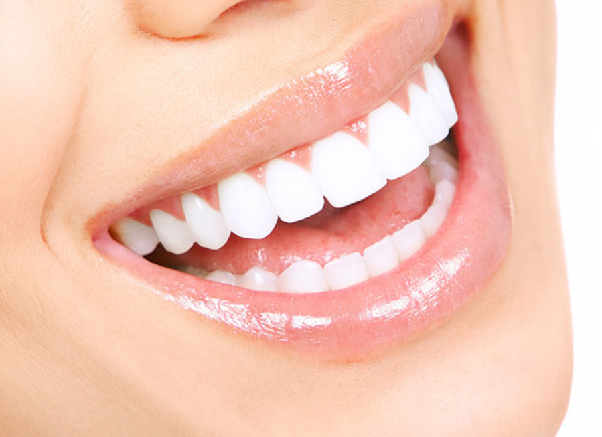 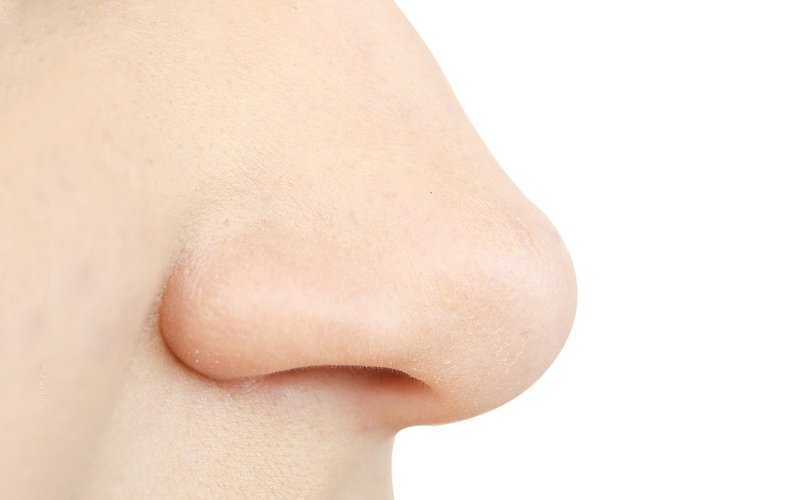 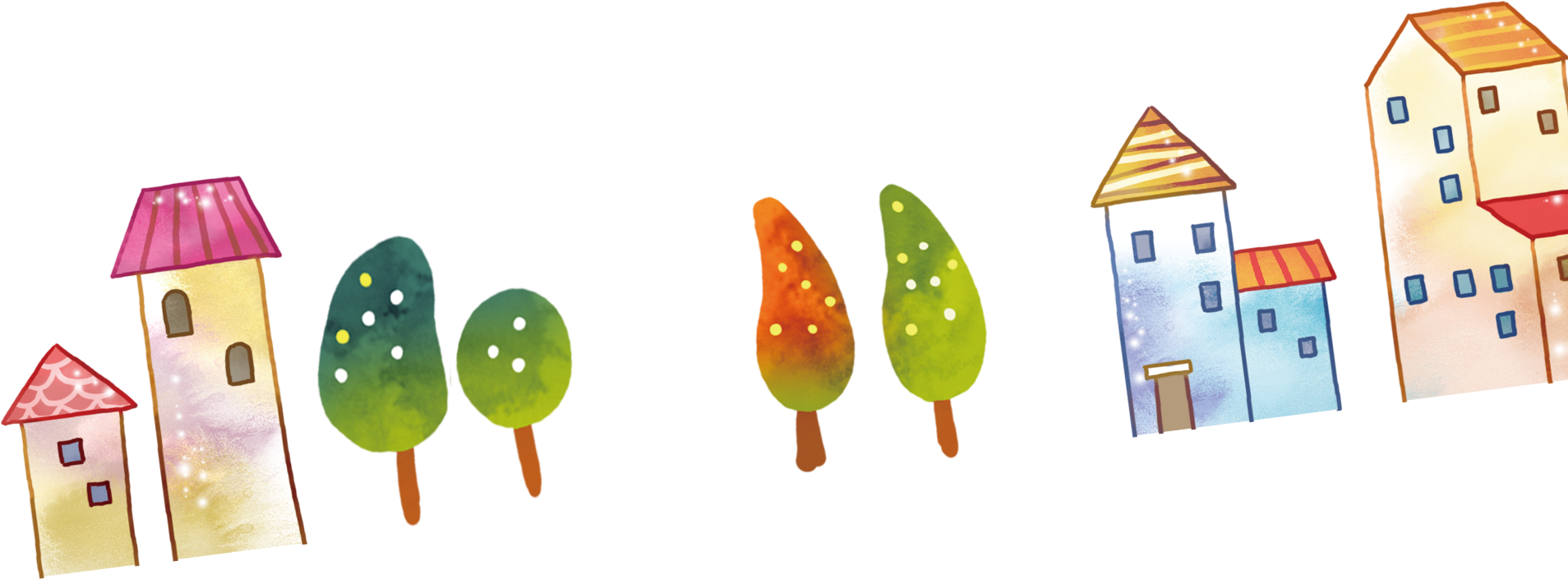 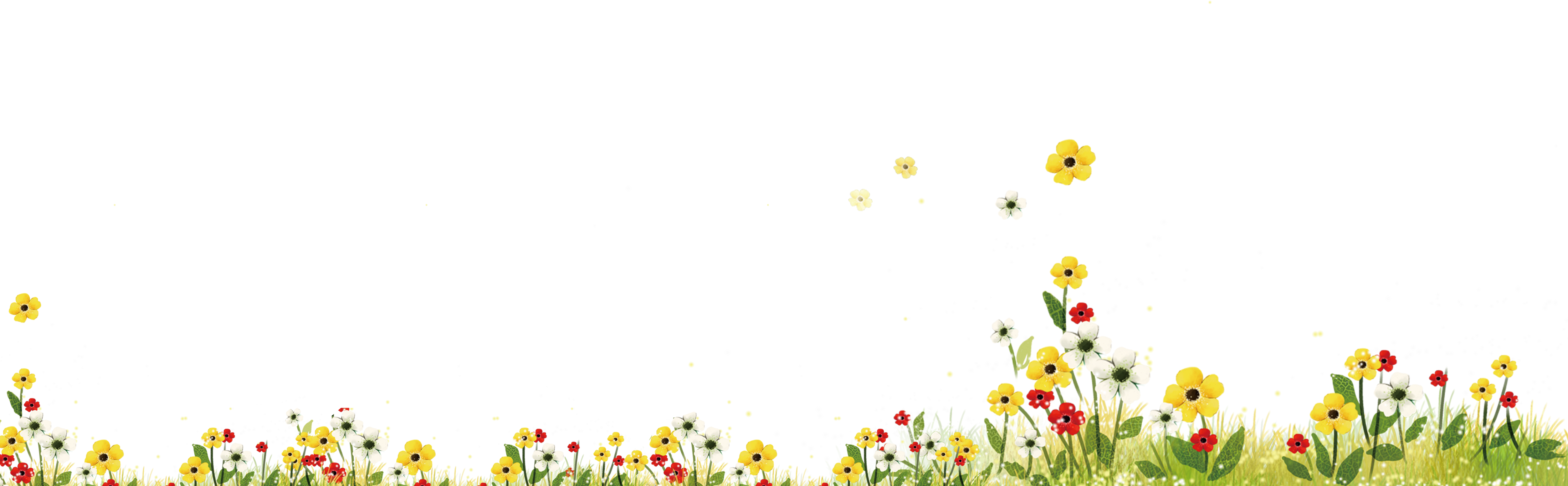 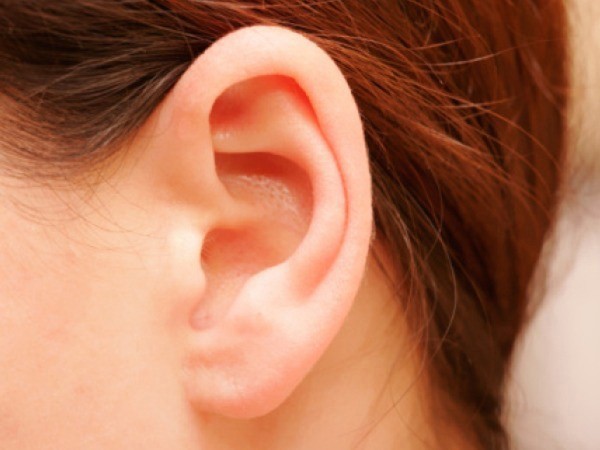 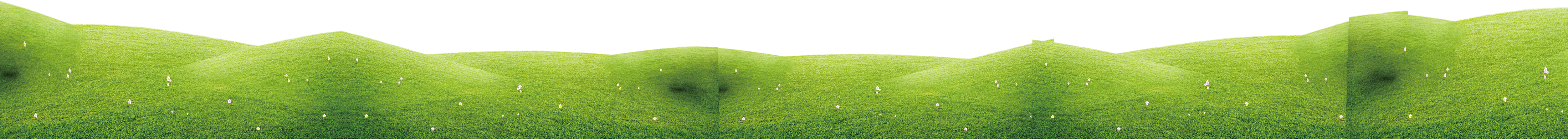 2. Nghĩa của các từ in đậm trong khổ thơ sau có gì khác nghĩa của chúng ở bài tập 1?
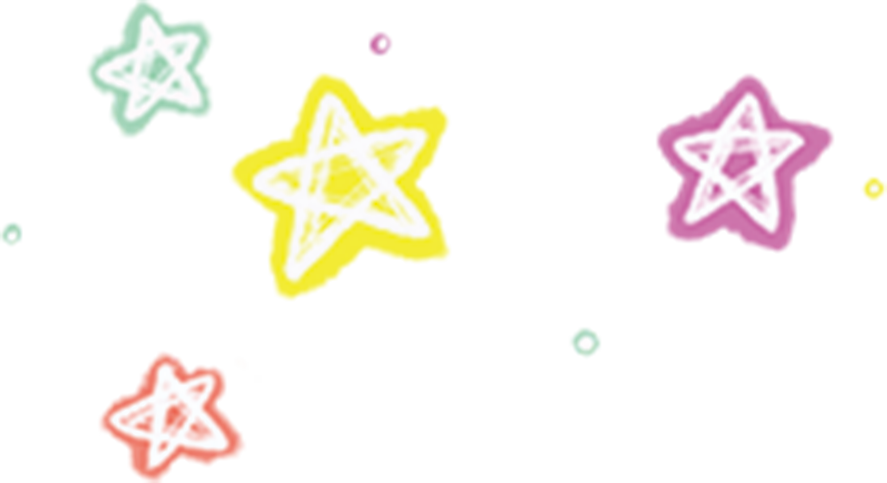 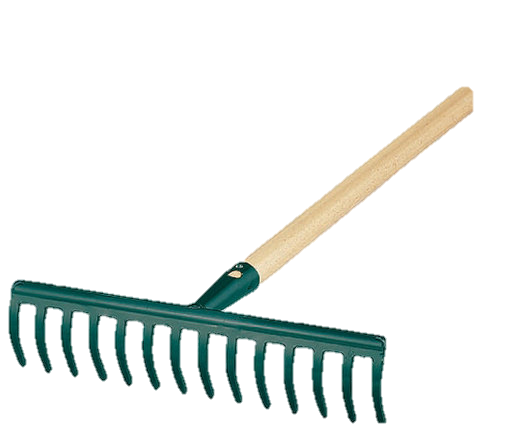 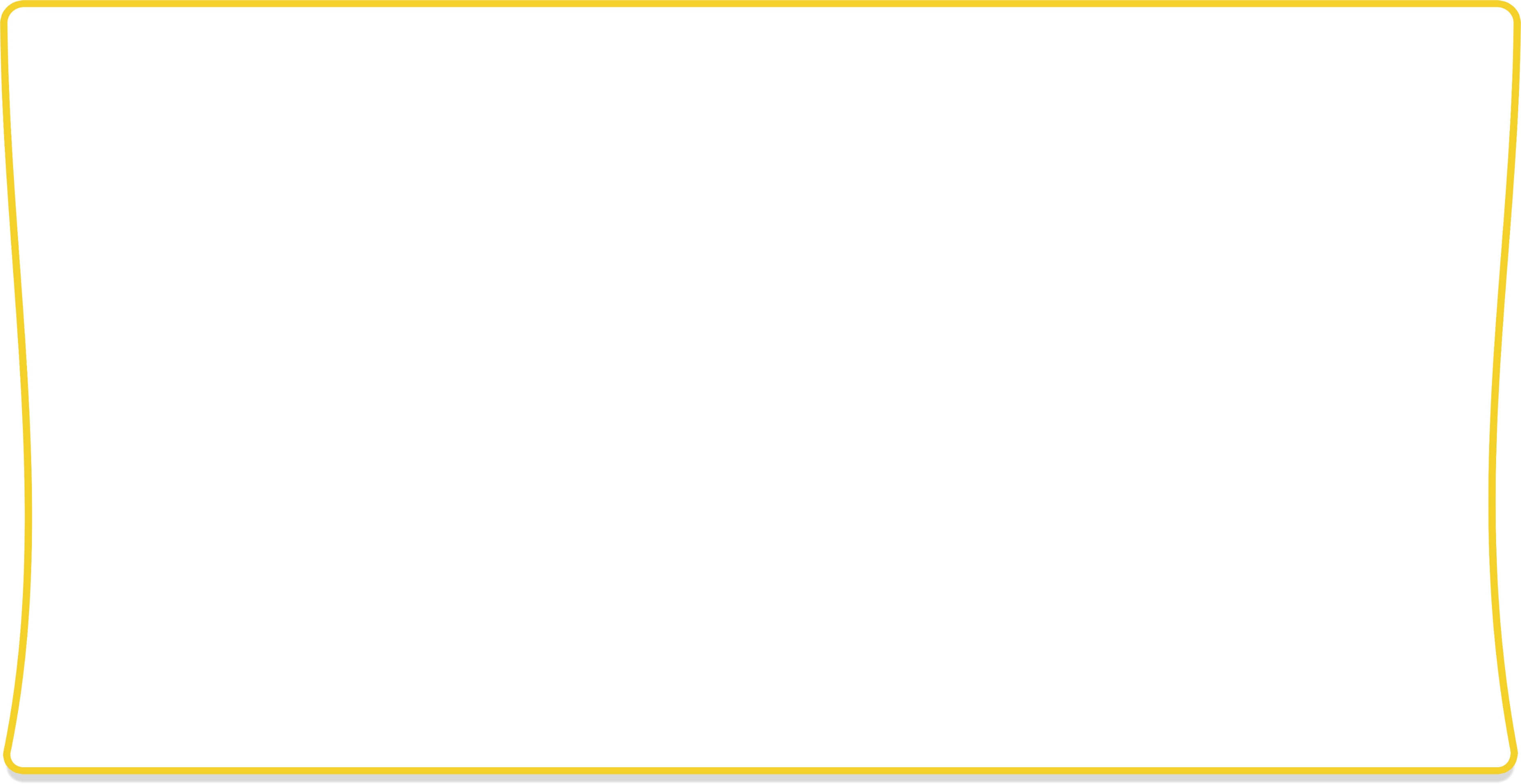 Răng của chiếc cào
Làm sao nhai được?

Mũi thuyền rẽ nước
Thì ngửi cái gì?

Cái ấm không nghe
Sao tai lại mọc?
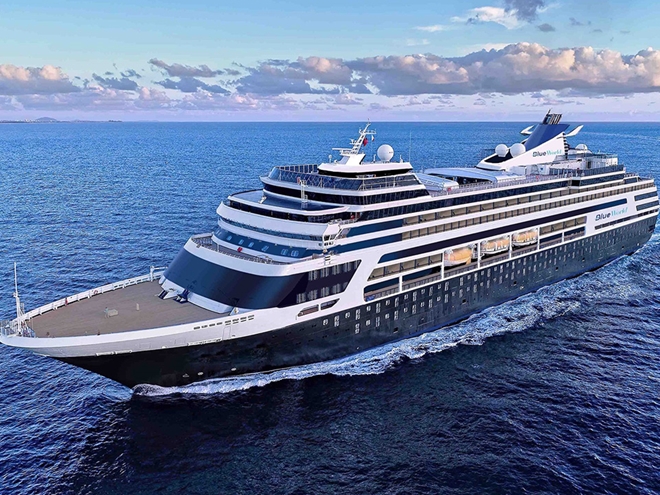 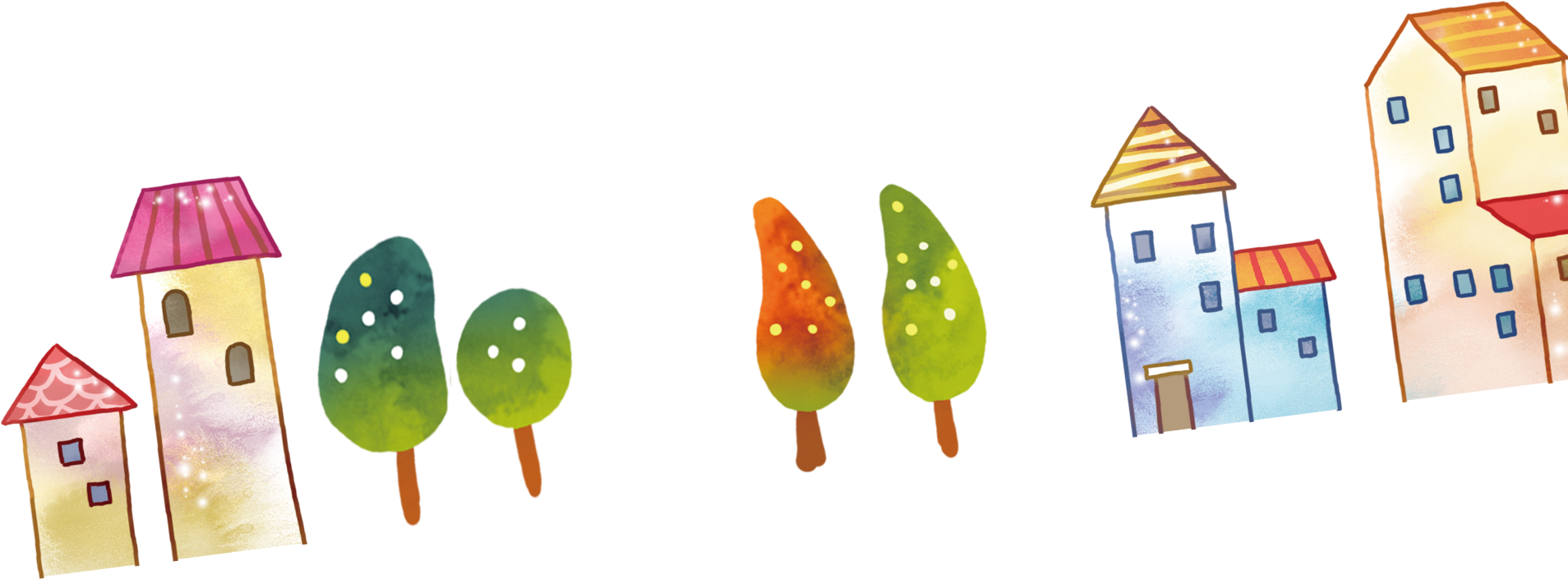 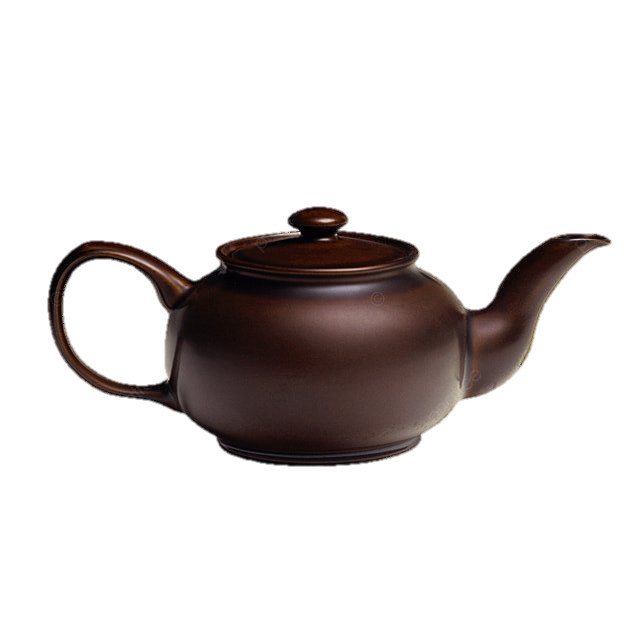 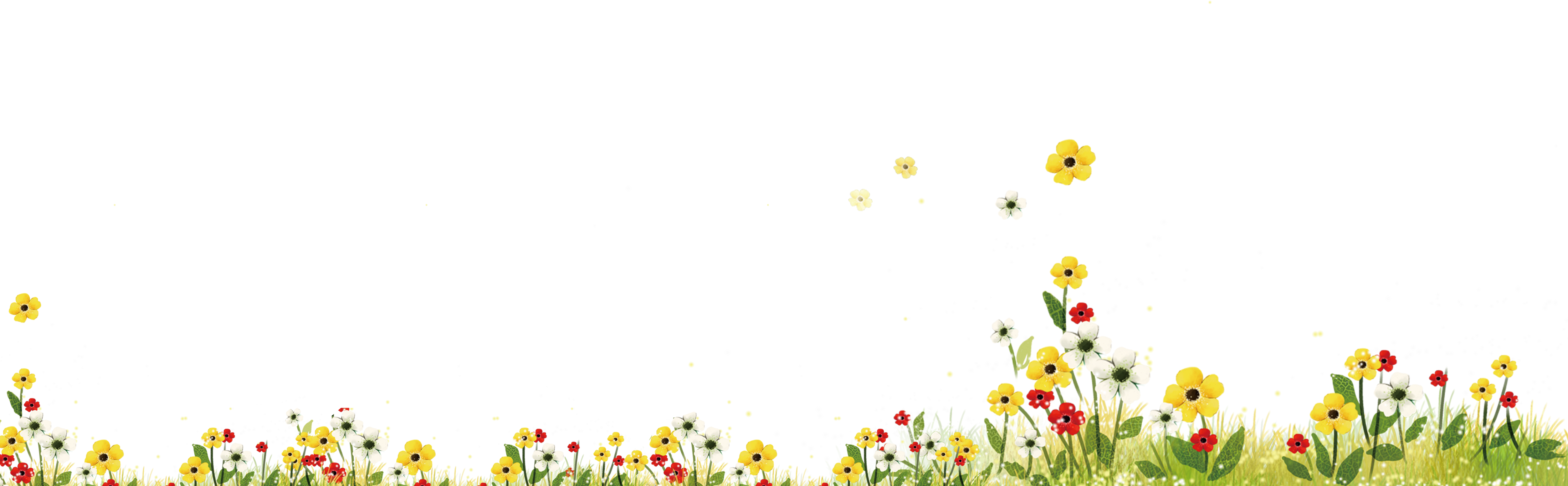 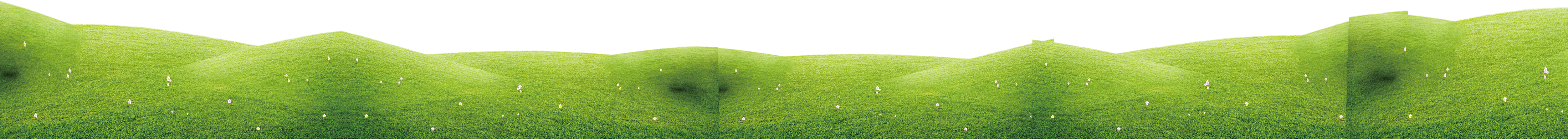 3. Nghĩa của các từ răng, mũi, tai ở bài 1 và bài 2 có gì giống nhau?
Nghĩa chuyển
Giống nhau
Nghĩa gốc
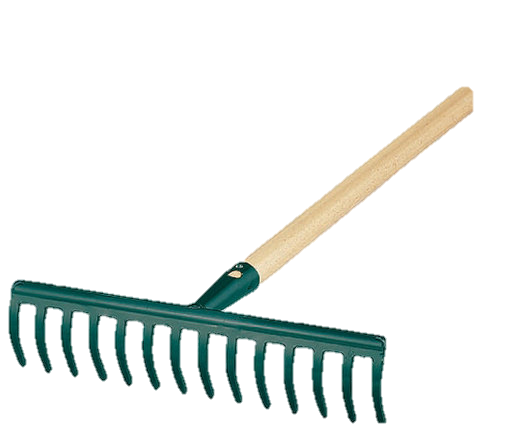 Nghĩa gốc
Nghĩa chuyển
Cùng chỉ vật sắc, nhọn, sắp đều nhau thành hàng.
Dùng để nhai thức ăn.
Dùng để dọn dẹp, thu gọn.
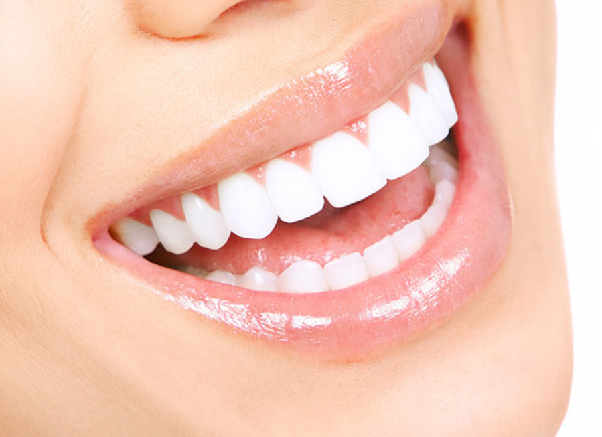 Dùng rẽ nước, chỉ, lái về phía trước.
Cùng chỉ một bộ phận có đầu nhọn nhô ra phía trước.
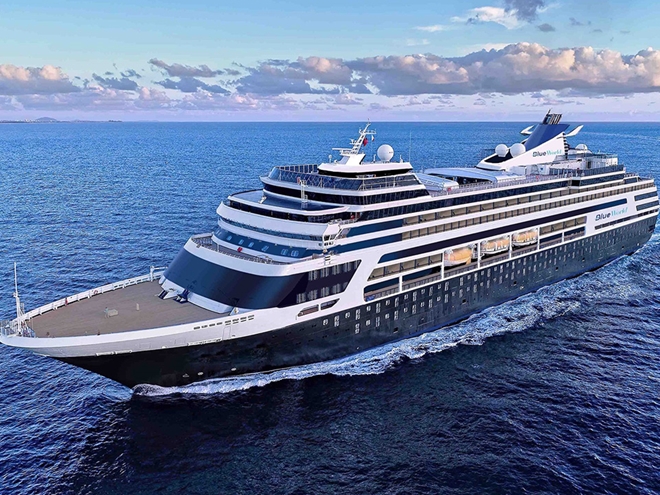 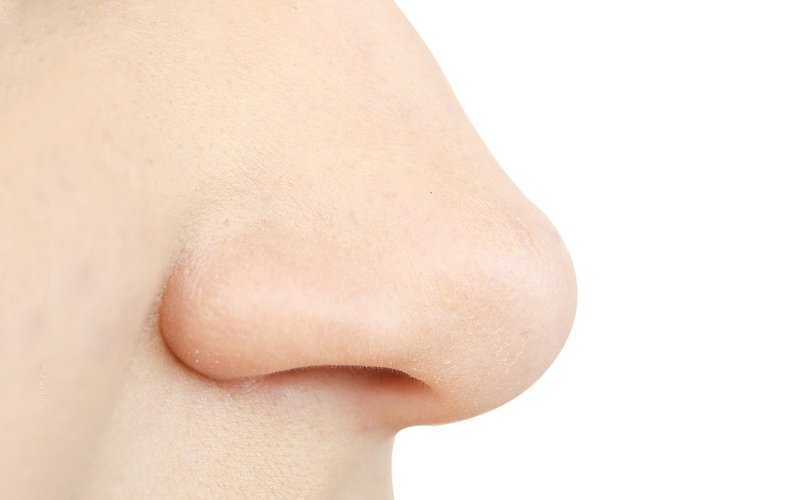 Dùng để thở, ngửi.
Dùng để cầm, bê cho chắc chắn.
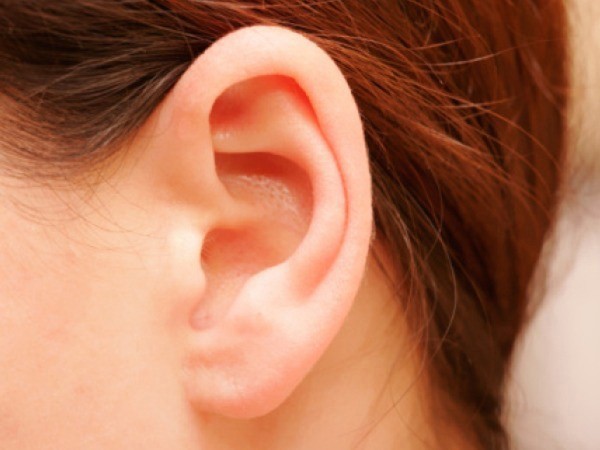 Dùng để nghe.
Cùng chỉ một bộ phận mọc ra ở hai bên.
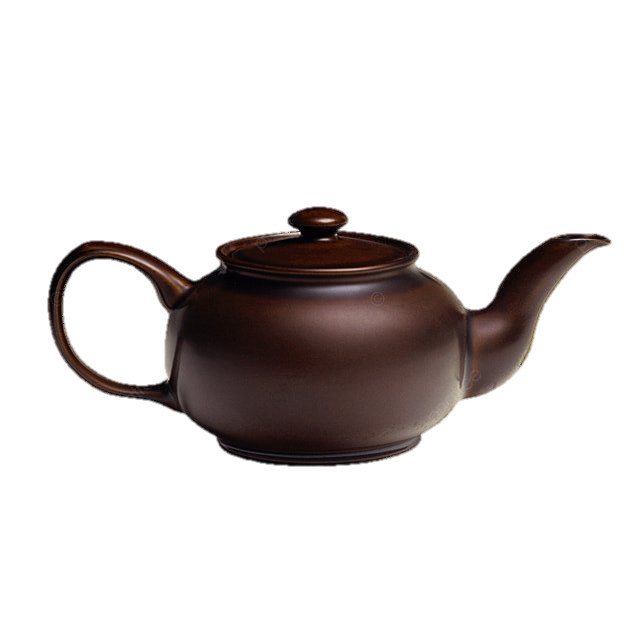 II、Ghi nhớ
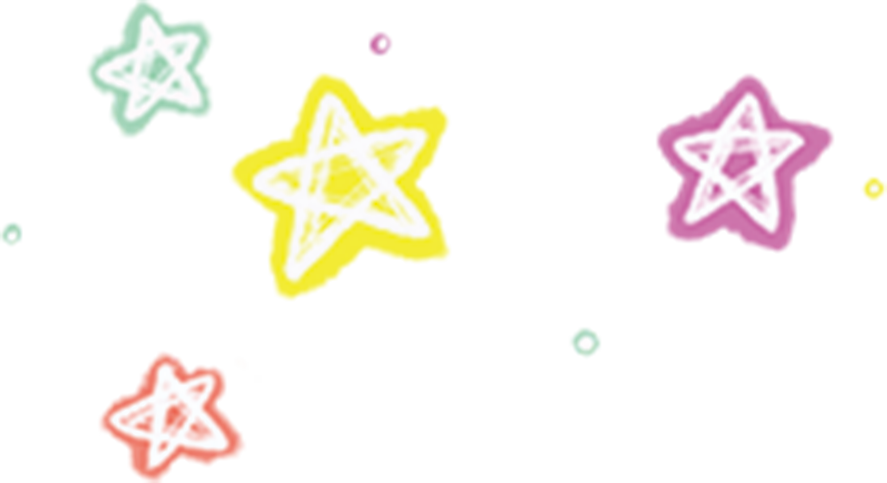 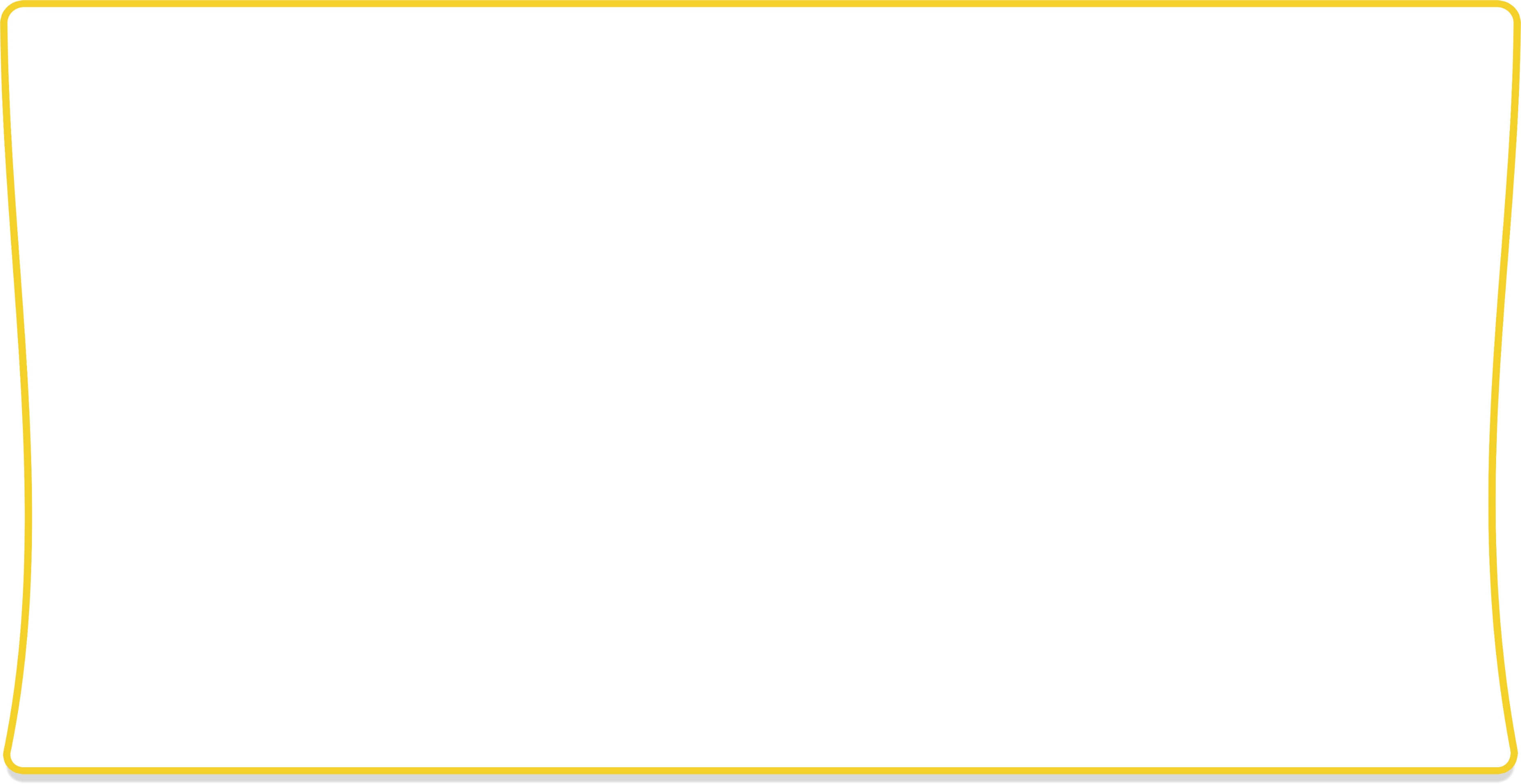 Từ nhiều nghĩa là từ có một nghĩa gốc và một hay một số nghĩa chuyển.
Em hiểu thế nào là từ nhiều nghĩa?
Em có nhận xét gì về mối quan hệ giữa nghĩa gốc và nghĩa chuyển của từ nhiều nghĩa?
Các nghĩa của từ nhiều nghĩa bao giờ cũng có mối liên hệ với nhau.
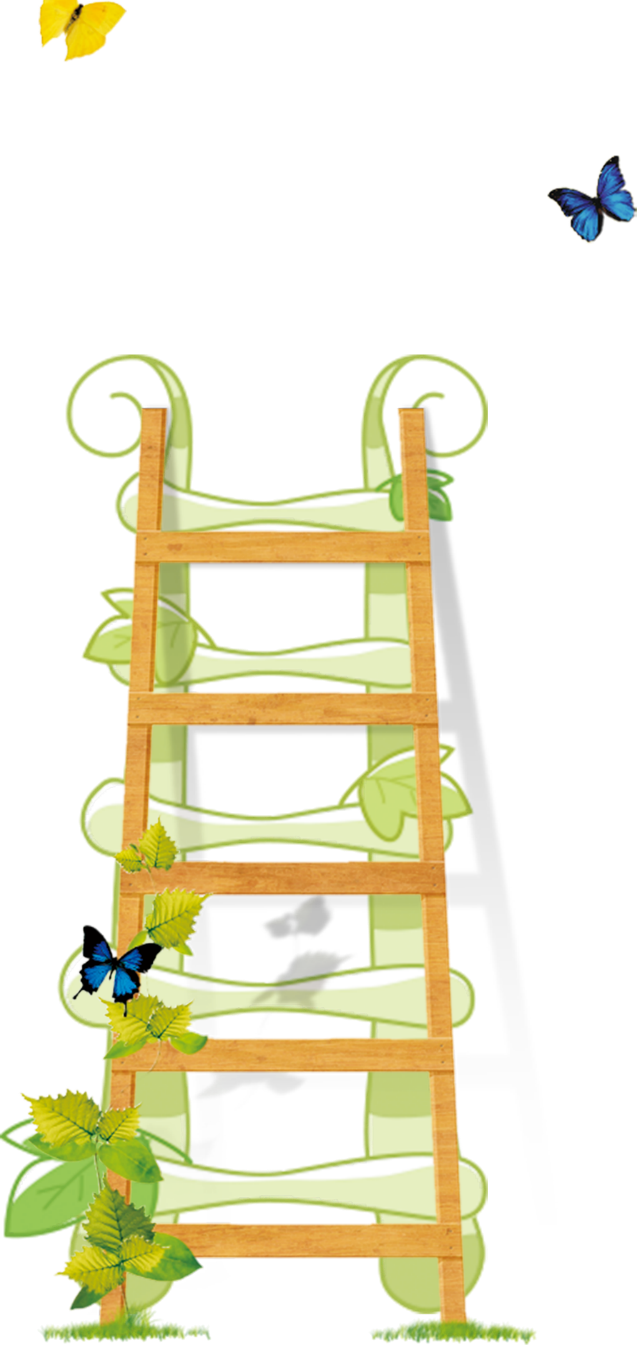 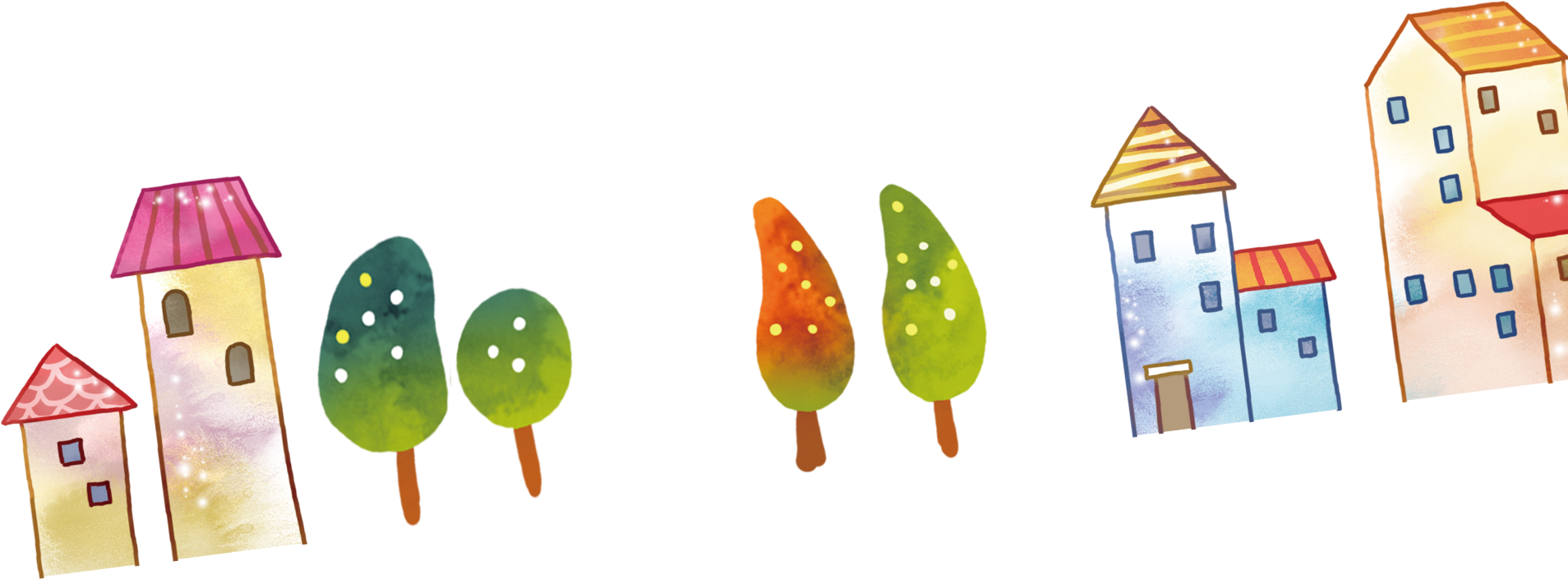 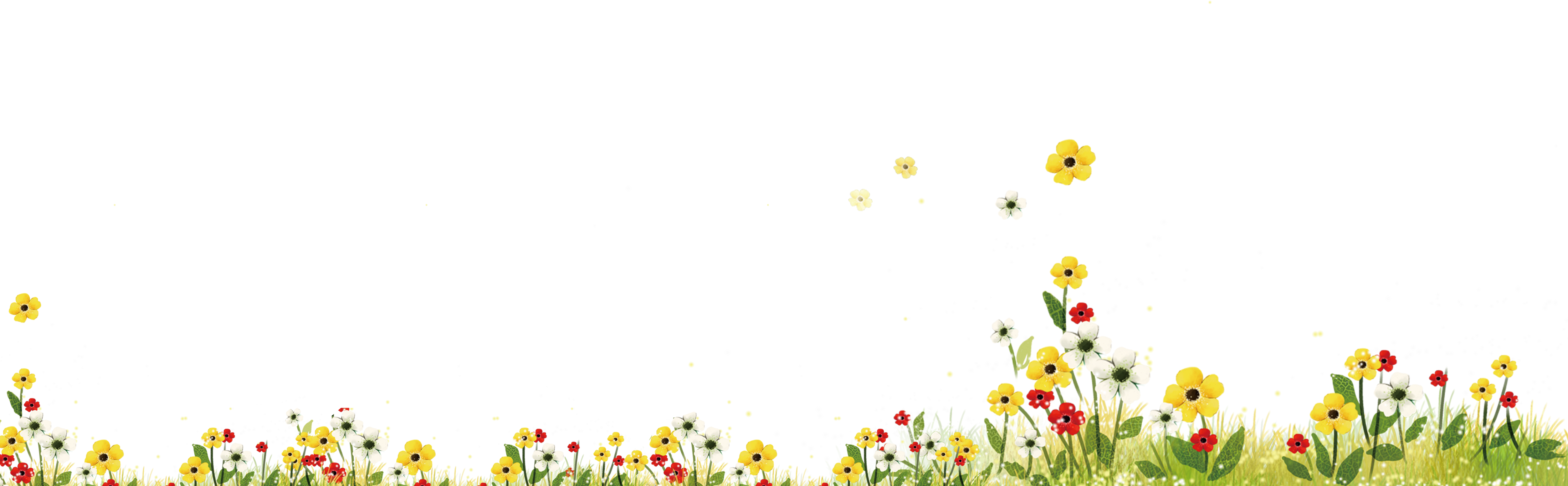 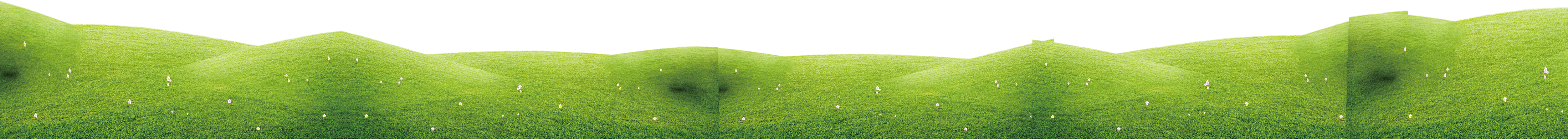 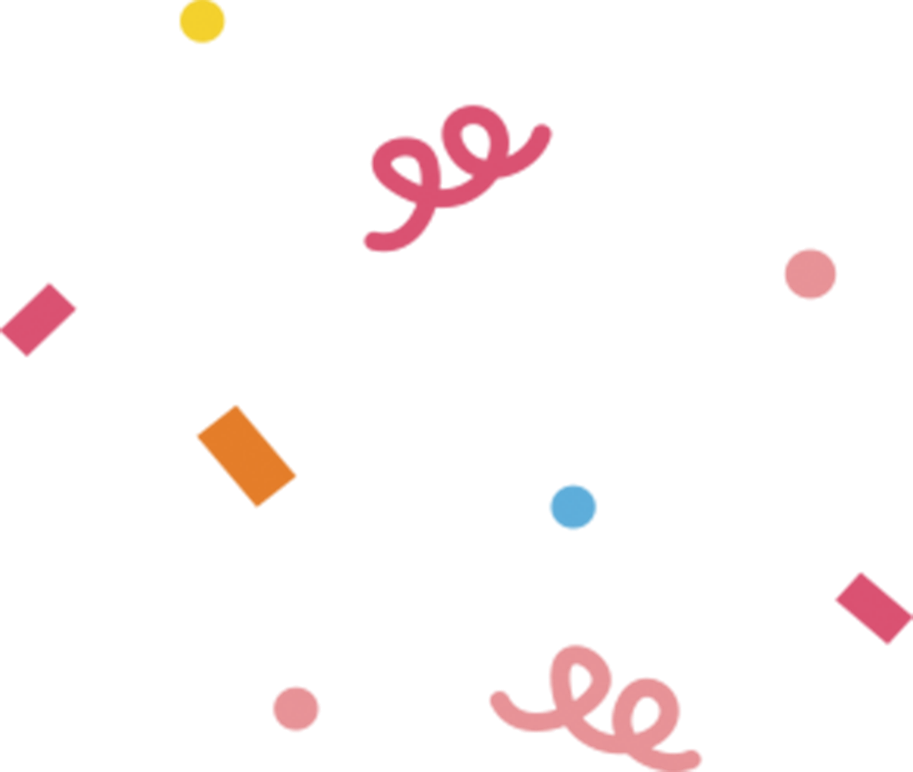 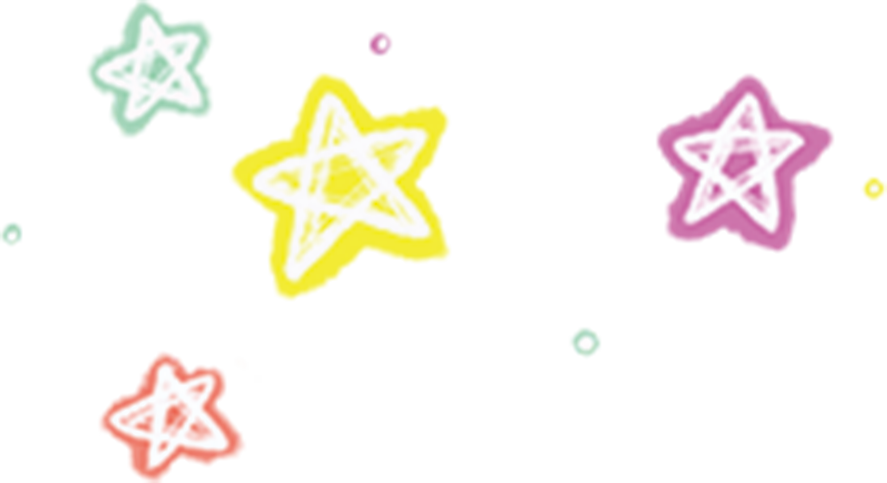 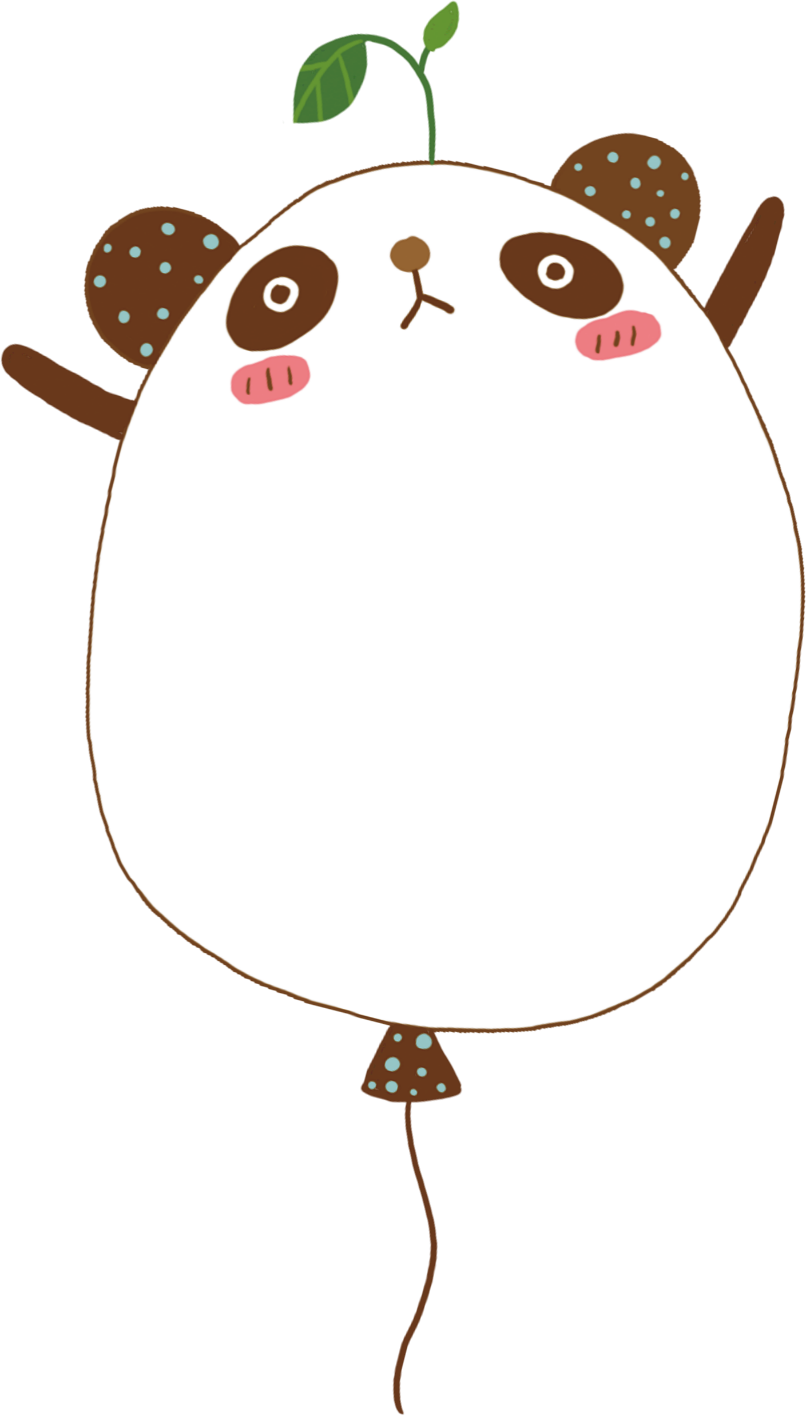 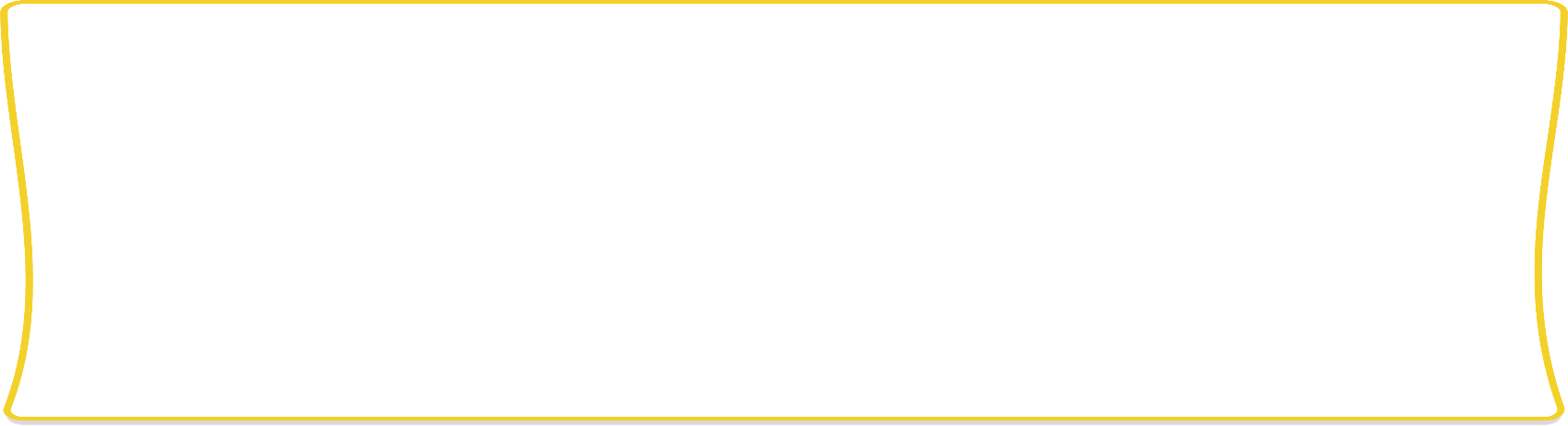 III、Luyện tập
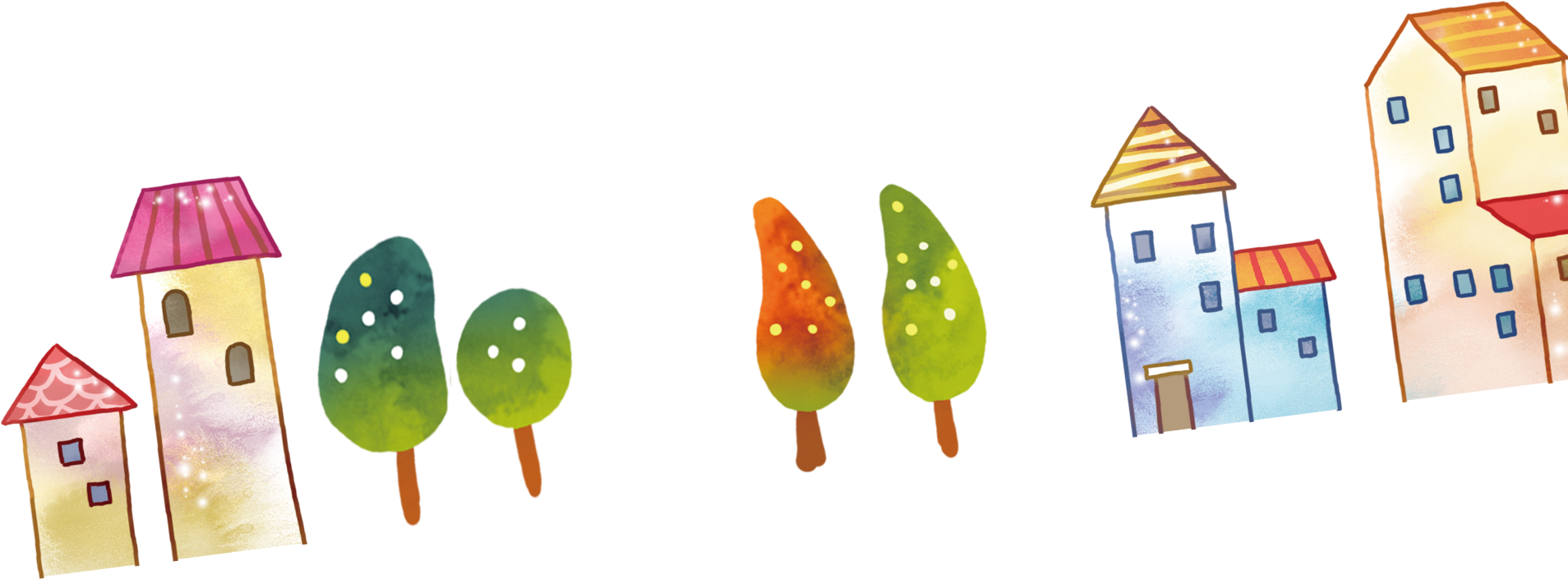 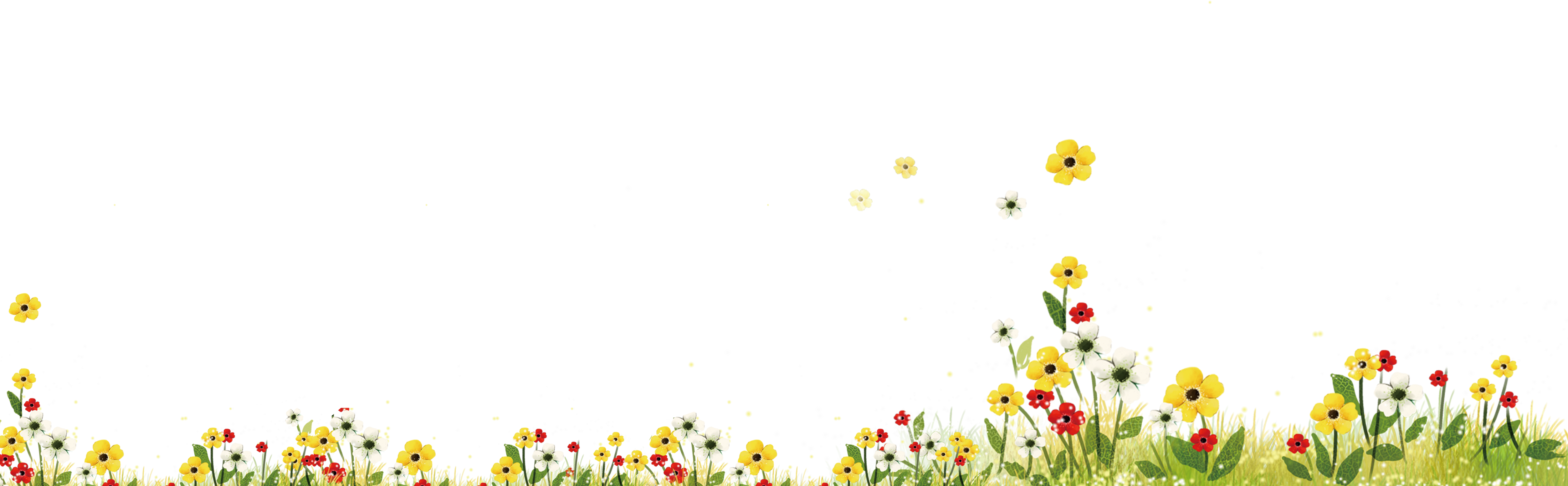 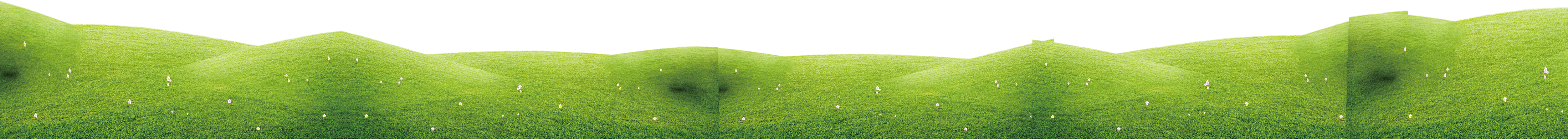 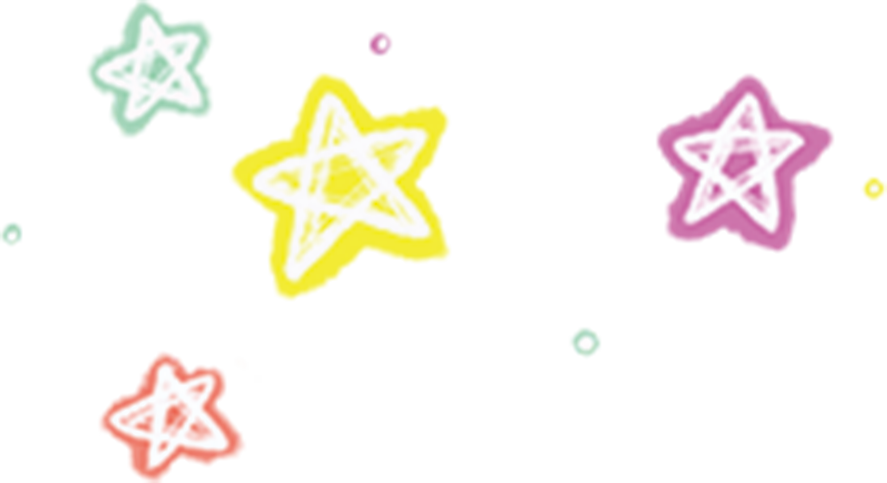 1. Trong những câu nào, các từ mắt, chân, đầu mang nghĩa gốc và trong những câu nào, chúng mang nghĩa chuyển?
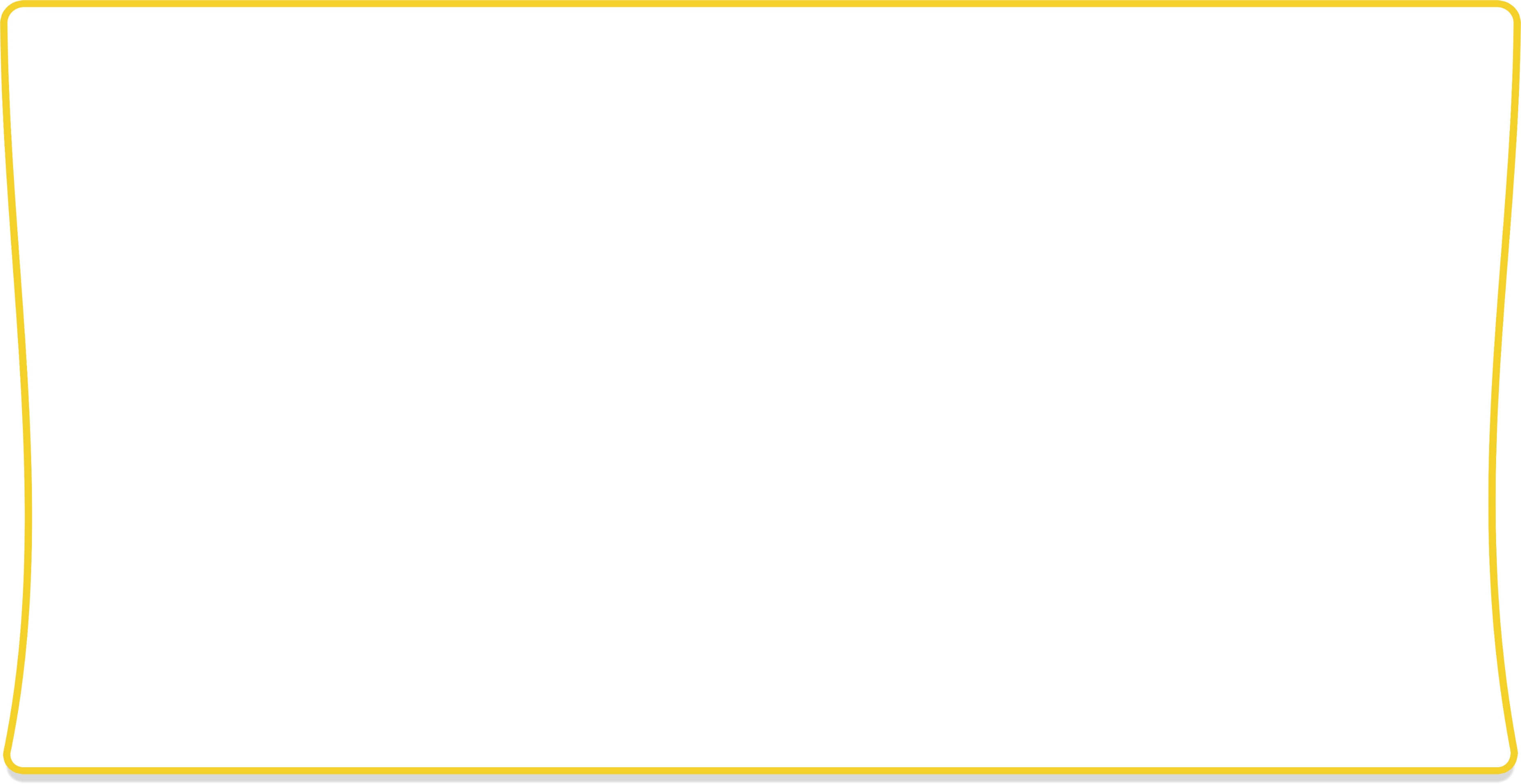 -  Đôi mắt của bé mở to.
-  Quả na mở mắt.
a. Mắt
-  Lòng ta vẫn vững như kiềng ba chân.
-  Bé bị đau chân.
b. Chân
-  Khi viết em đừng ngoẹo đầu.
-  Nước suối đầu nguồn rất trong.
c. Đầu
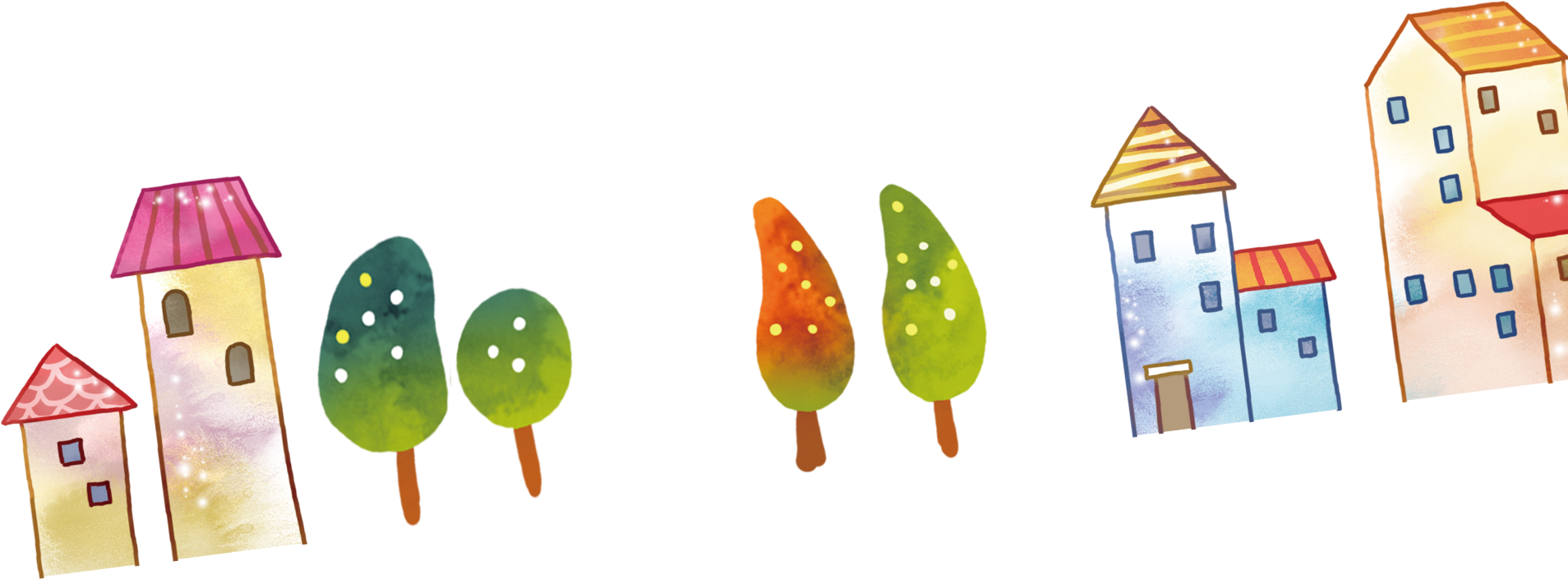 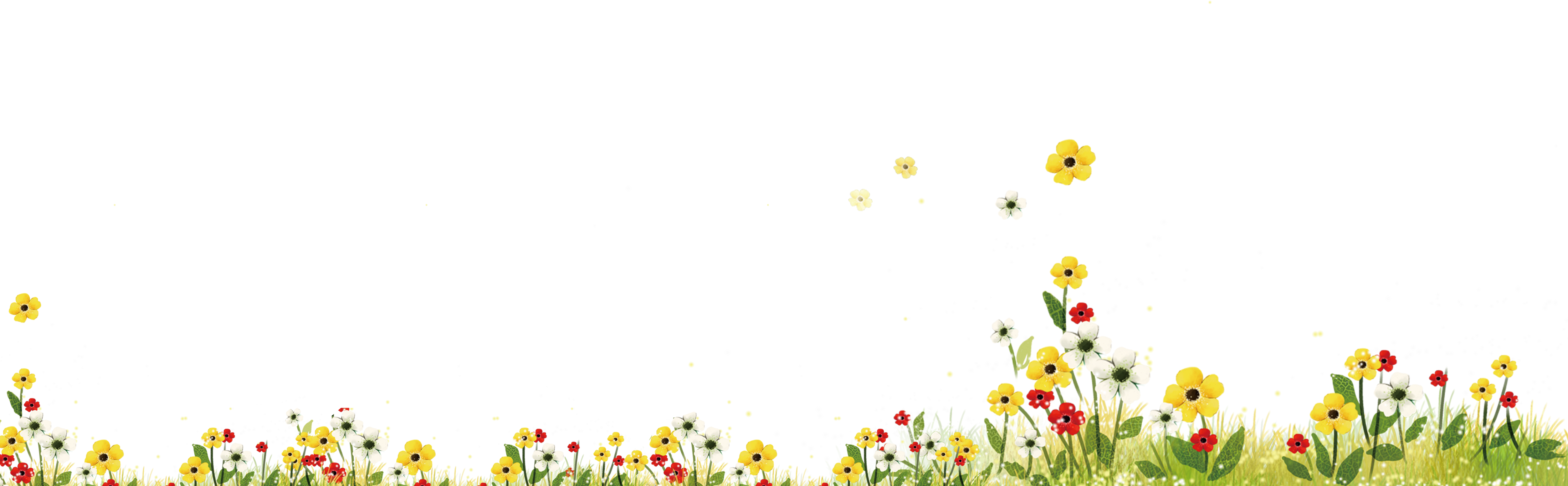 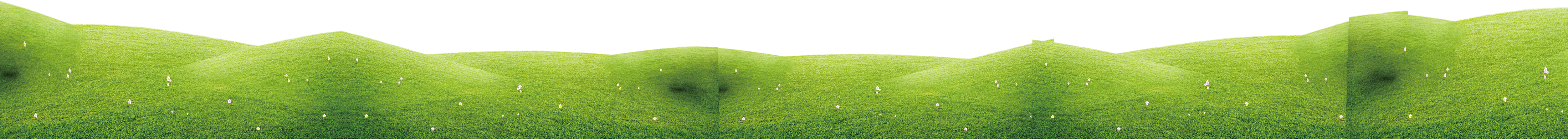 1. Trong những câu nào, các từ mắt, chân, đầu mang nghĩa gốc và trong những câu nào, chúng mang nghĩa chuyển?
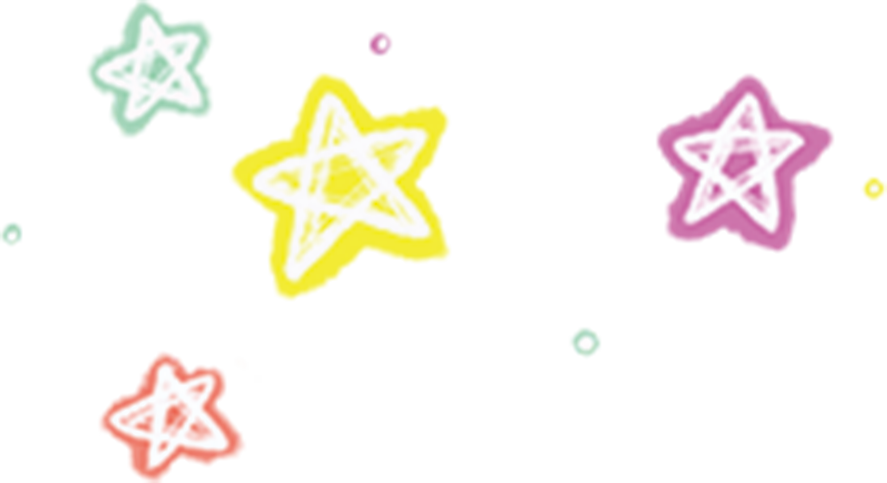 -  Đôi mắt của bé mở to.
-  Quả na mở mắt.
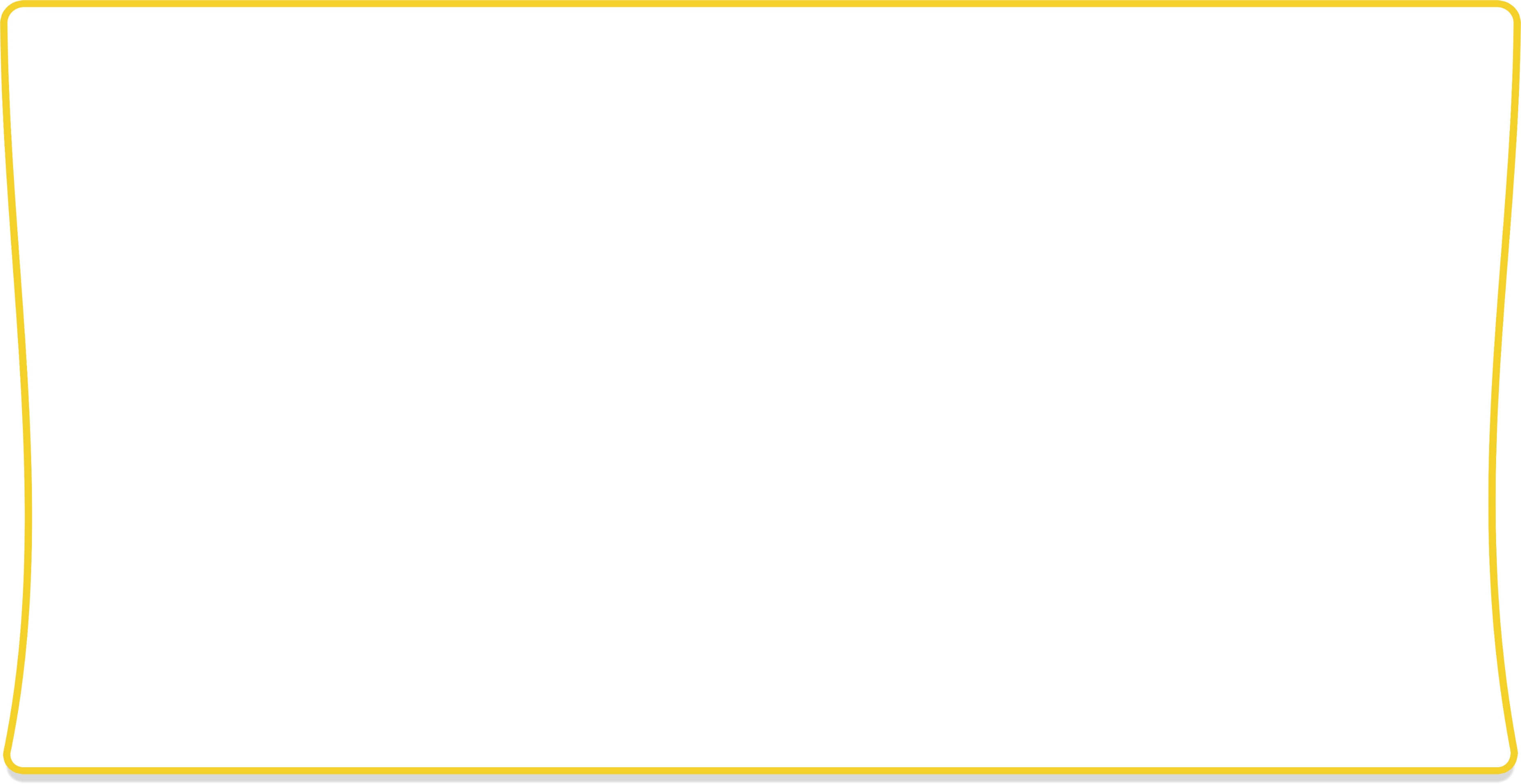 a. Mắt
Nghĩa gốc
Nghĩa chuyển
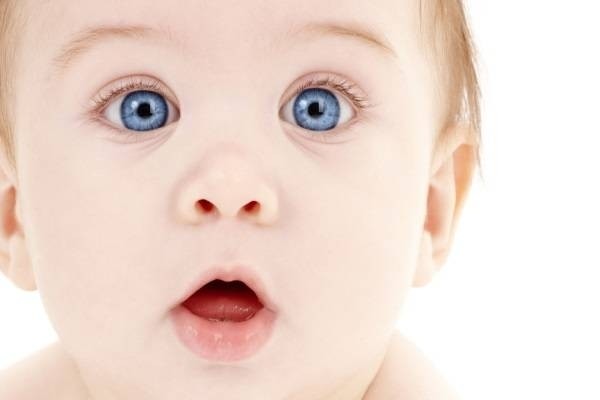 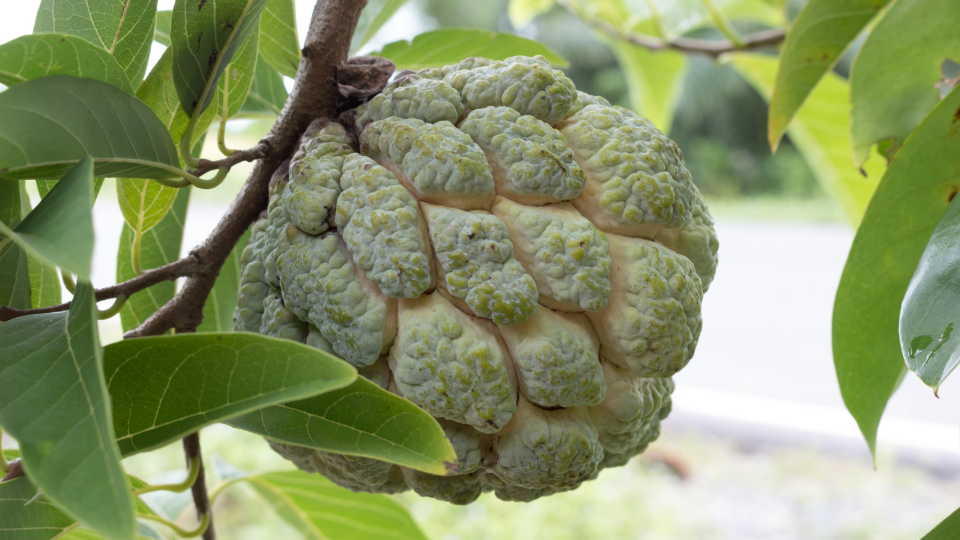 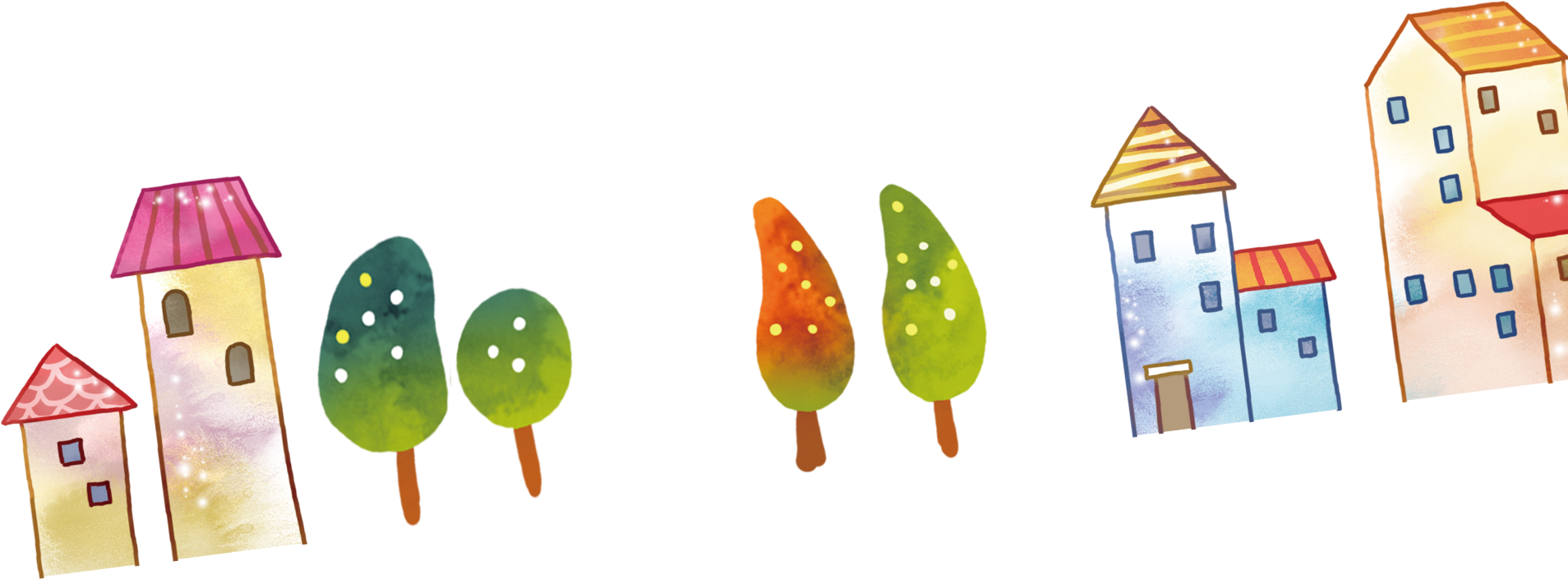 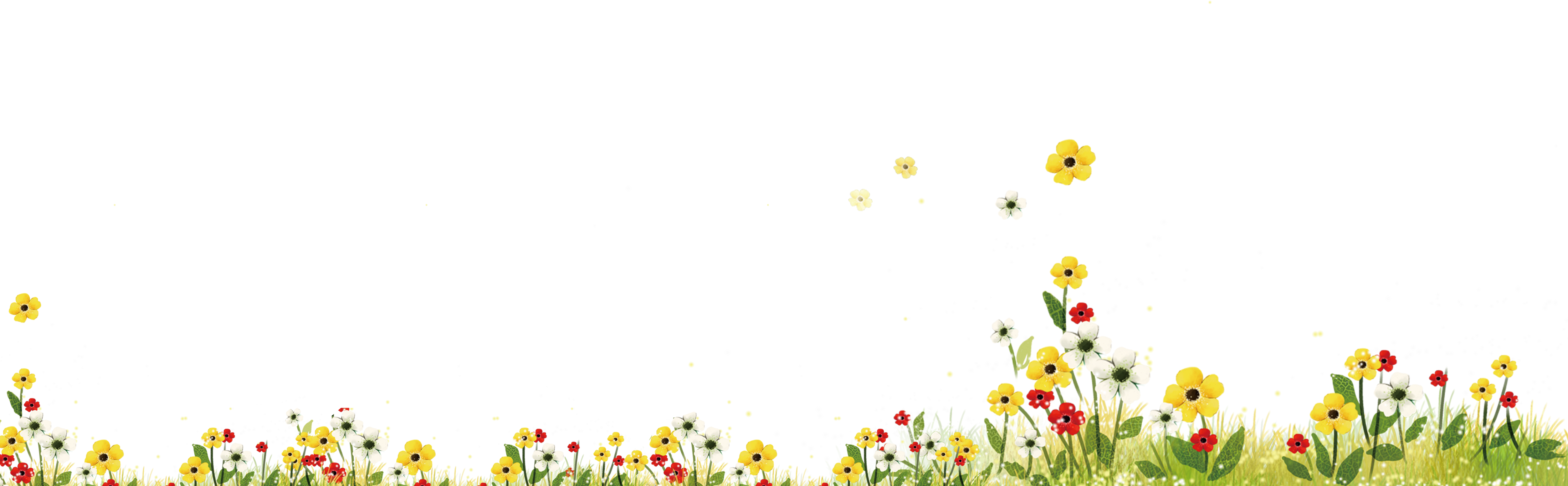 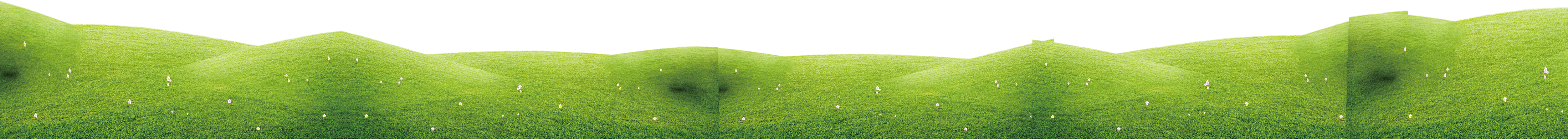 1. Trong những câu nào, các từ mắt, chân, đầu mang nghĩa gốc và trong những câu nào, chúng mang nghĩa chuyển?
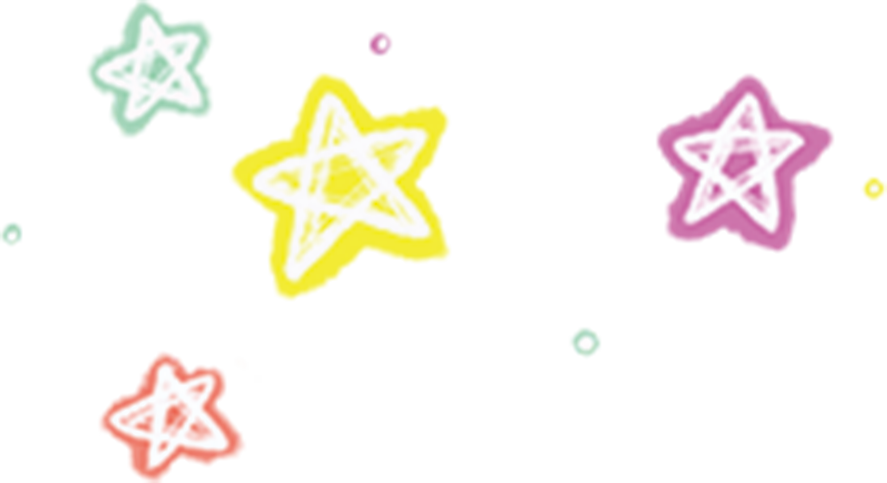 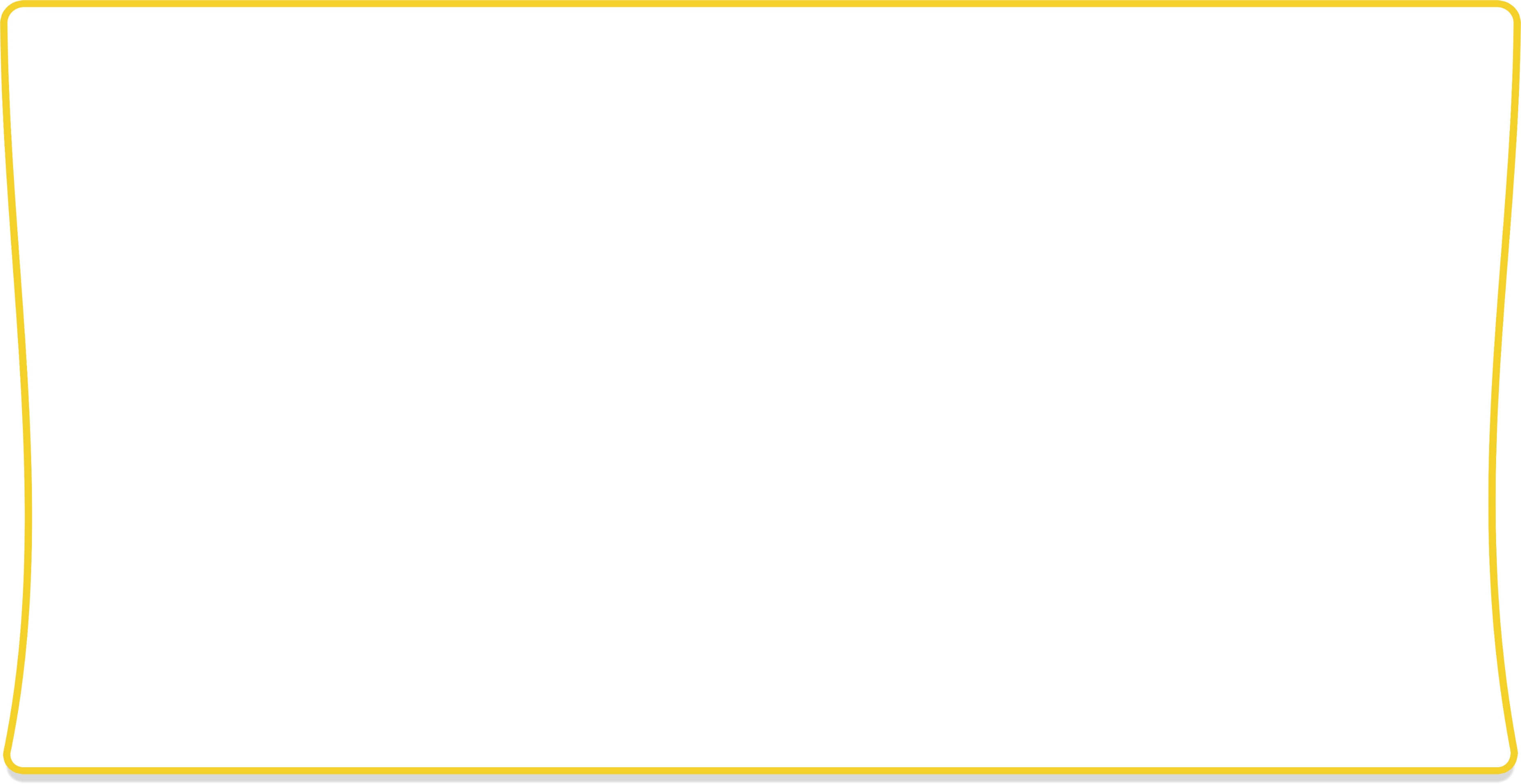 -  Lòng ta vẫn vững như kiềng ba chân.
-  Bé bị đau chân.
b. Chân
Nghĩa chuyển
Nghĩa gốc
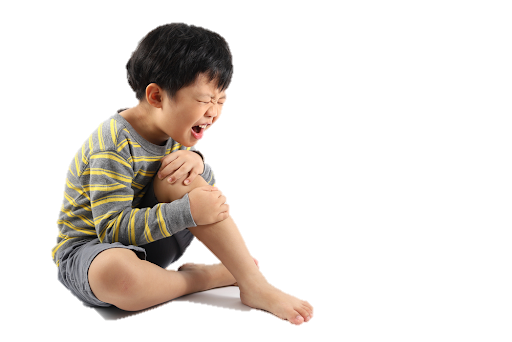 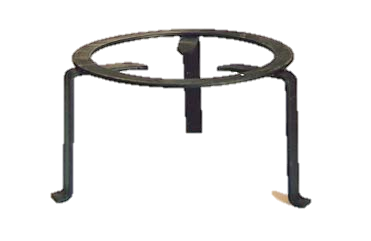 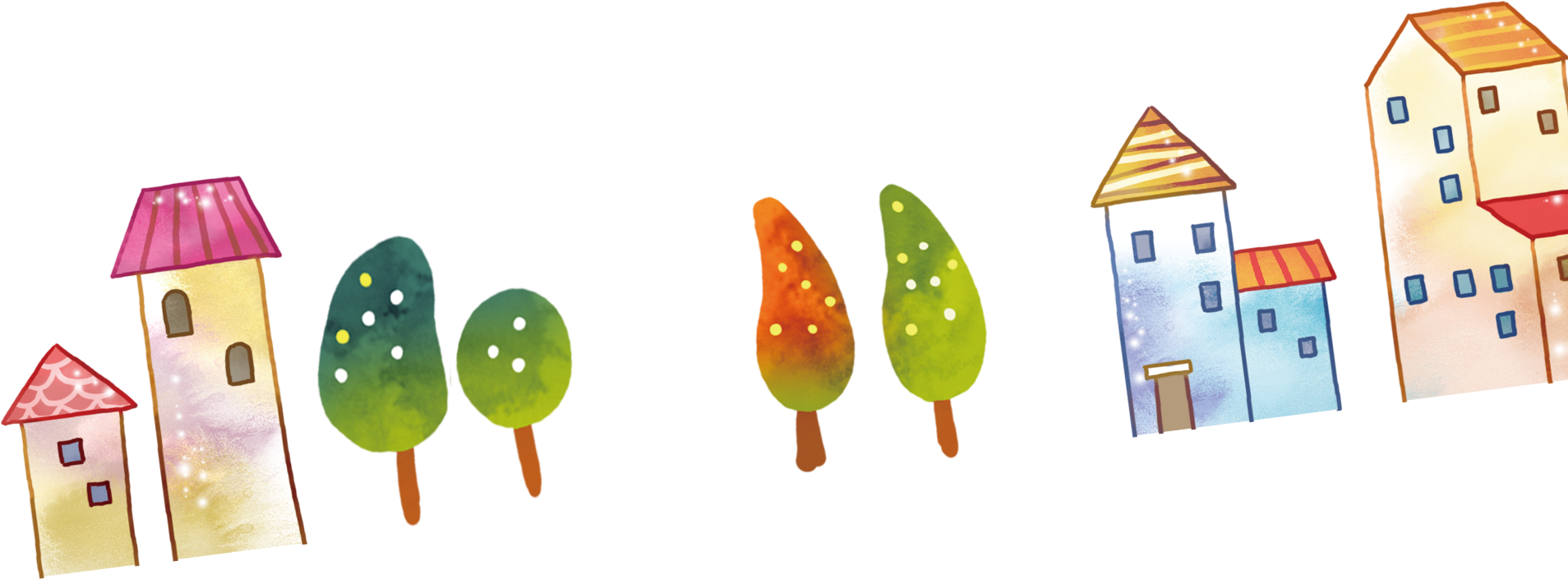 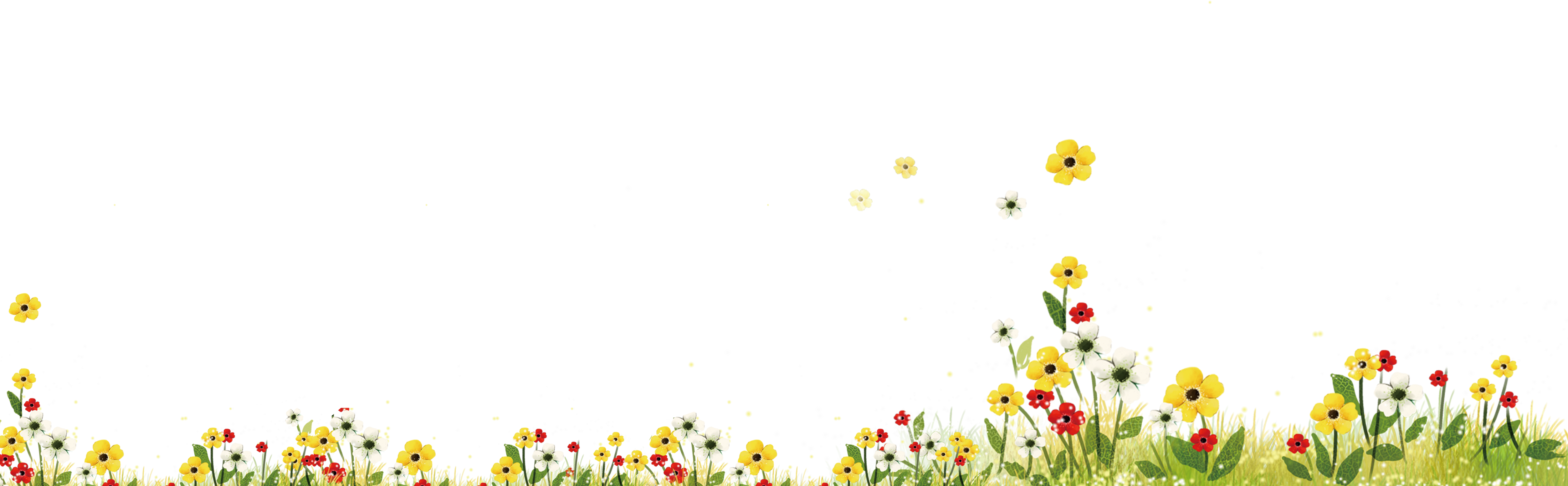 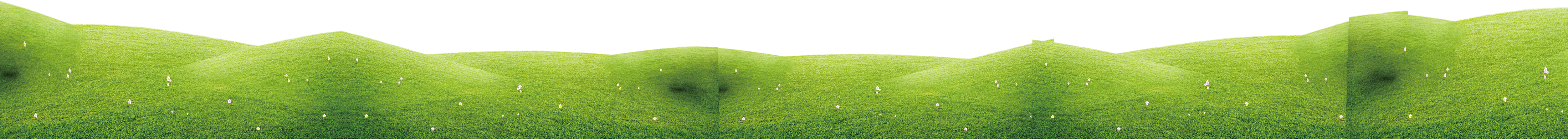 1. Trong những câu nào, các từ mắt, chân, đầu mang nghĩa gốc và trong những câu nào, chúng mang nghĩa chuyển?
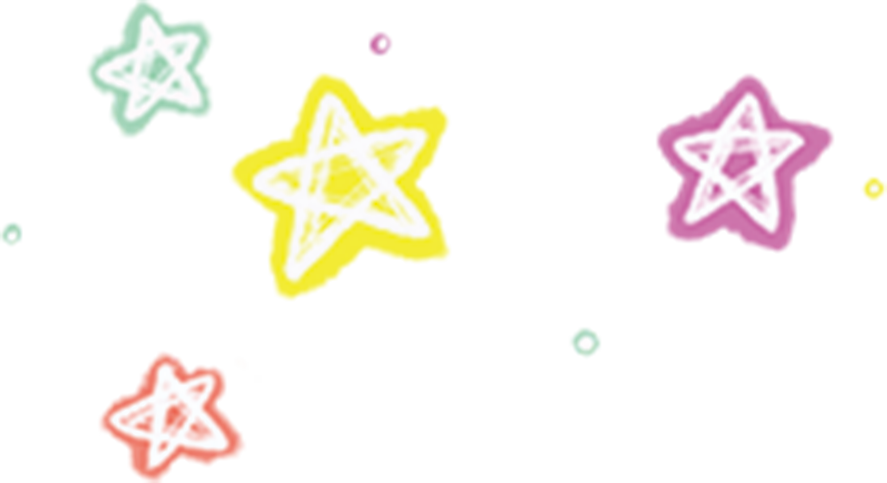 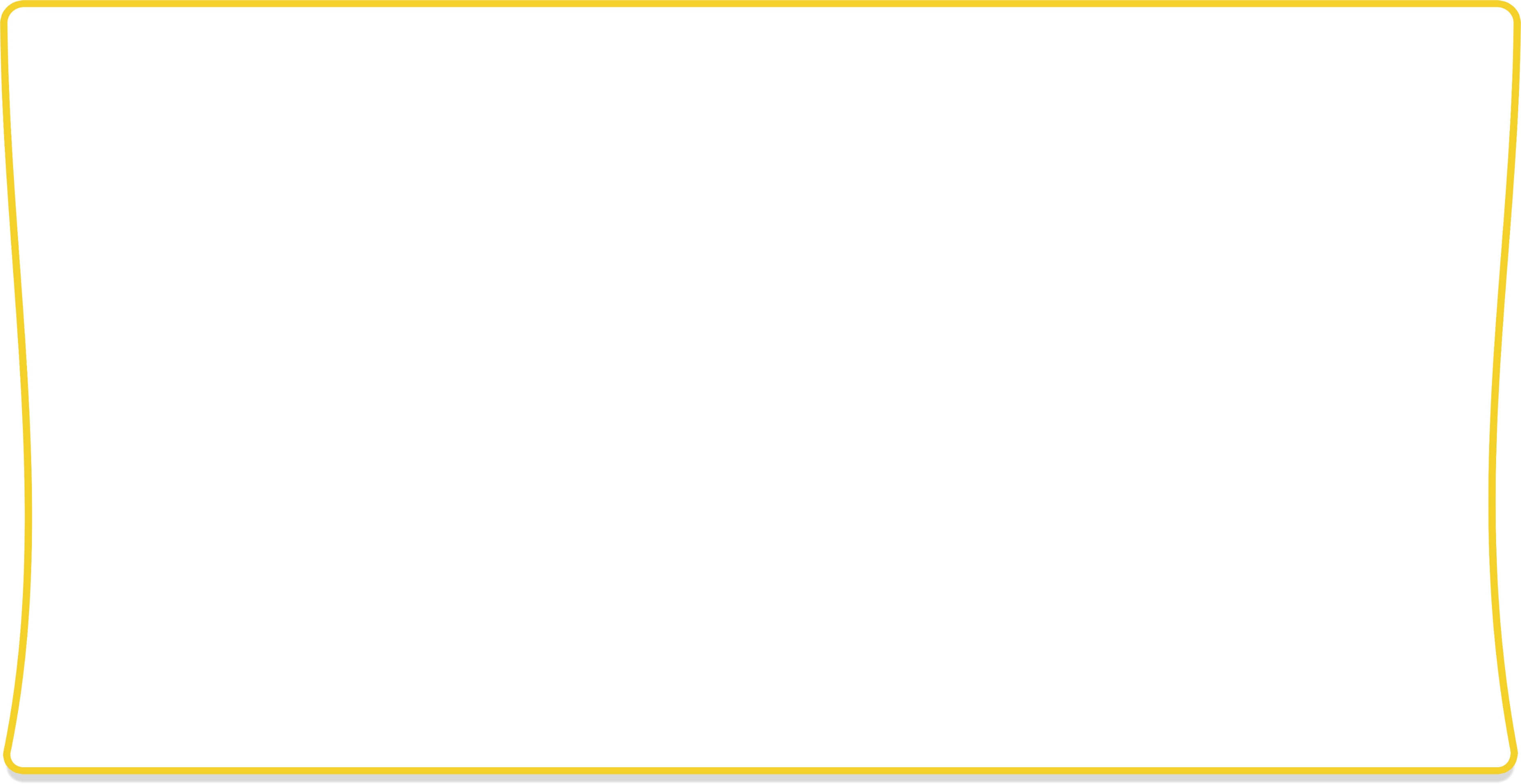 -  Khi viết em đừng ngoẹo đầu.
-  Nước suối đầu nguồn rất trong.
c. Đầu
Nghĩa gốc
Nghĩa chuyển
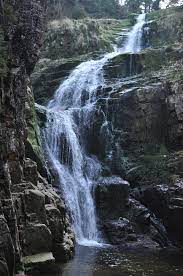 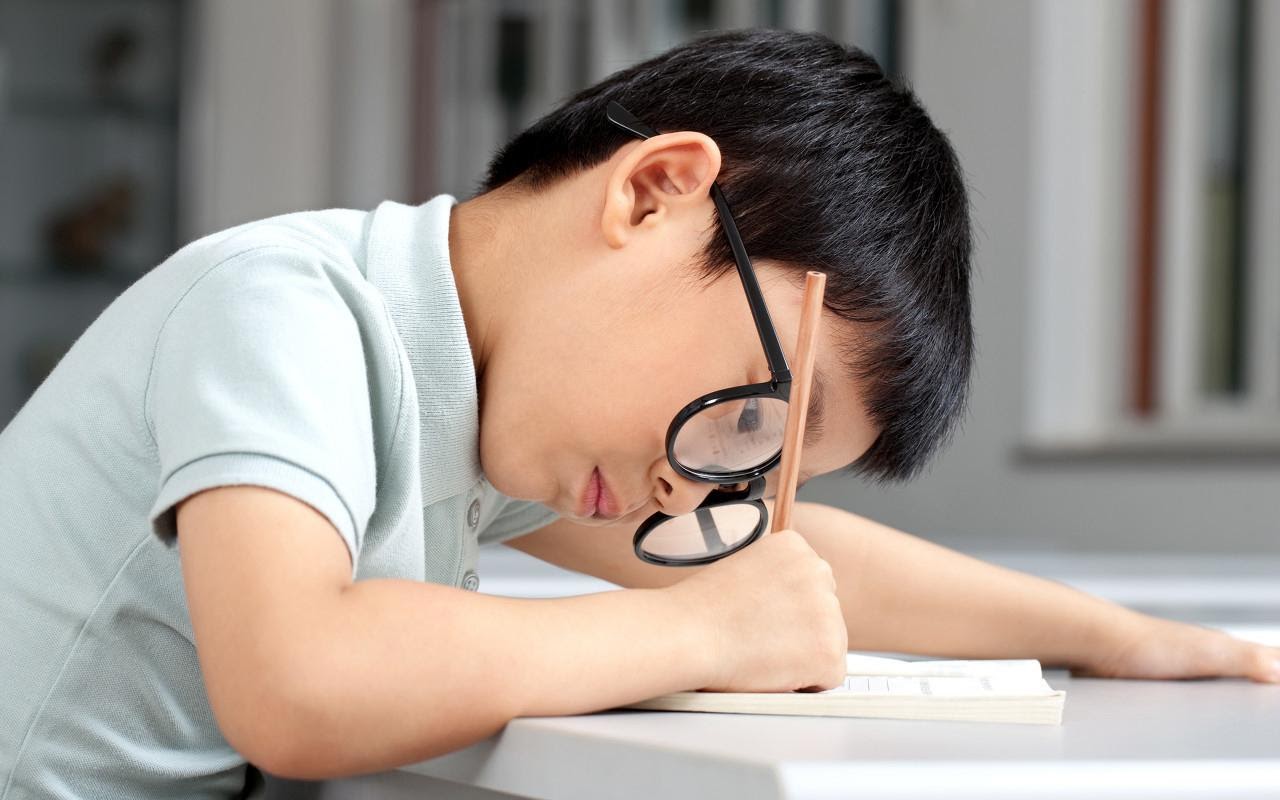 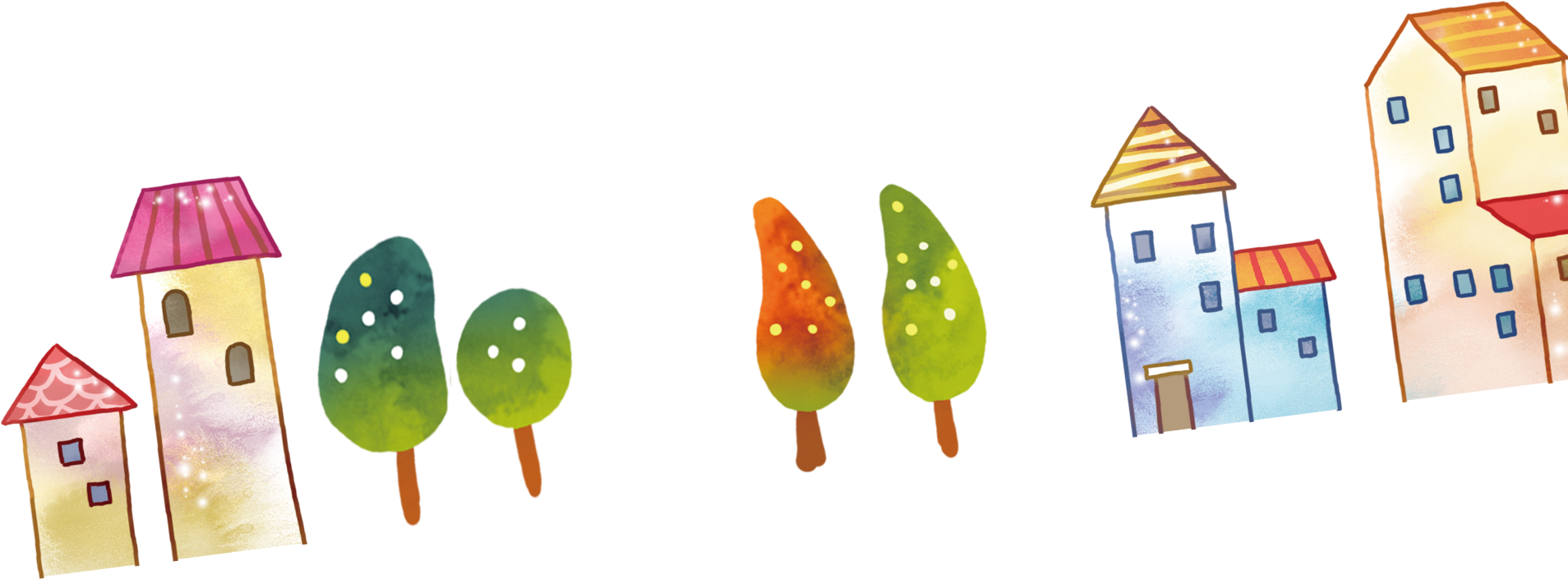 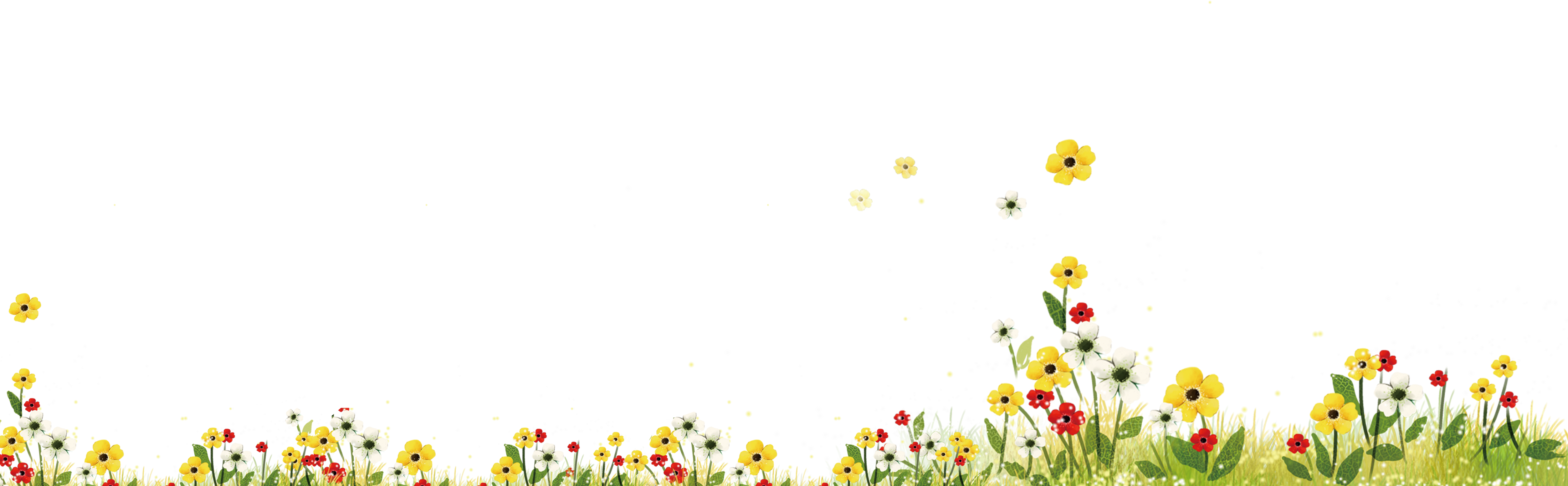 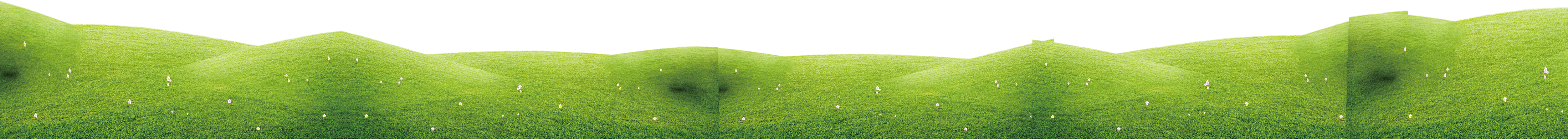 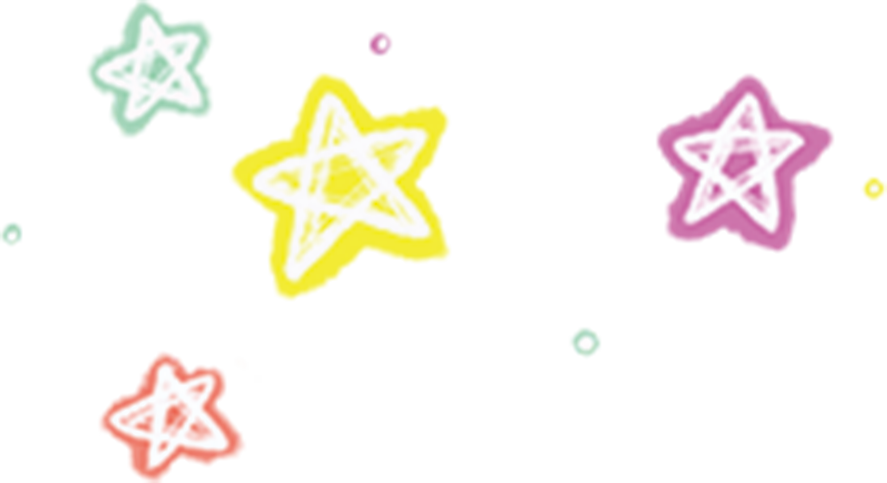 2. Các từ chỉ bộ phận cơ thể của người và động vật thường là những từ nhiều nghĩa. Hãy tìm một số ví dụ về sự chuyển nghĩa của những từ sau: lưỡi, miệng, cổ, tay, lưng.
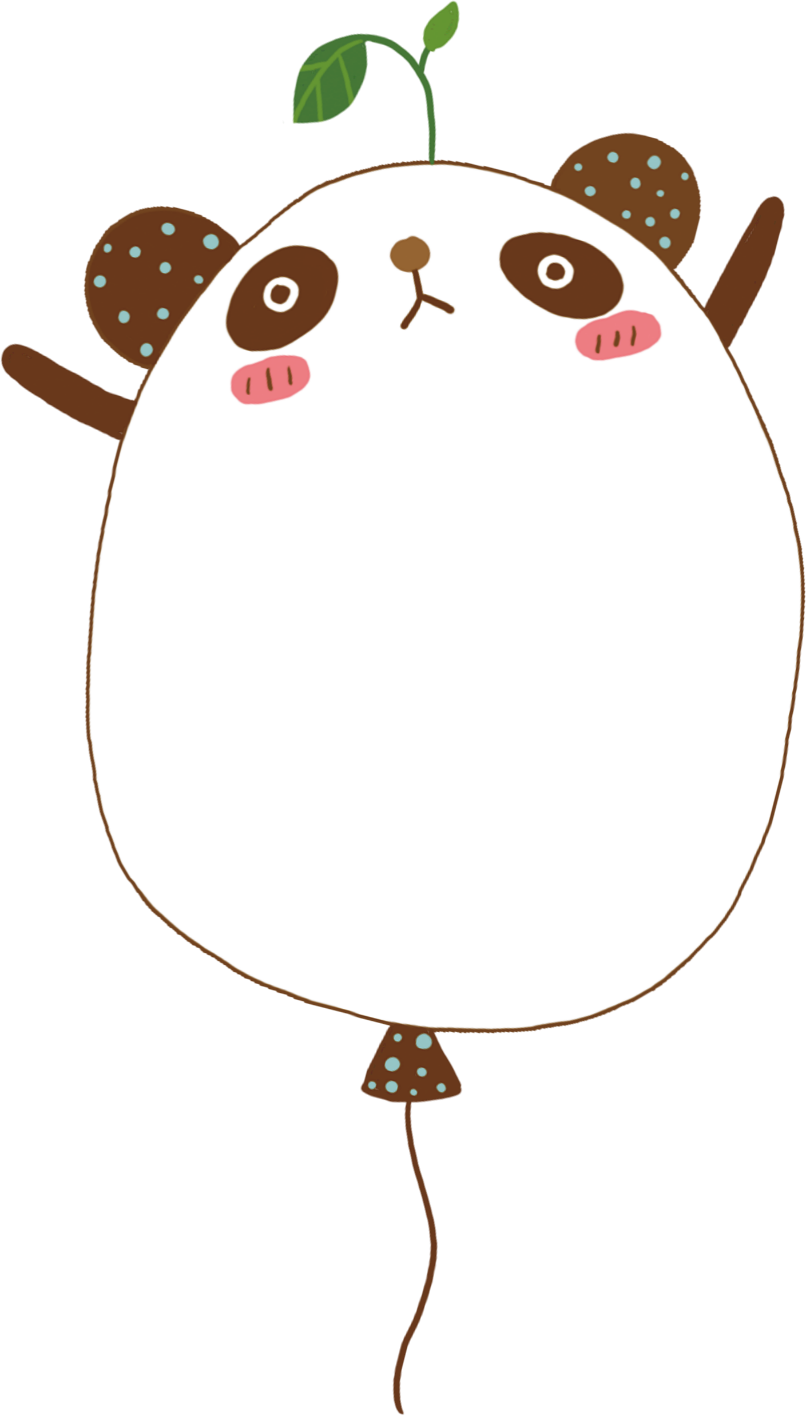 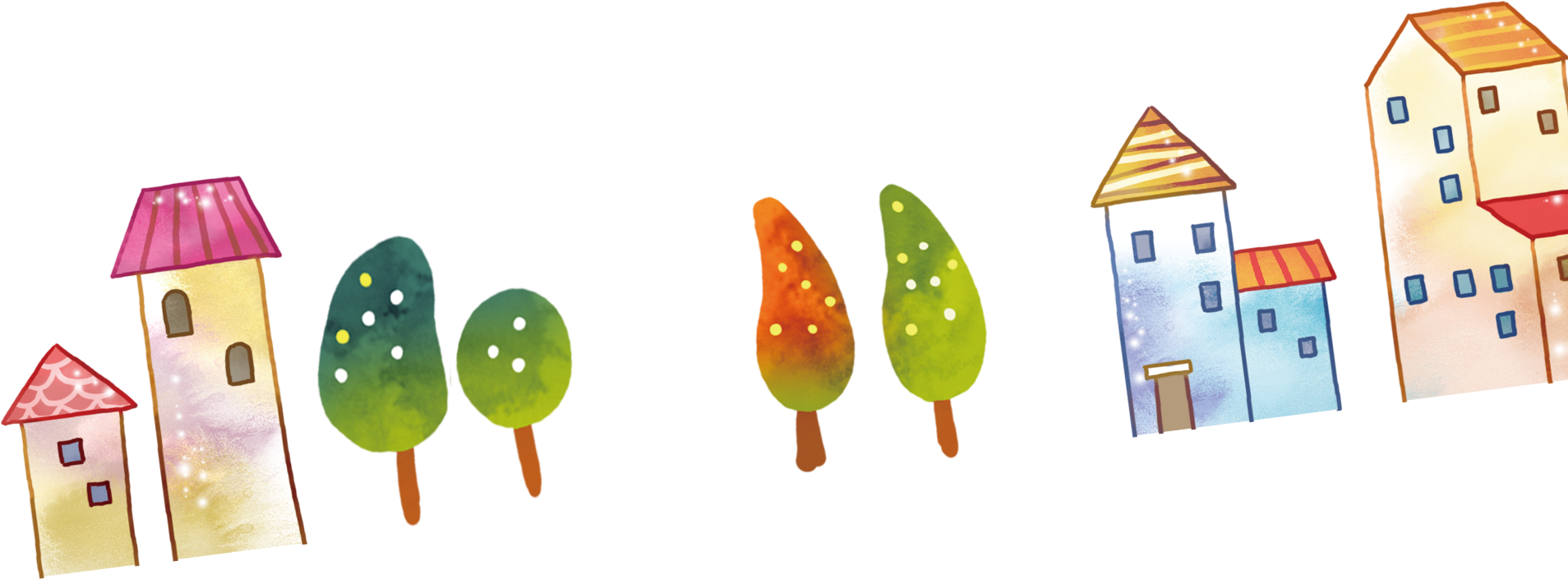 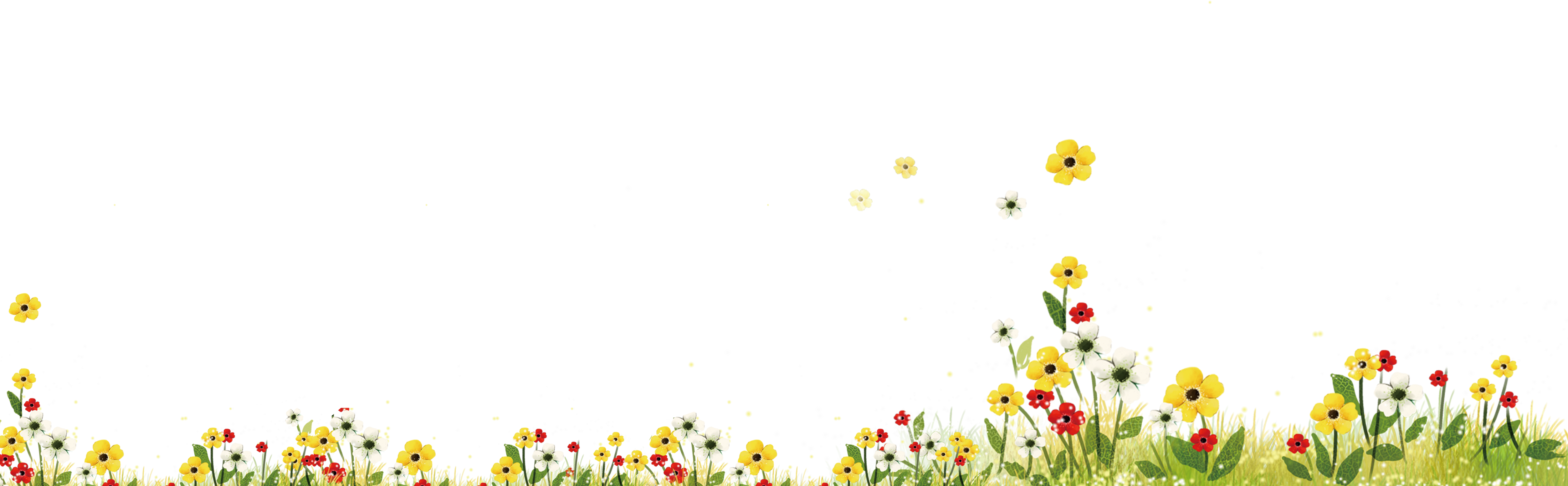 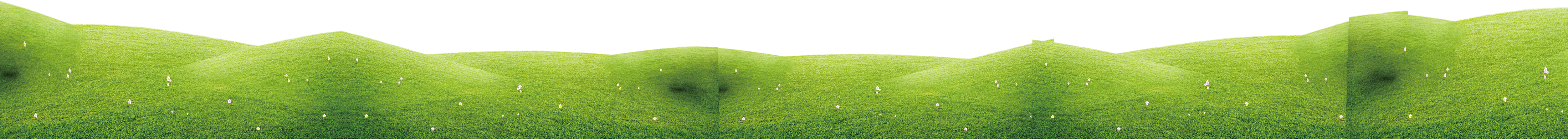 2. Các từ chỉ bộ phận cơ thể của người và động vật thường là những từ nhiều nghĩa. Hãy tìm một số ví dụ về sự chuyển nghĩa của những từ sau: lưỡi, miệng, cổ, tay, lưng.
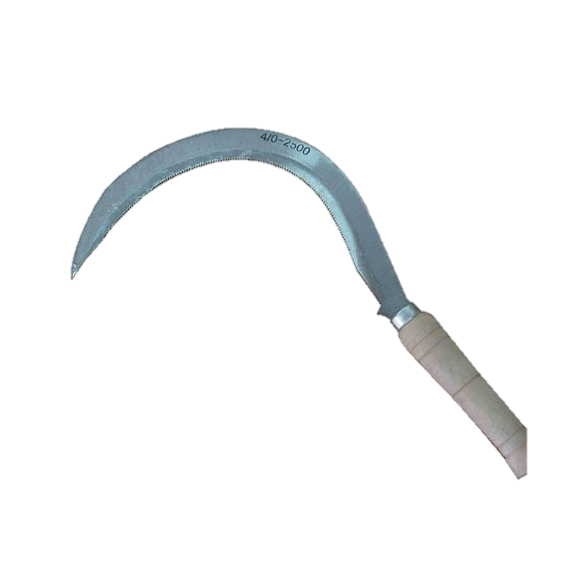 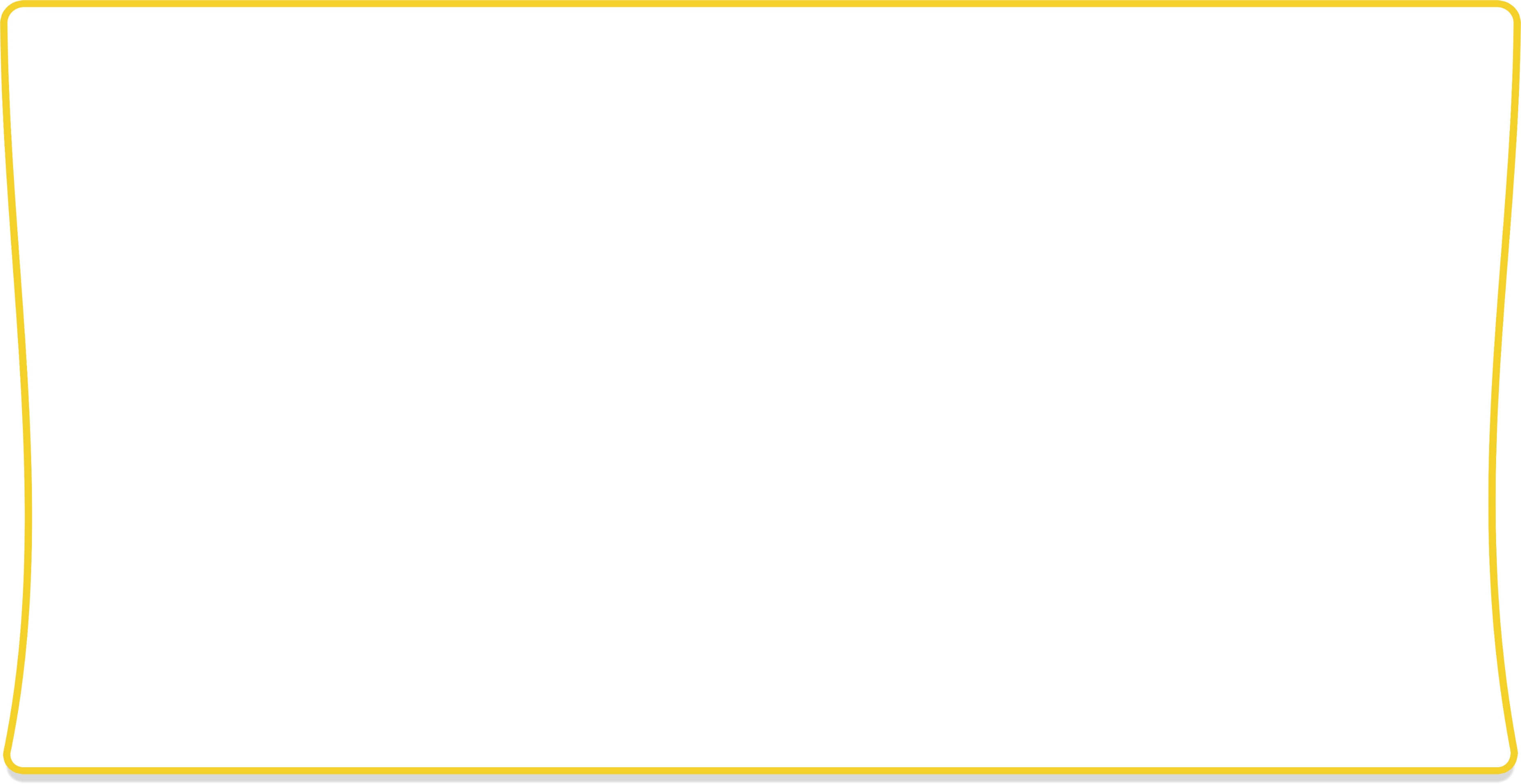 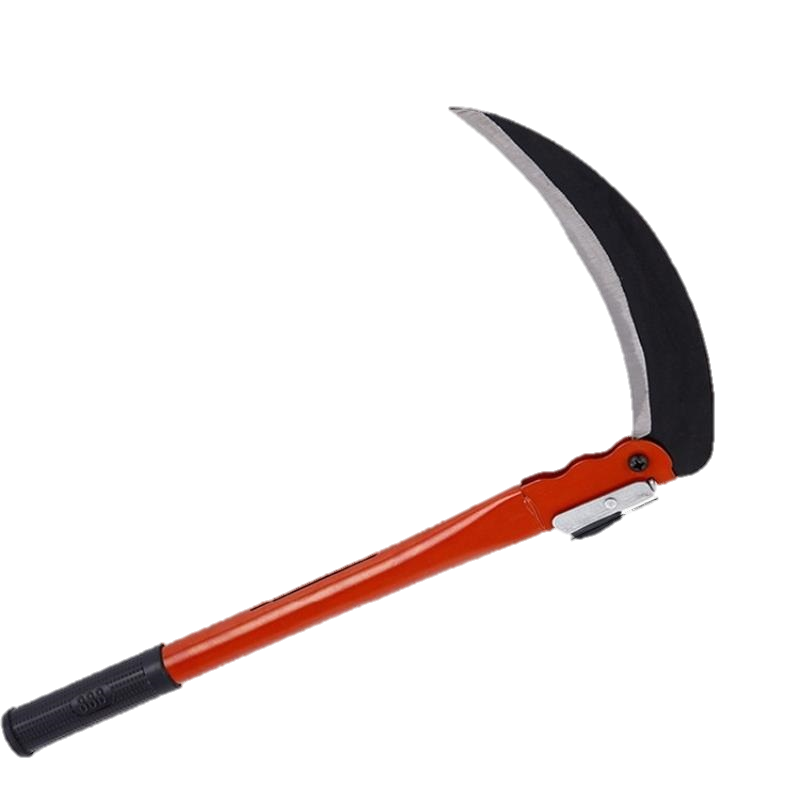 lưỡi liềm
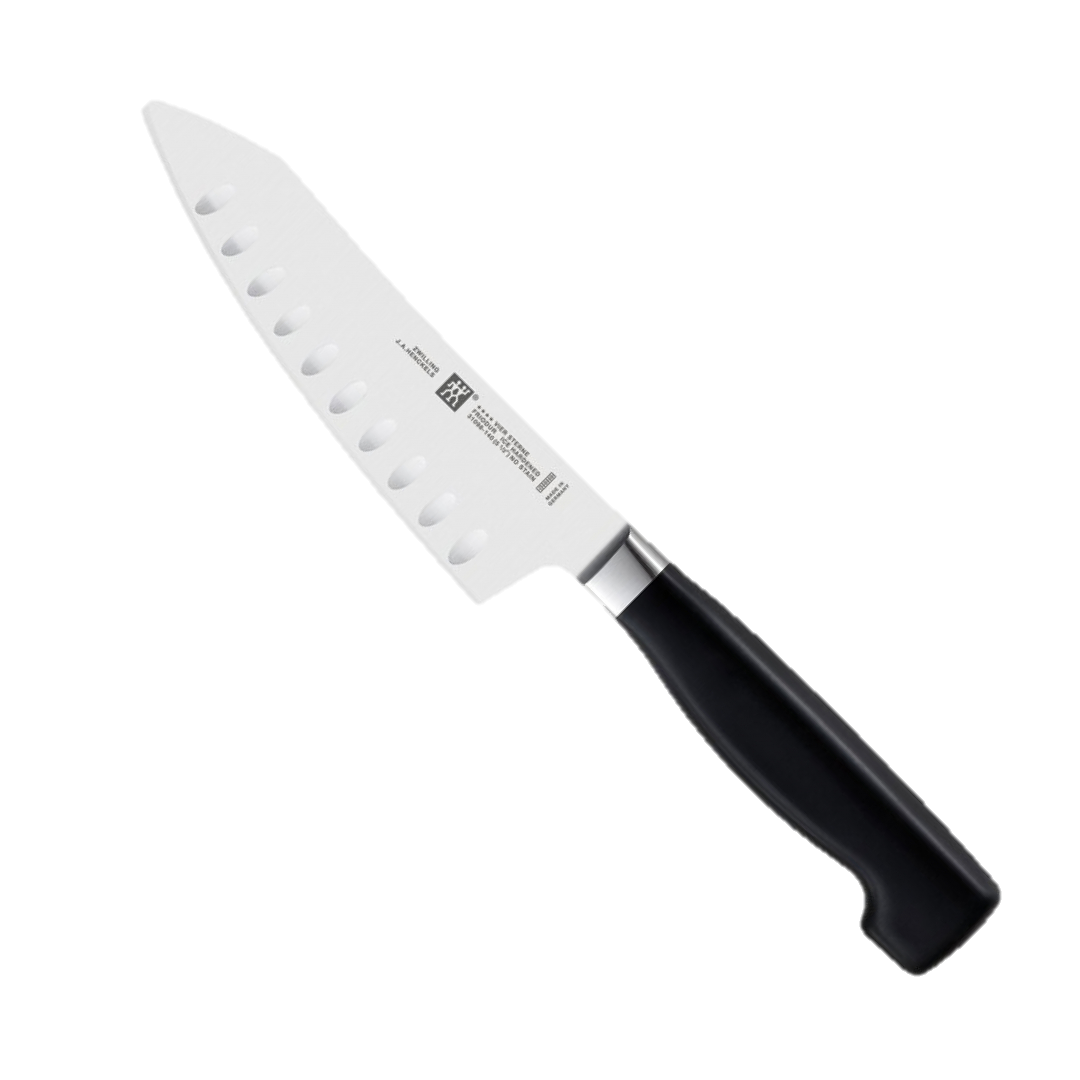 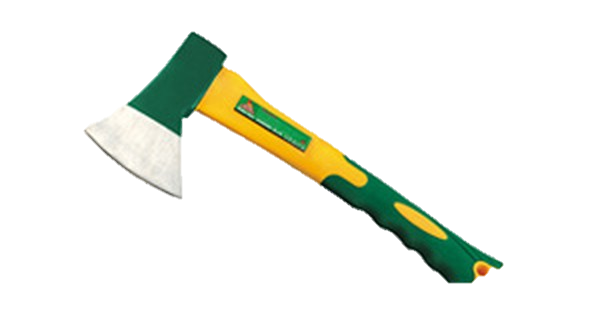 lưỡi dao
lưỡi
lưỡi rìu
lưỡi hái
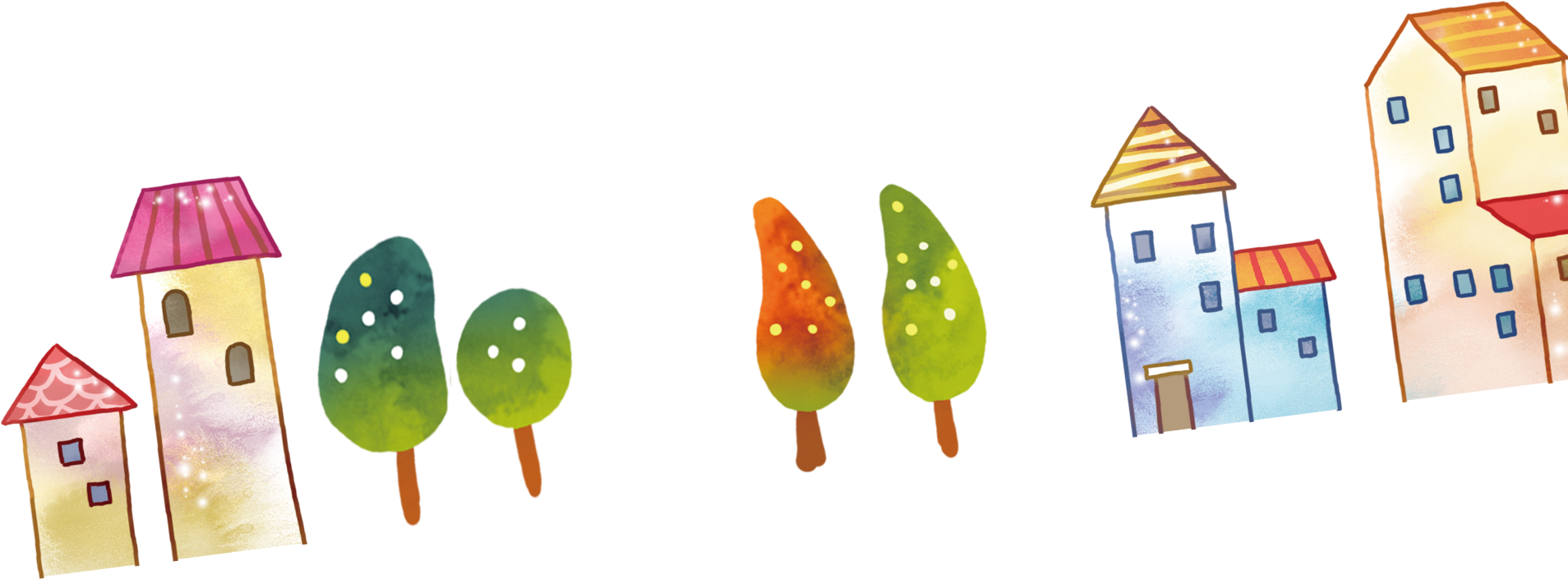 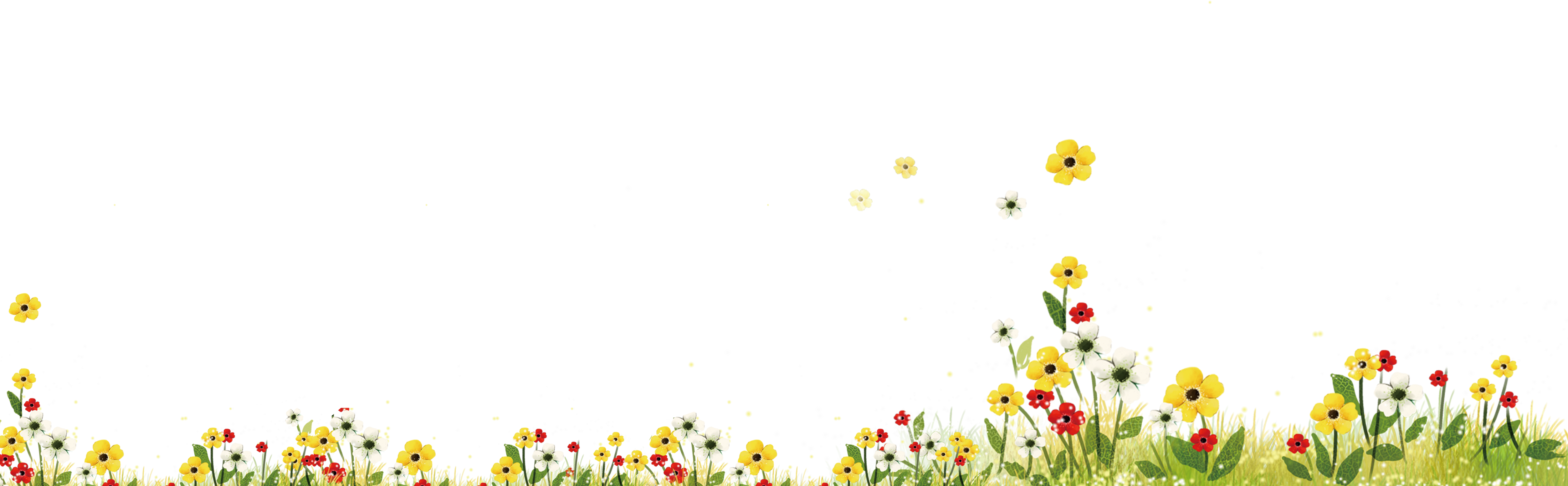 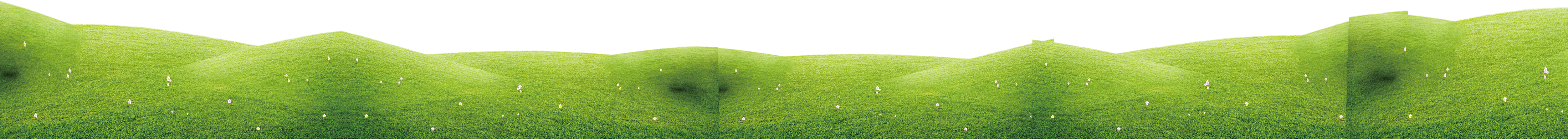 2. Các từ chỉ bộ phận cơ thể của người và động vật thường là những từ nhiều nghĩa. Hãy tìm một số ví dụ về sự chuyển nghĩa của những từ sau: lưỡi, miệng, cổ, tay, lưng.
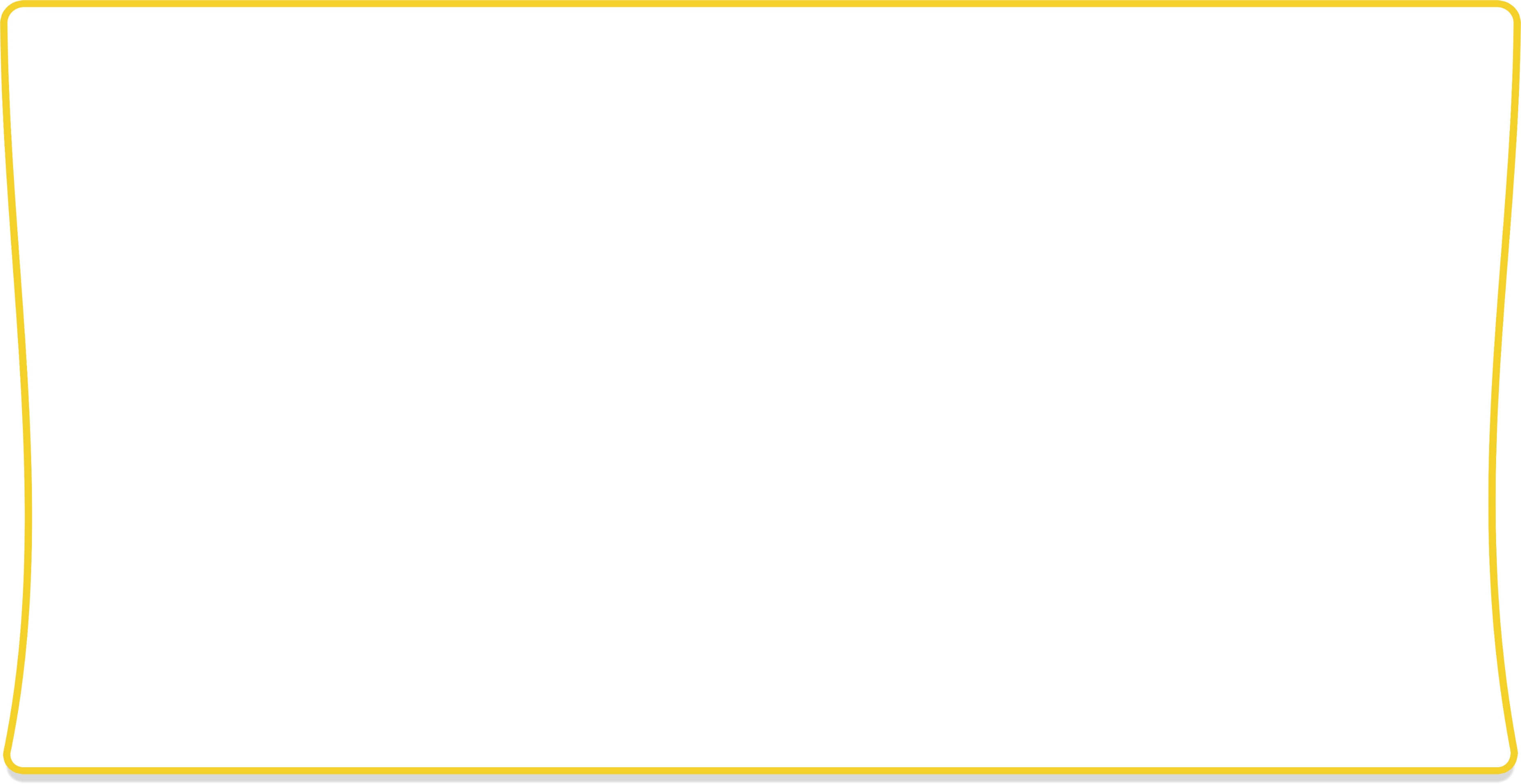 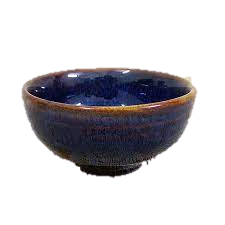 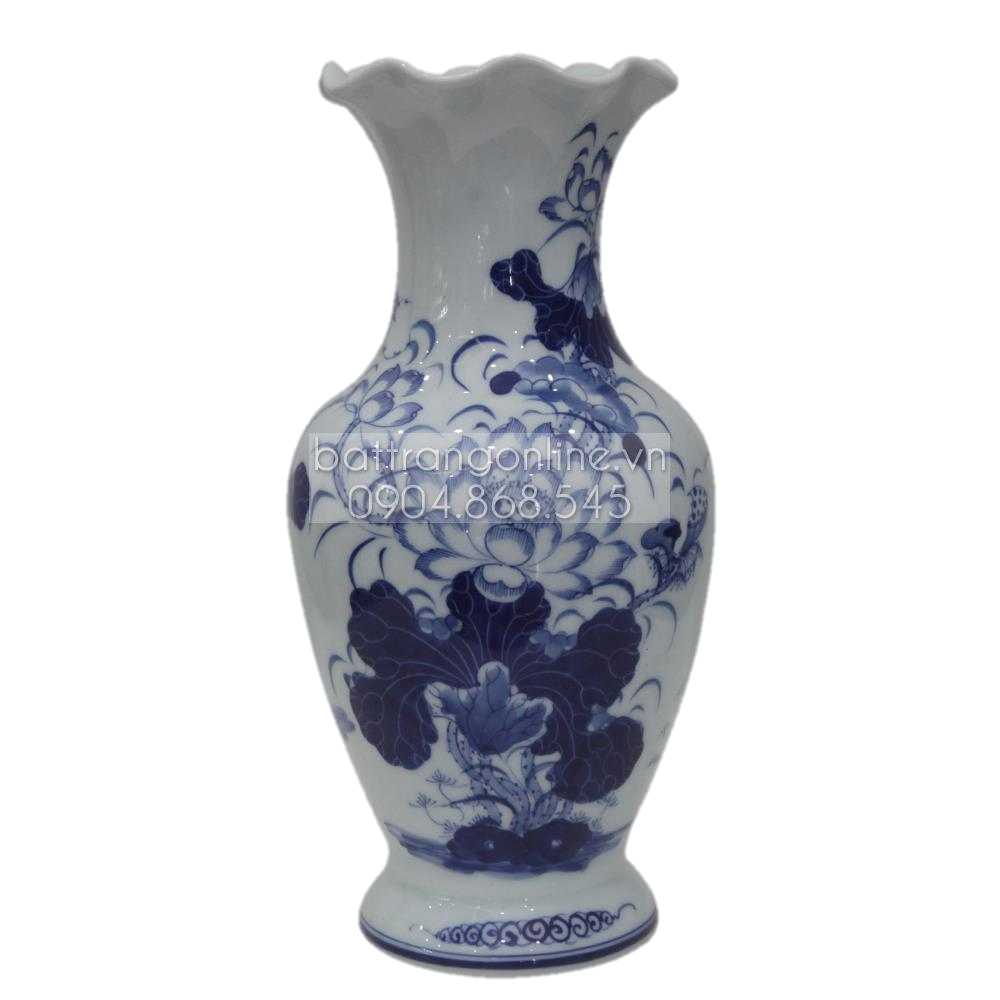 miệng hố
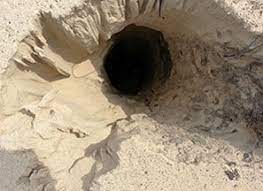 miệng bát
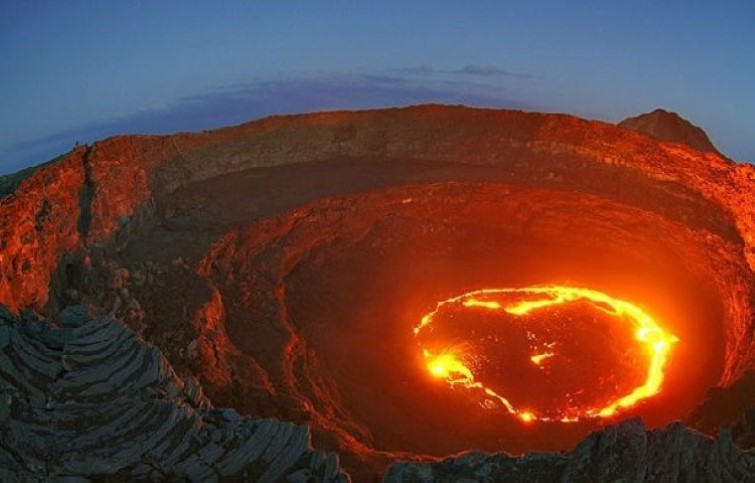 miệng
miệng bình
miệng núi lửa
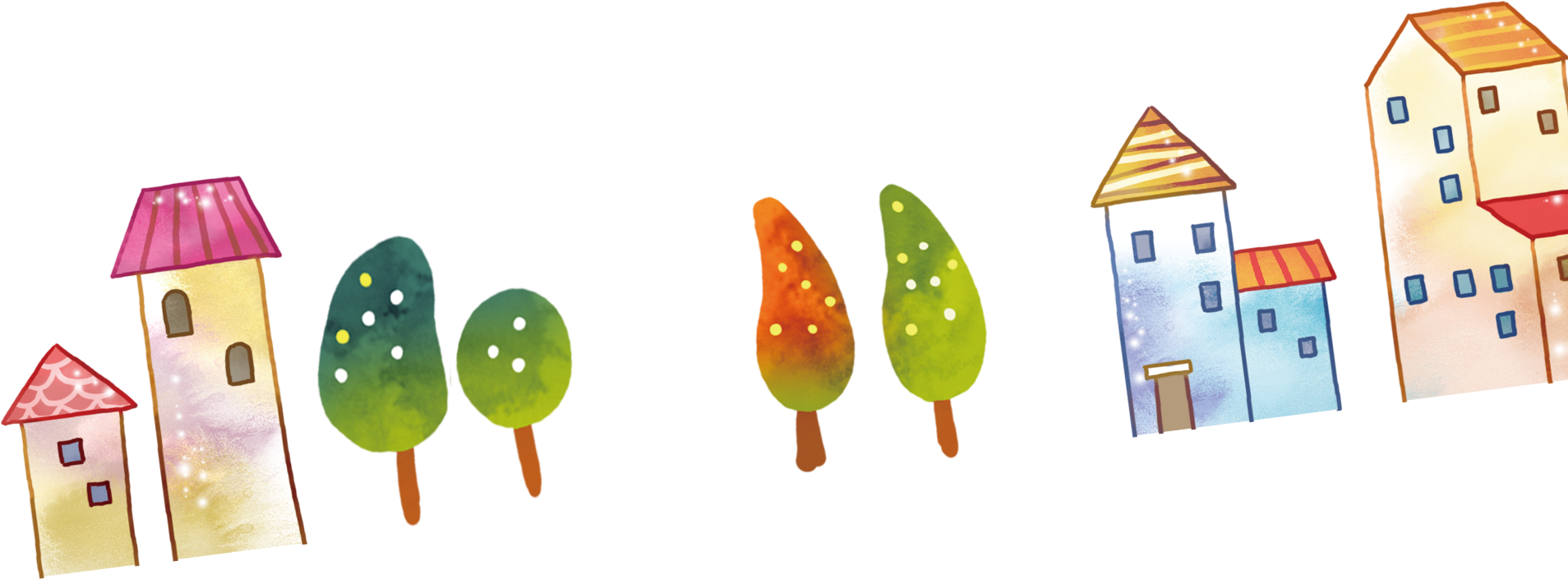 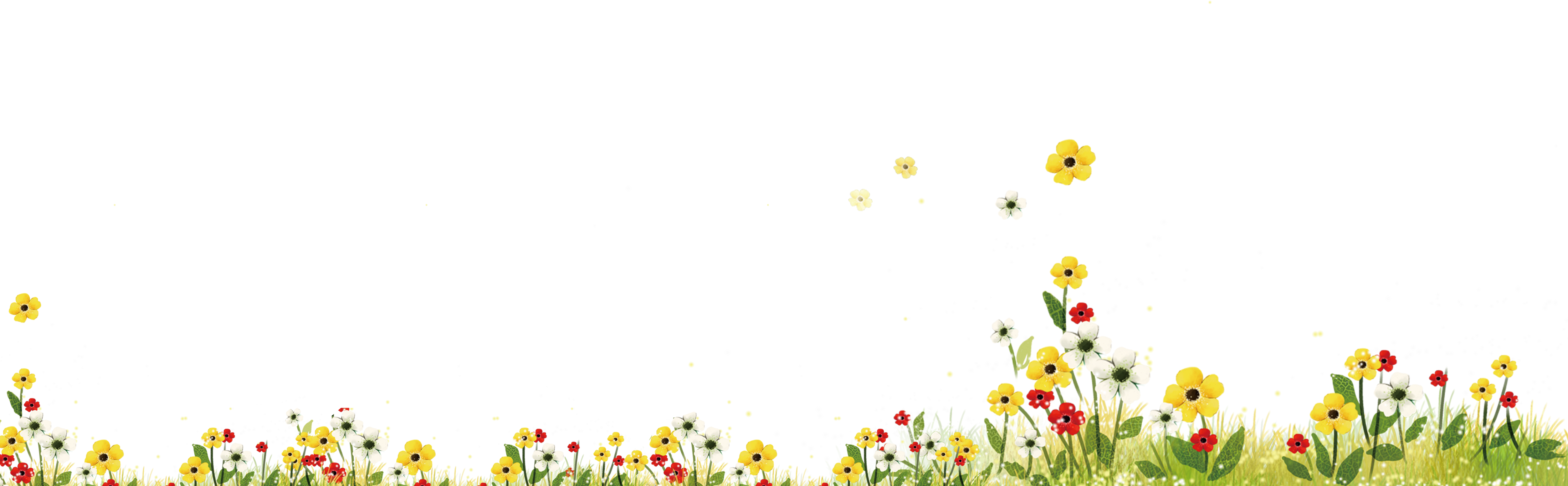 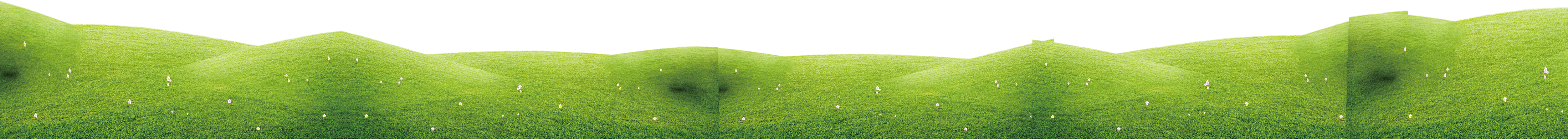 2. Các từ chỉ bộ phận cơ thể của người và động vật thường là những từ nhiều nghĩa. Hãy tìm một số ví dụ về sự chuyển nghĩa của những từ sau: lưỡi, miệng, cổ, tay, lưng.
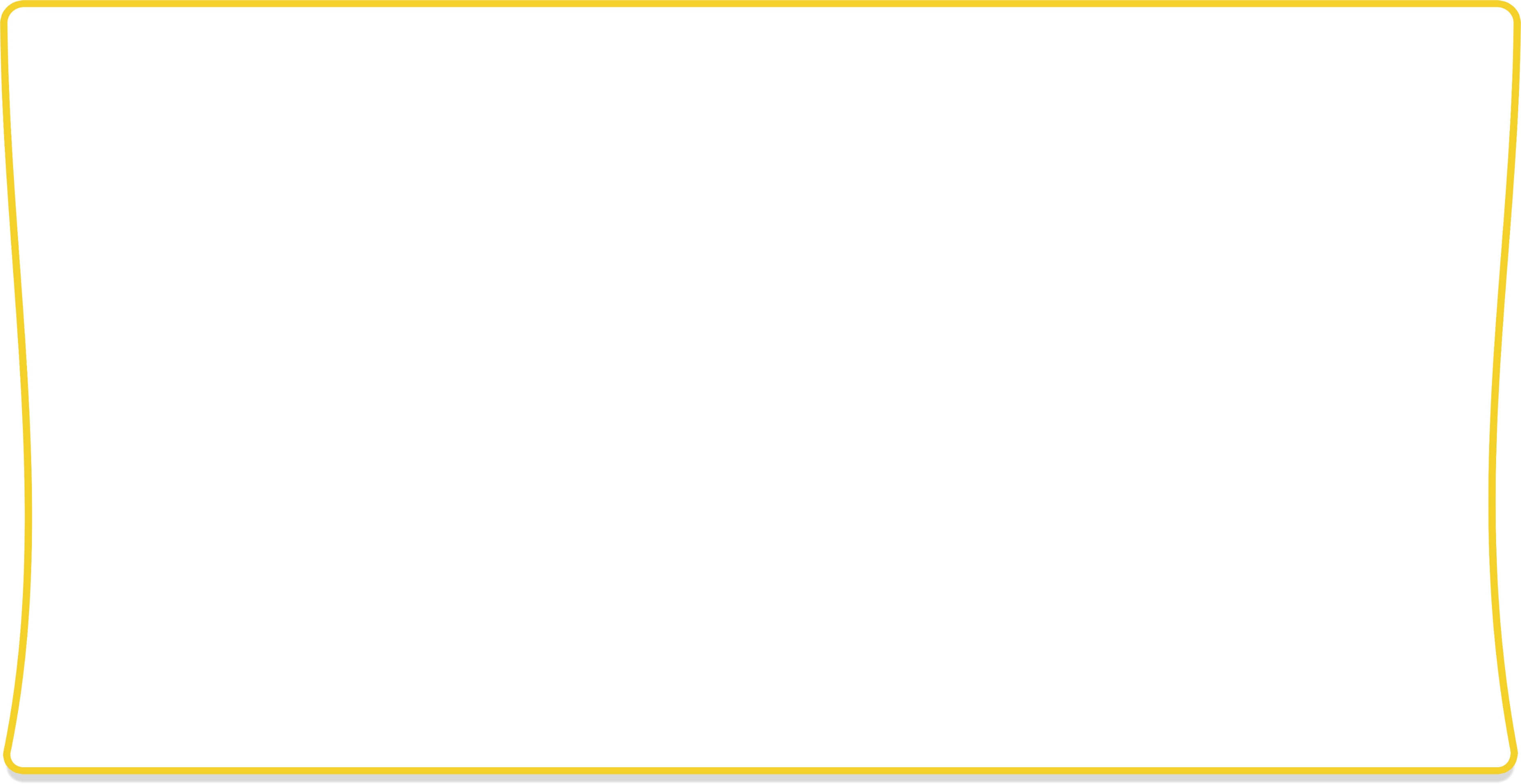 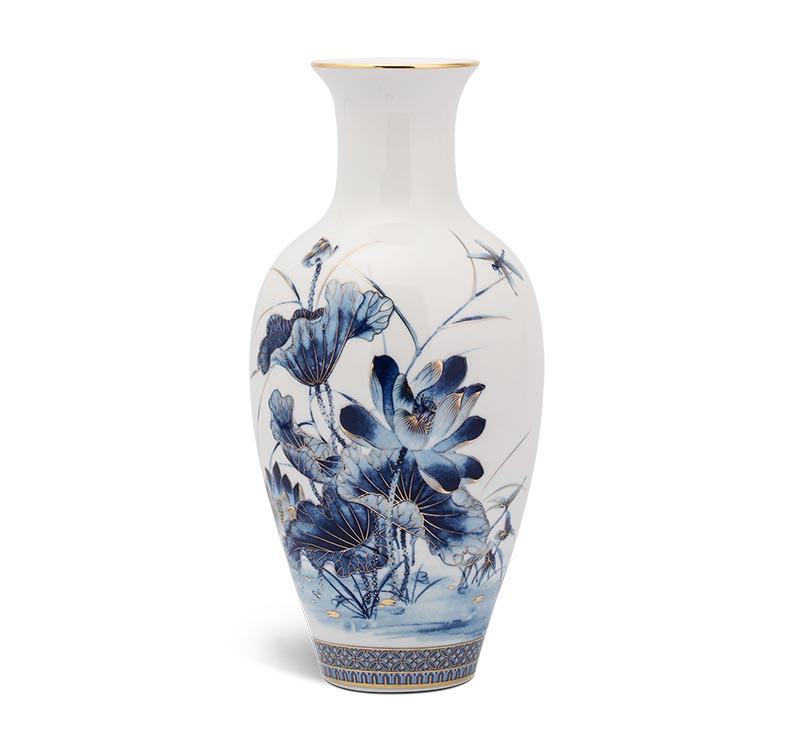 cổ chai
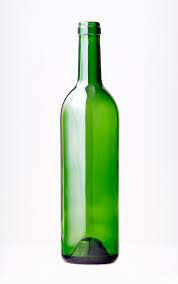 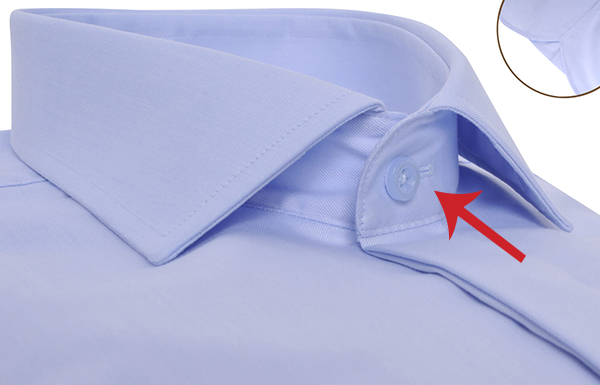 cổ bình
cổ
cổ áo
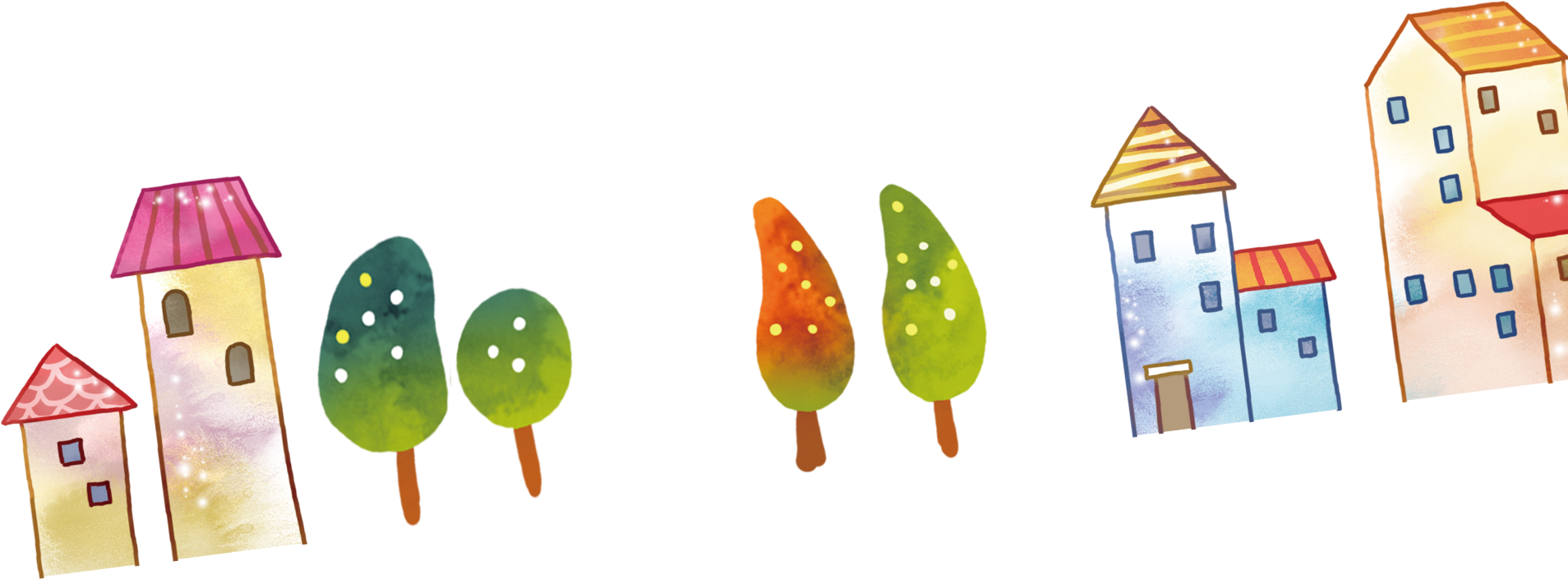 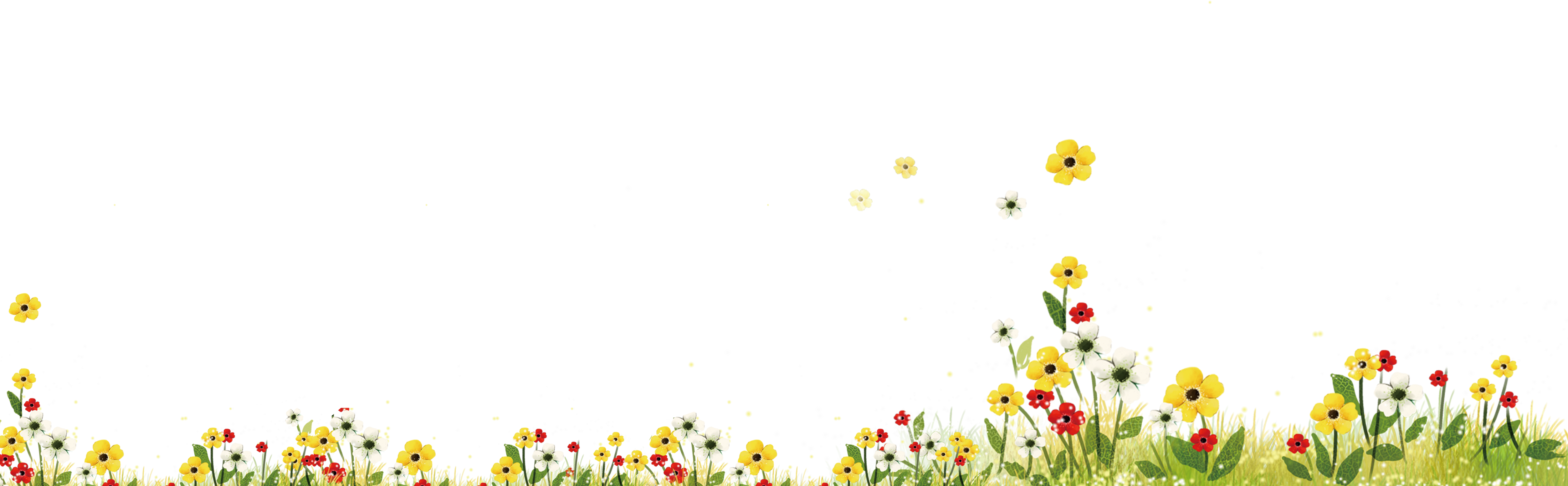 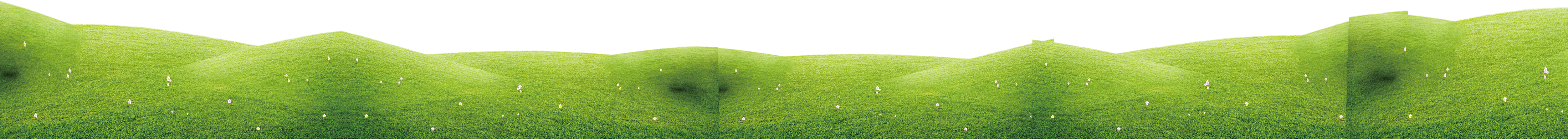 2. Các từ chỉ bộ phận cơ thể của người và động vật thường là những từ nhiều nghĩa. Hãy tìm một số ví dụ về sự chuyển nghĩa của những từ sau: lưỡi, miệng, cổ, tay, lưng.
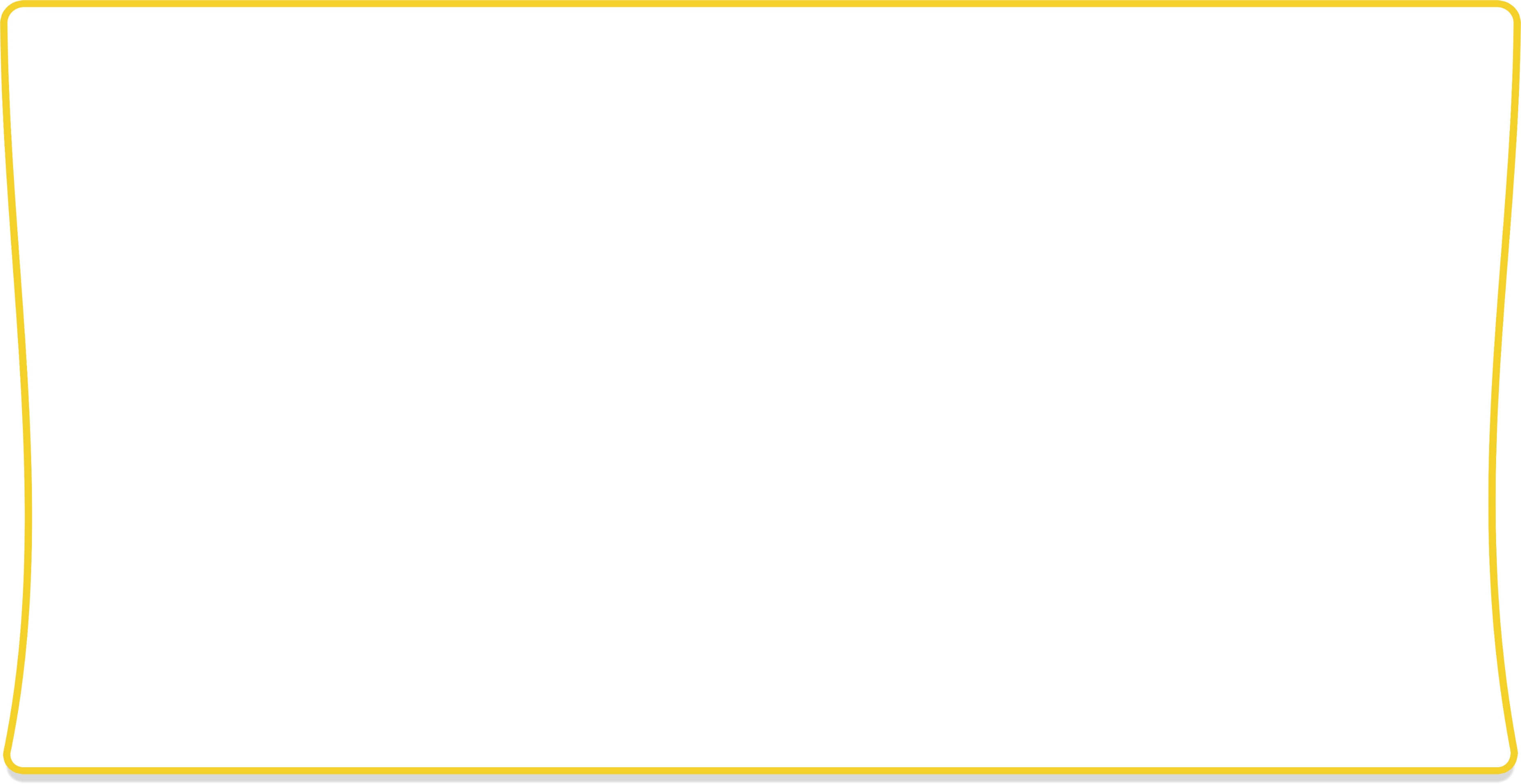 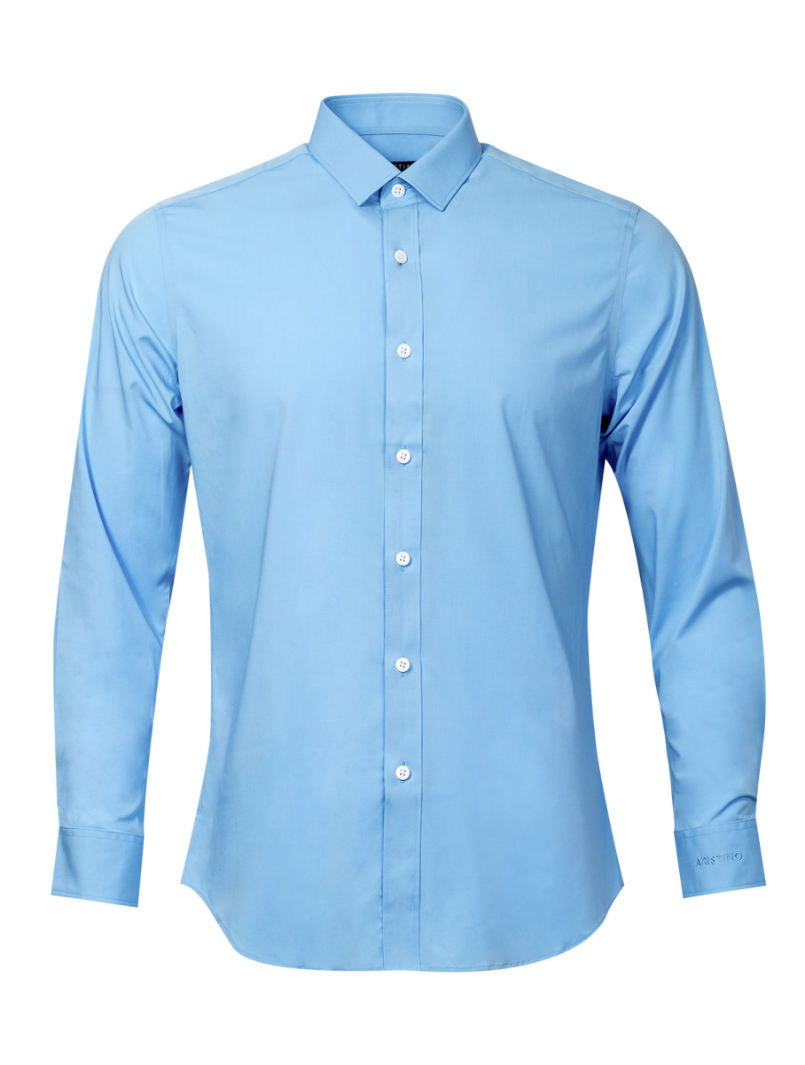 tay áo
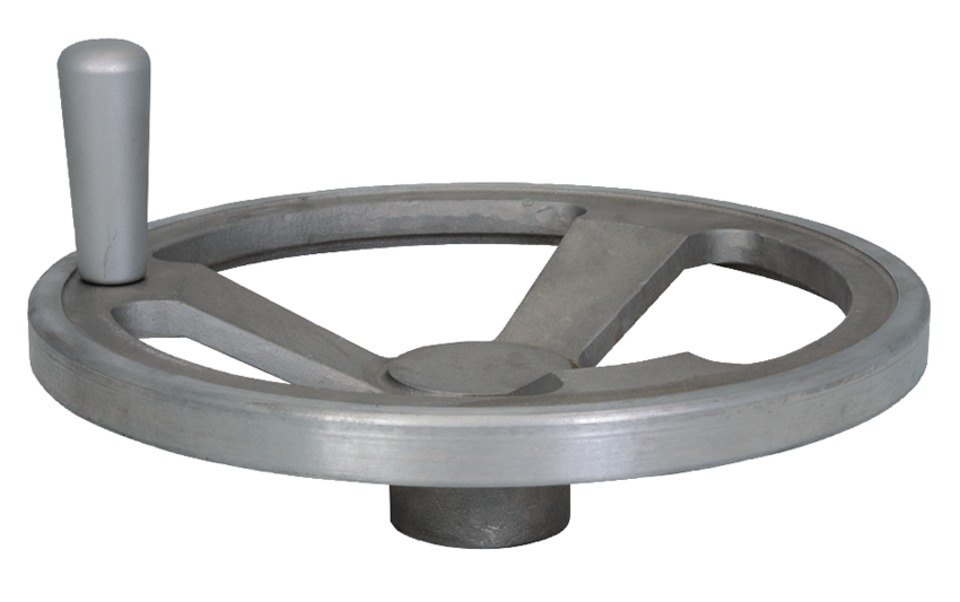 tay quay
tay
tay nghề
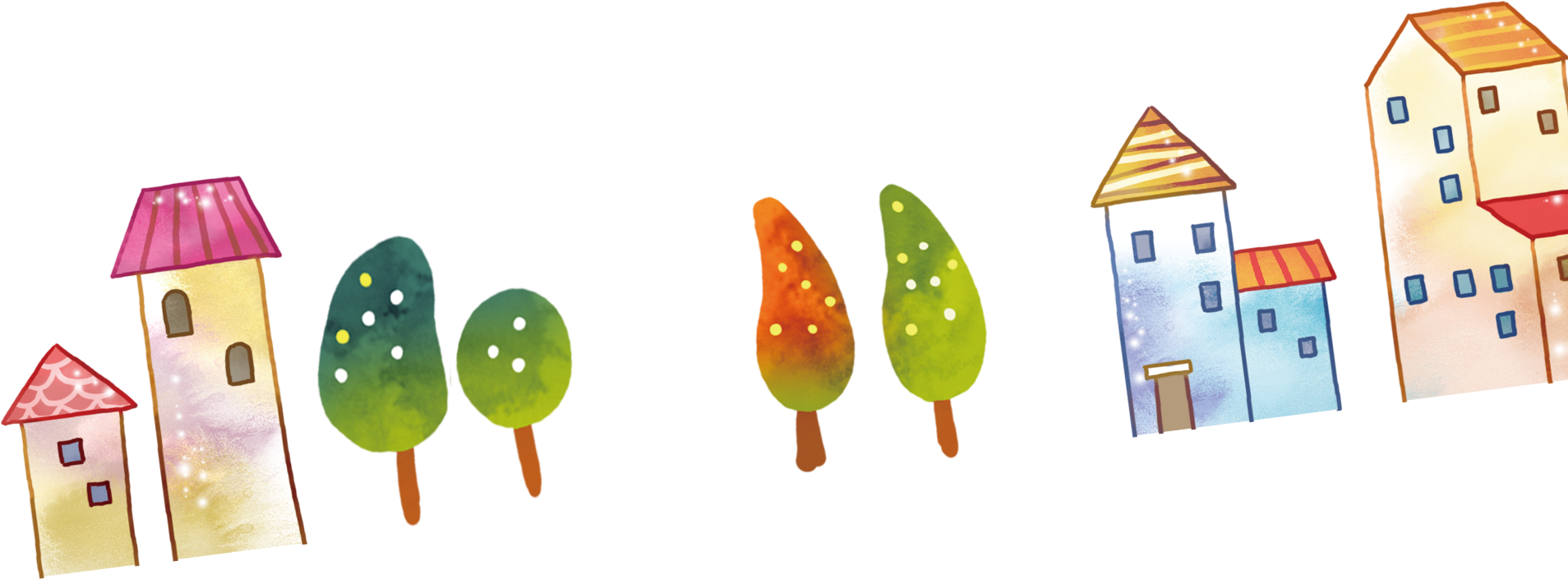 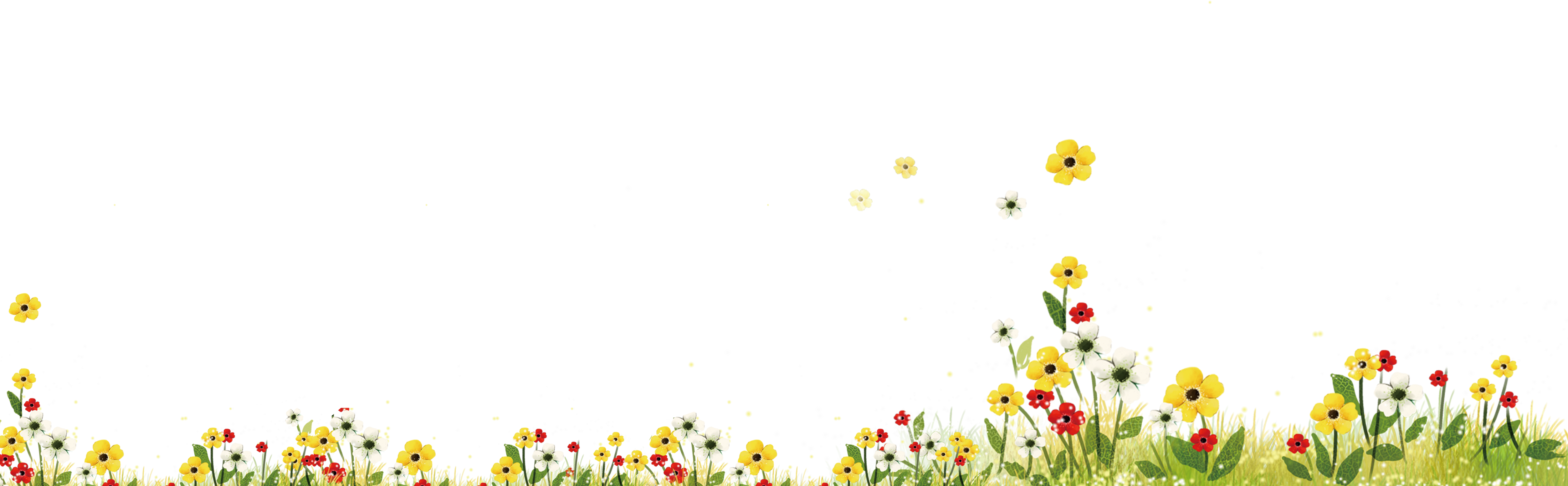 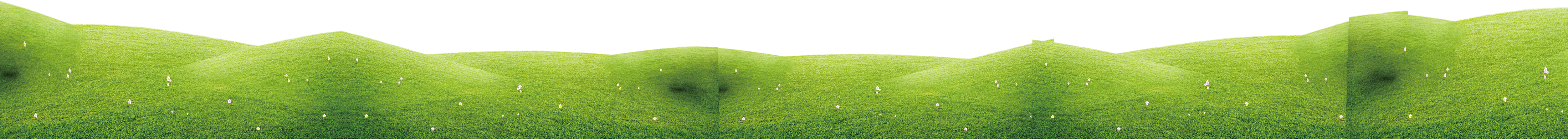 2. Các từ chỉ bộ phận cơ thể của người và động vật thường là những từ nhiều nghĩa. Hãy tìm một số ví dụ về sự chuyển nghĩa của những từ sau: lưỡi, miệng, cổ, tay, lưng.
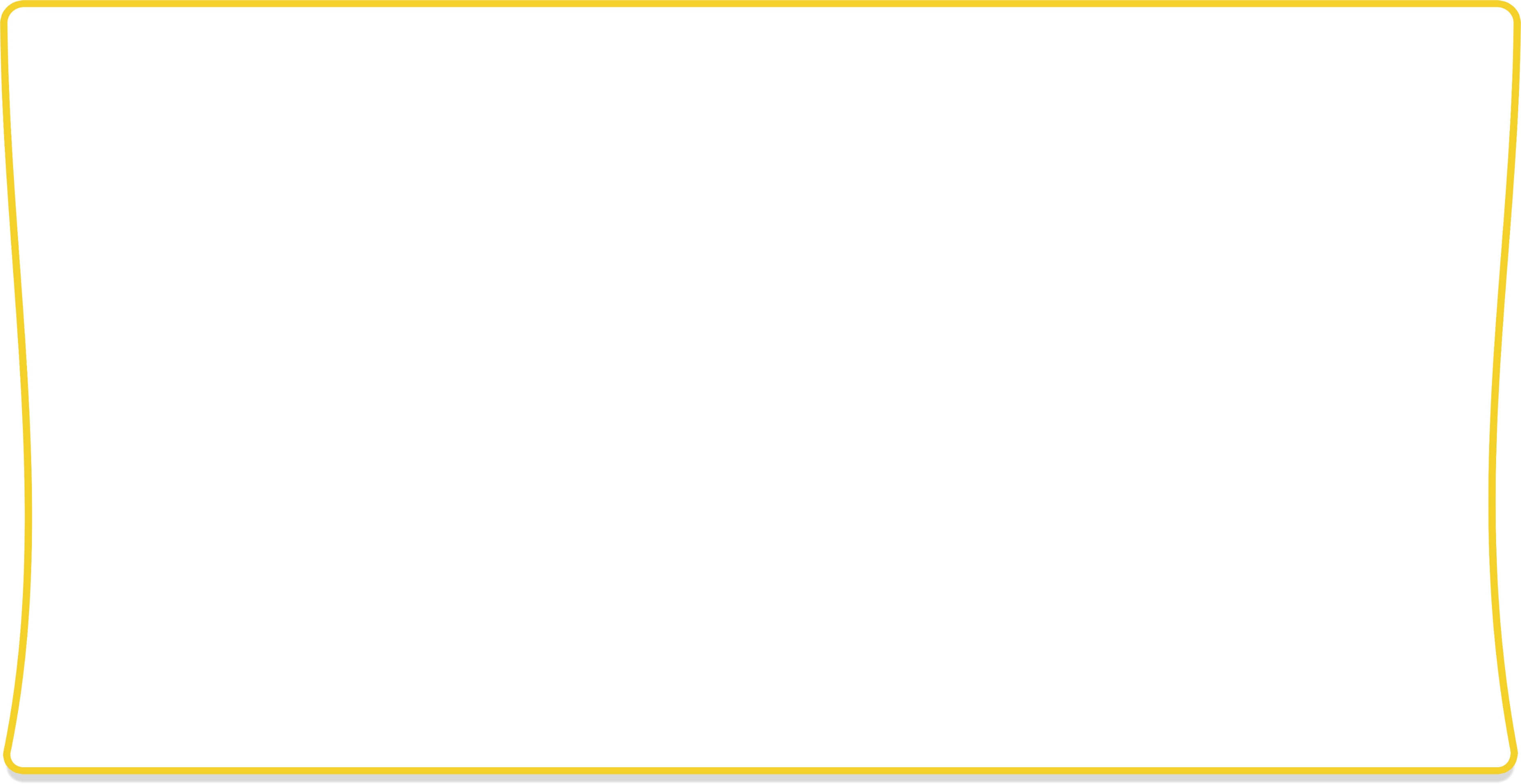 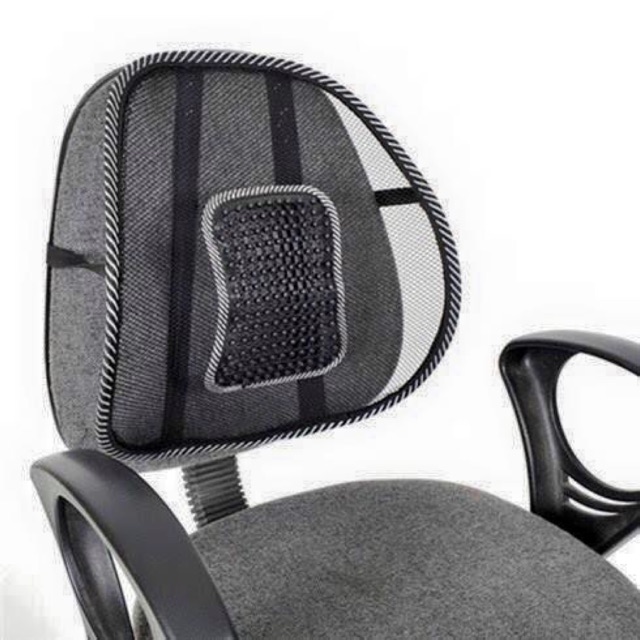 lưng ghế
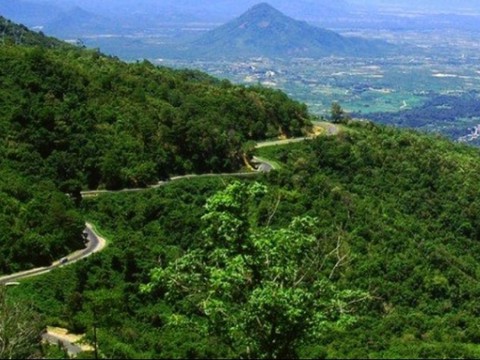 lưng núi
lưng
lưng trời
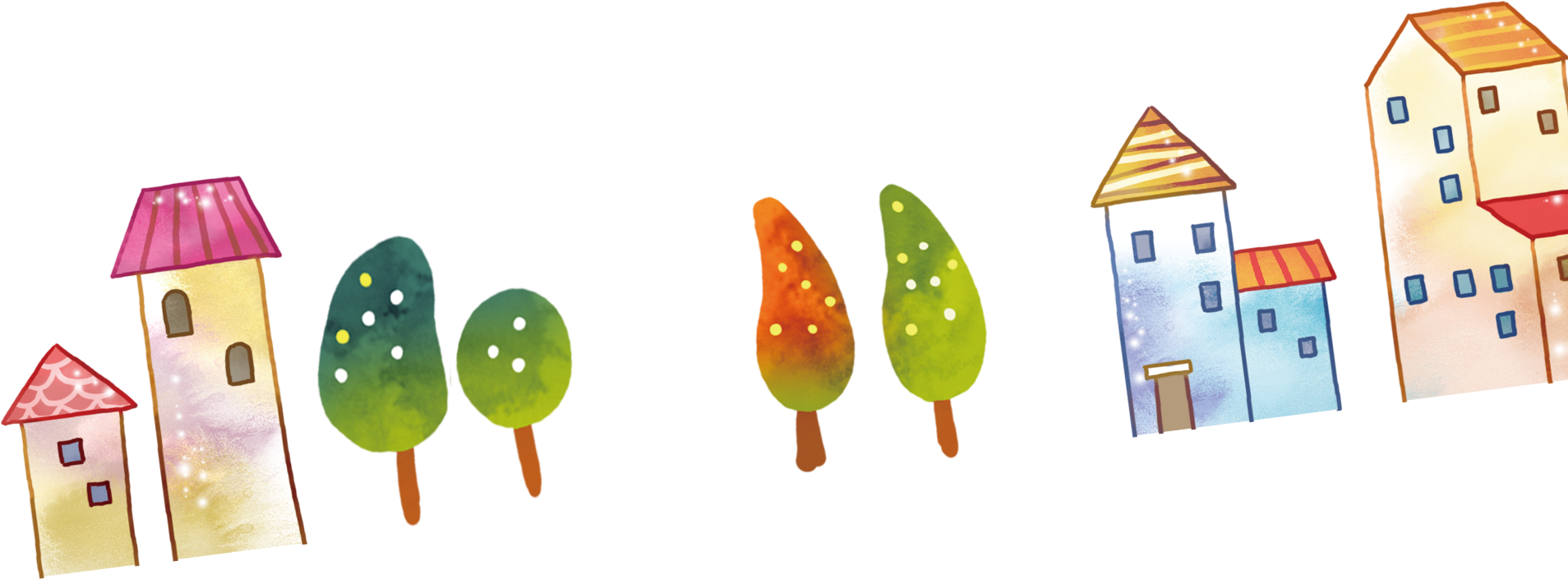 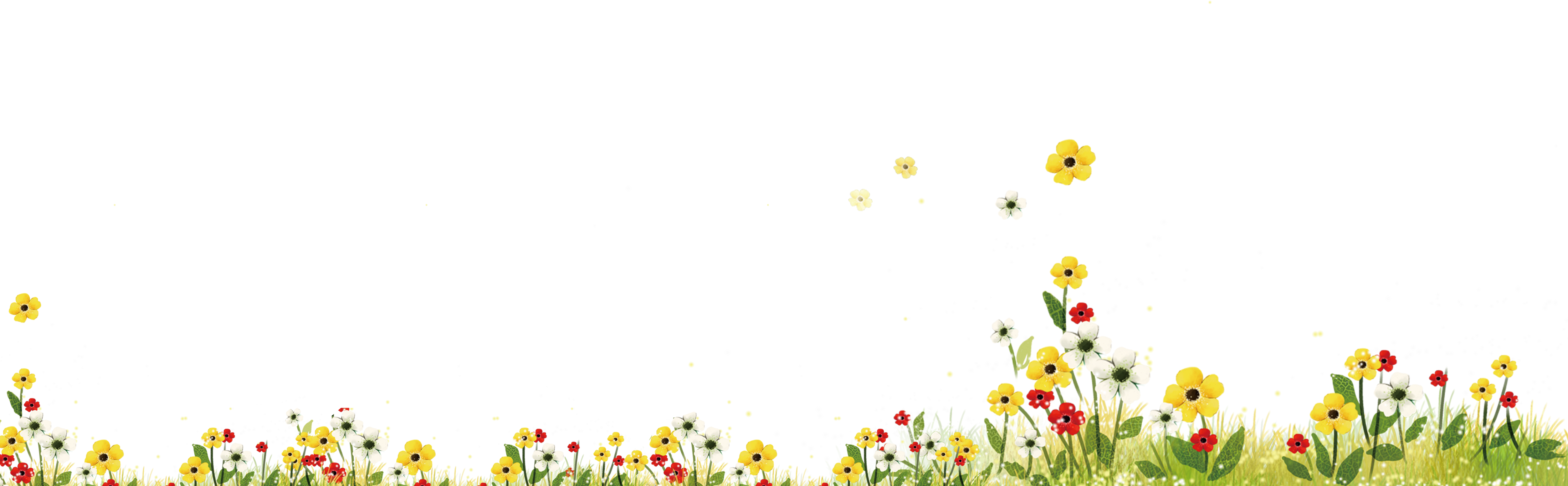 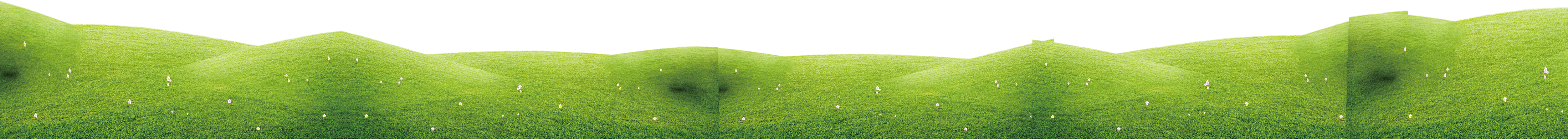 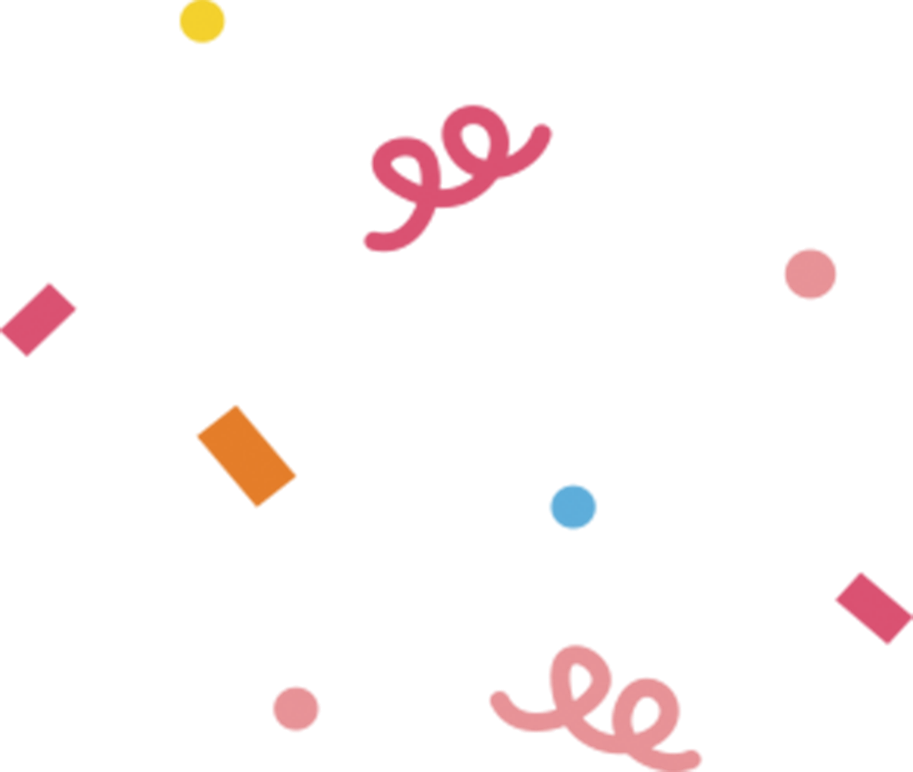 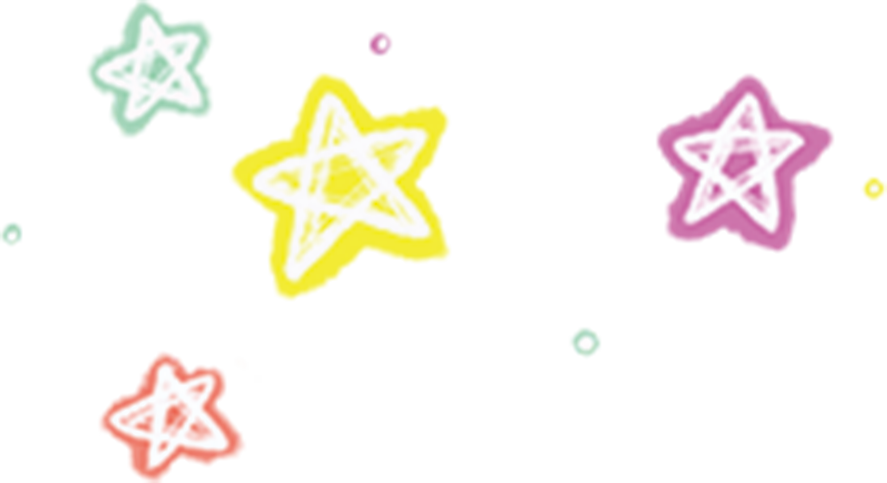 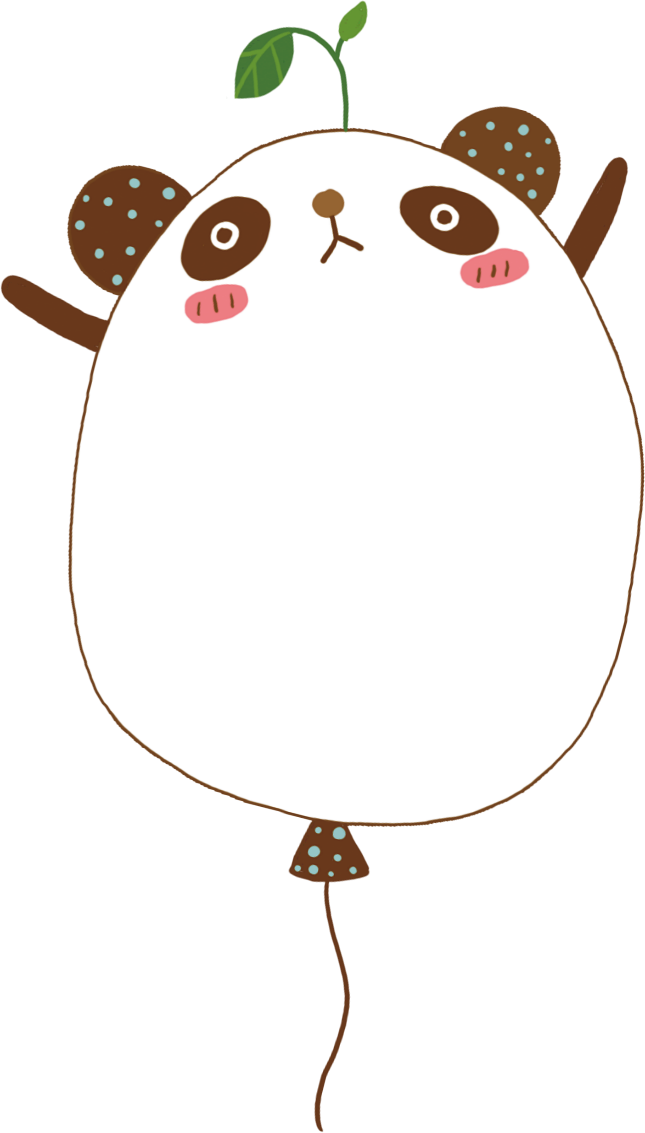 Luyện từ và câu
TỪ NHIỀU NGHĨA
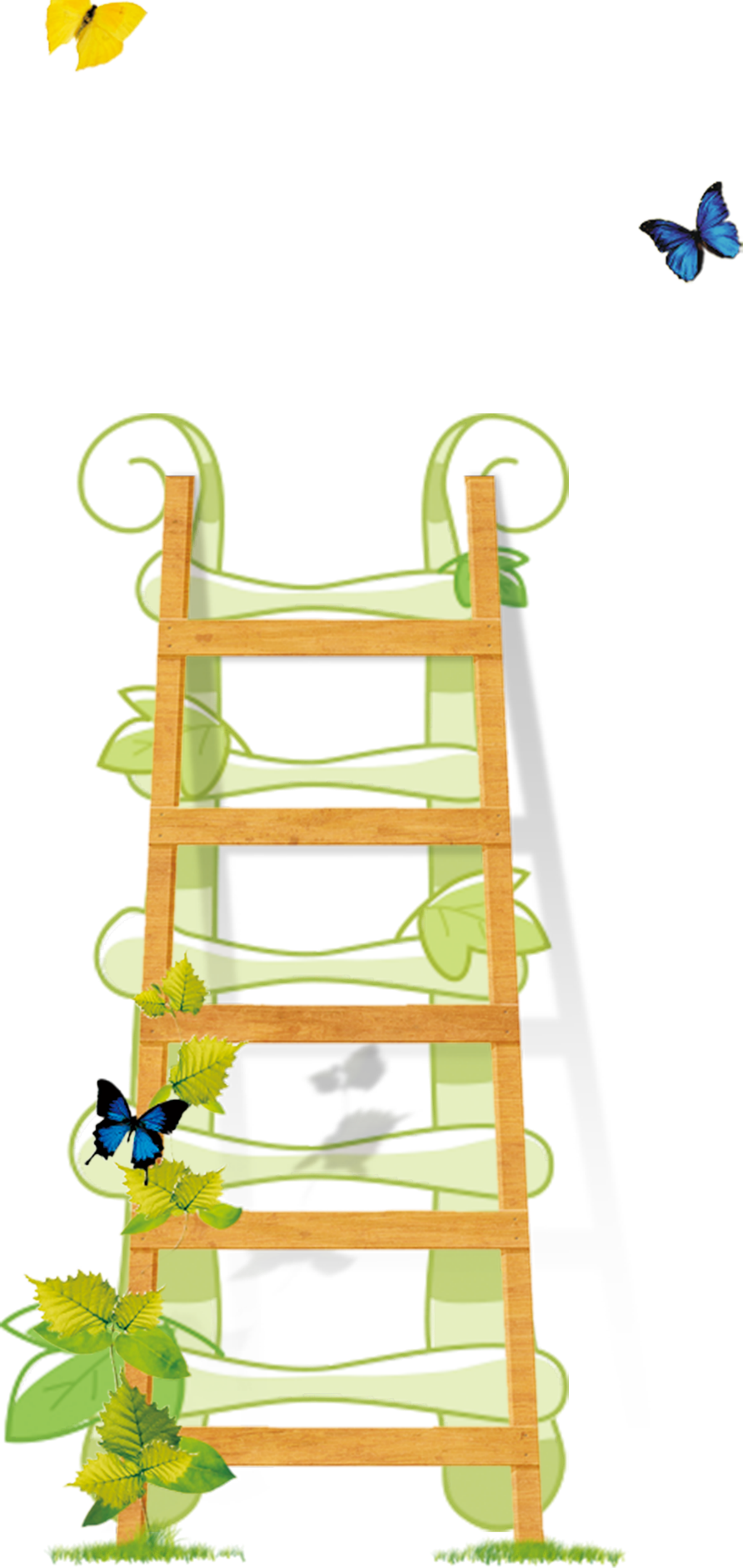 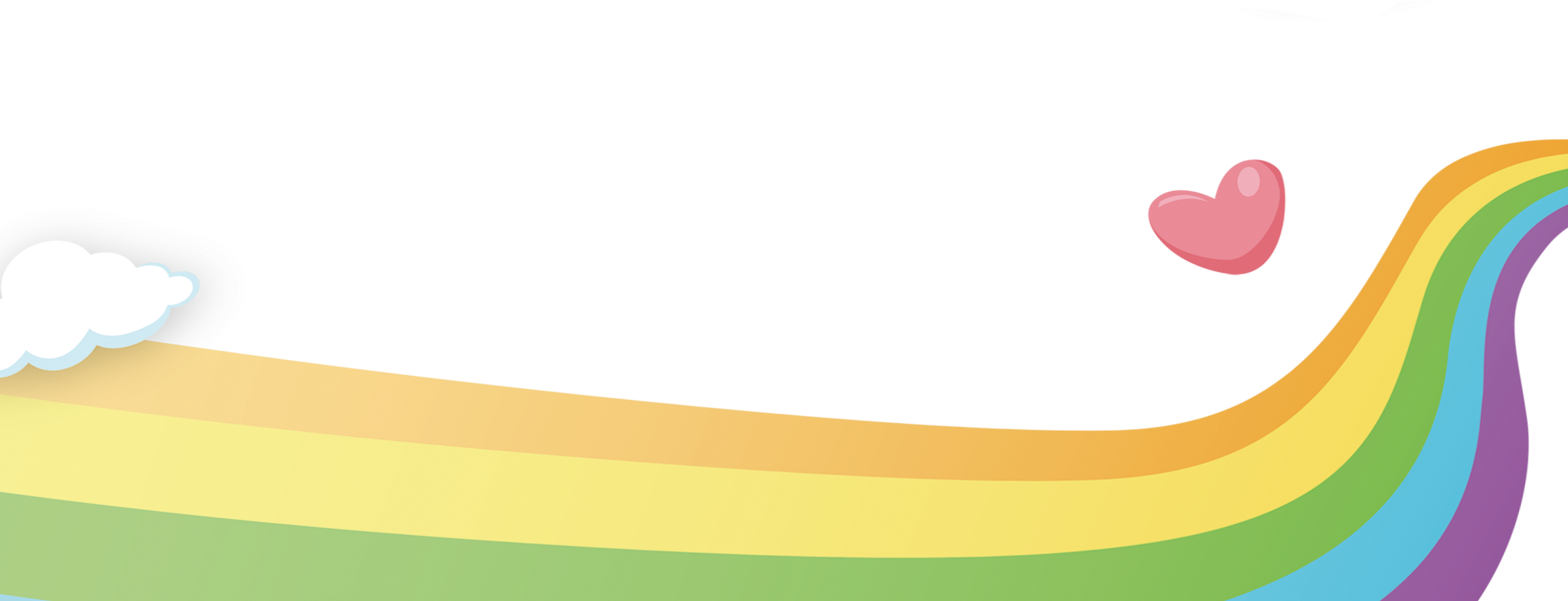 THỰC HIỆN: EDUFIVE
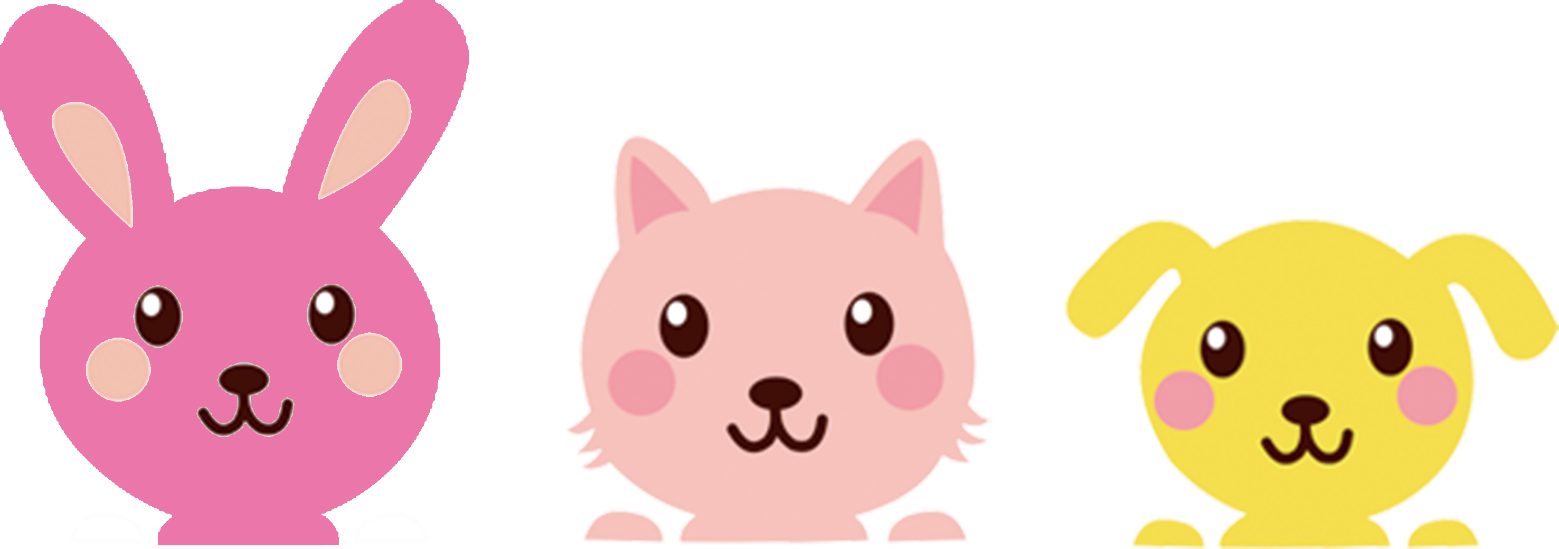 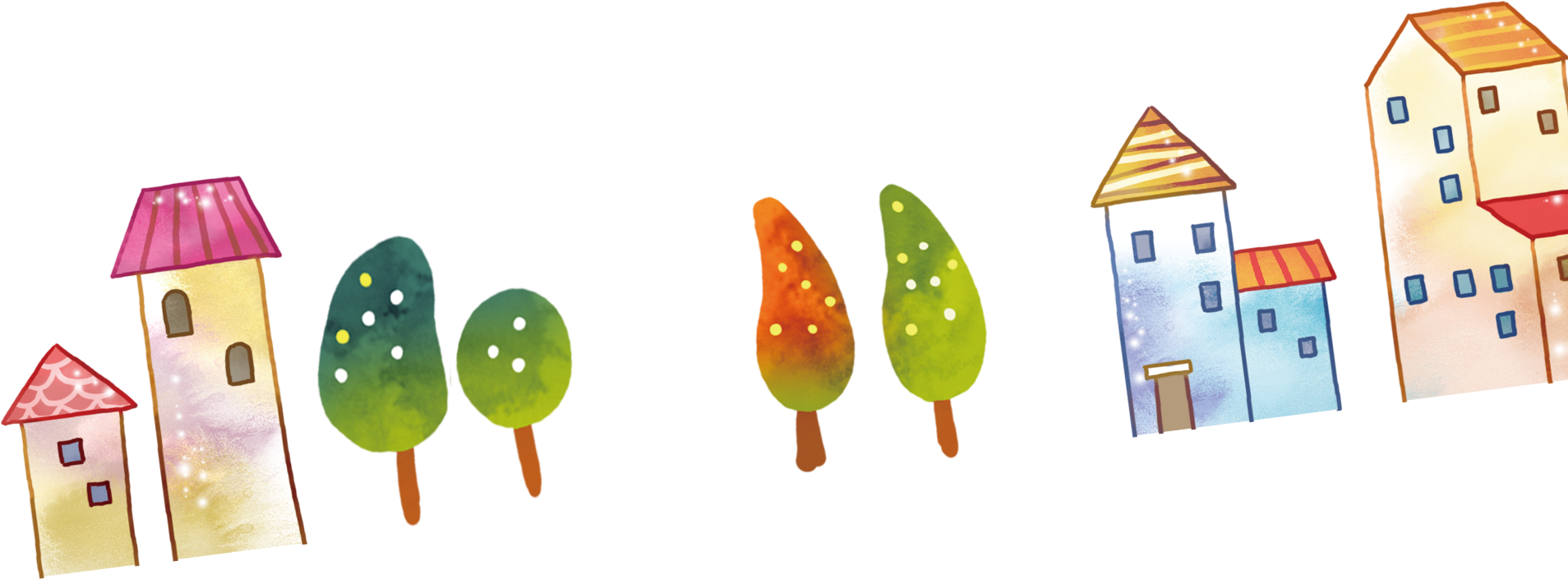 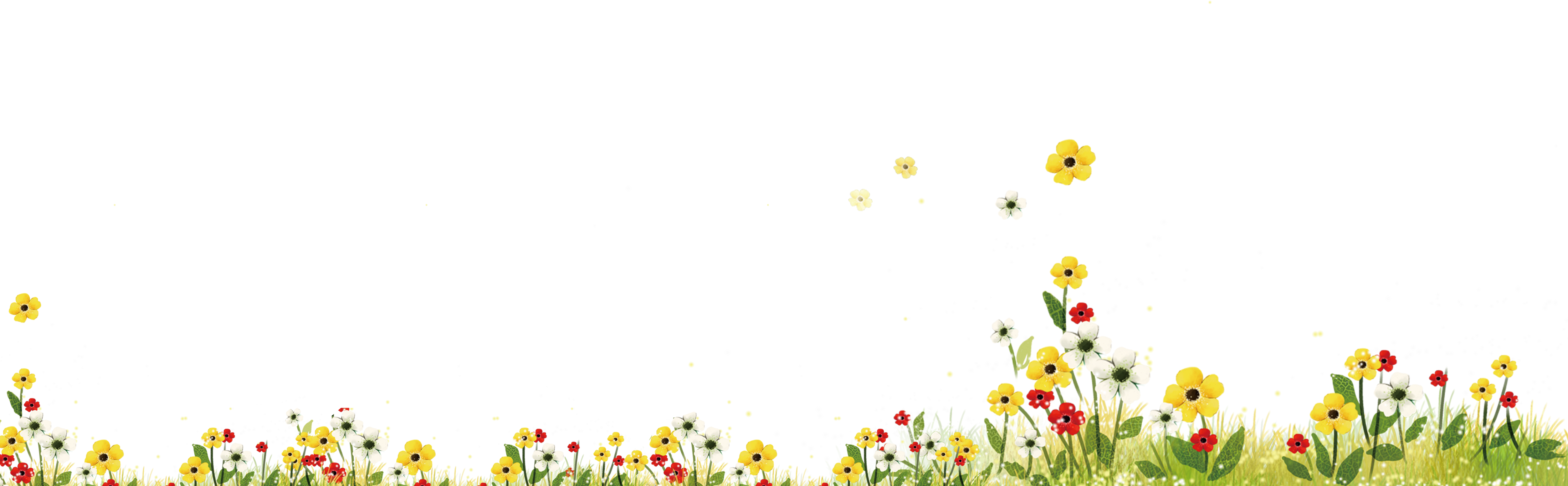 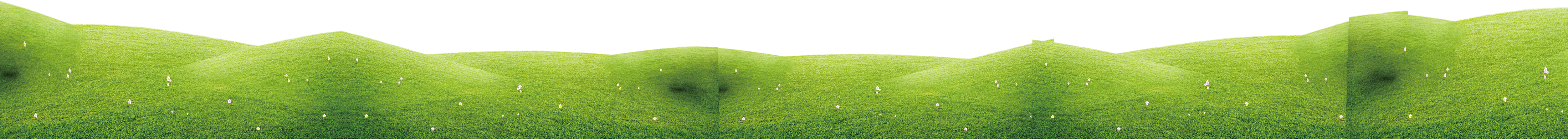 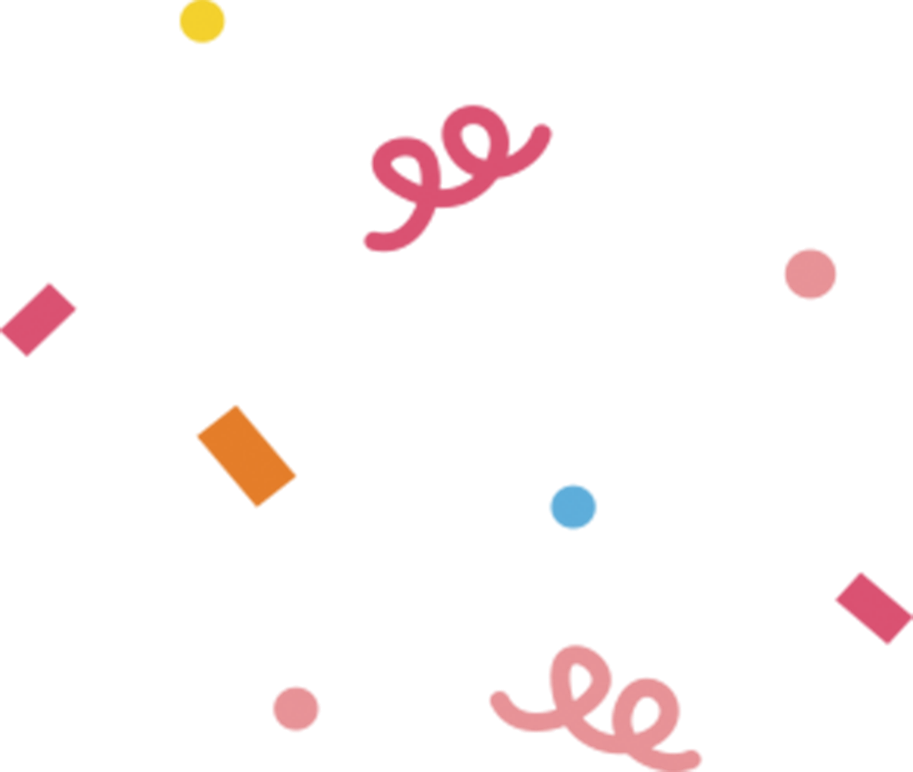 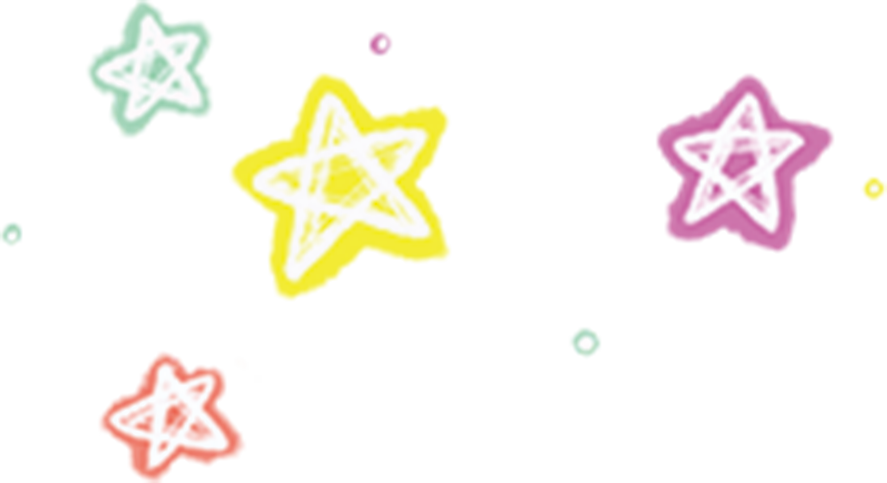 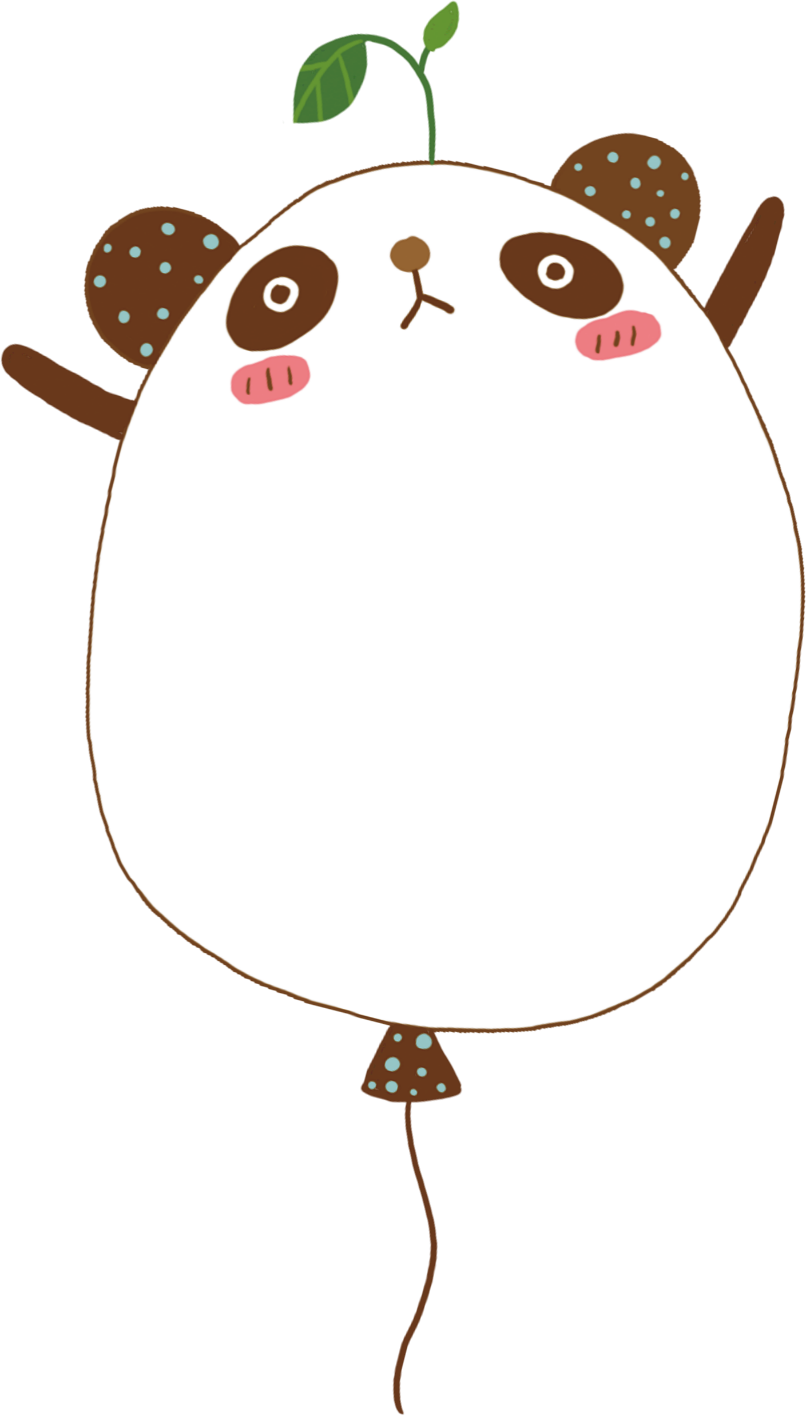 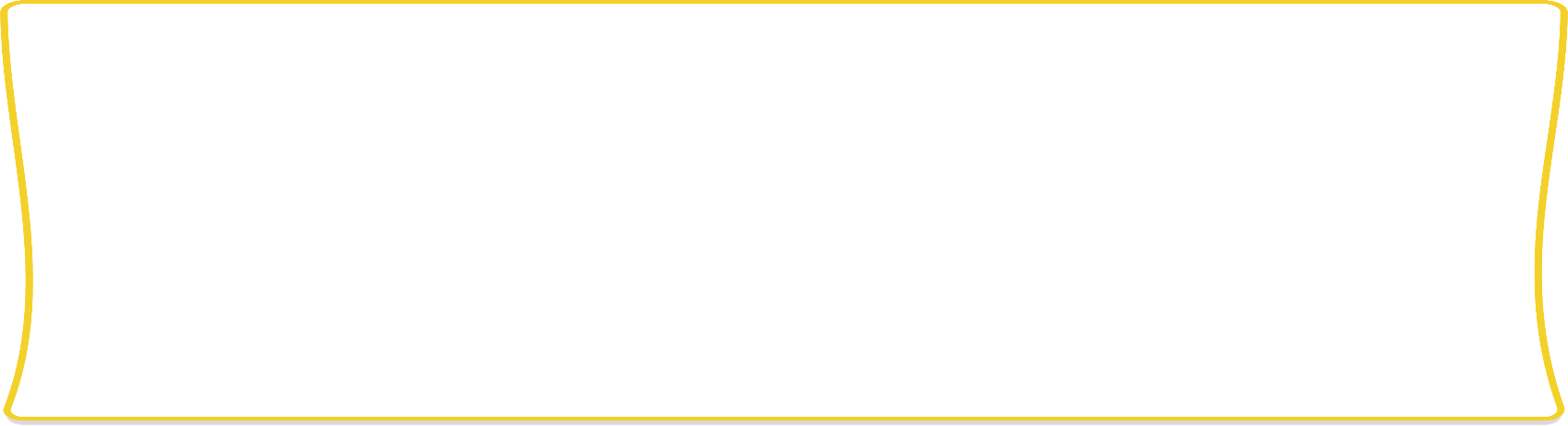 Tạm biệt
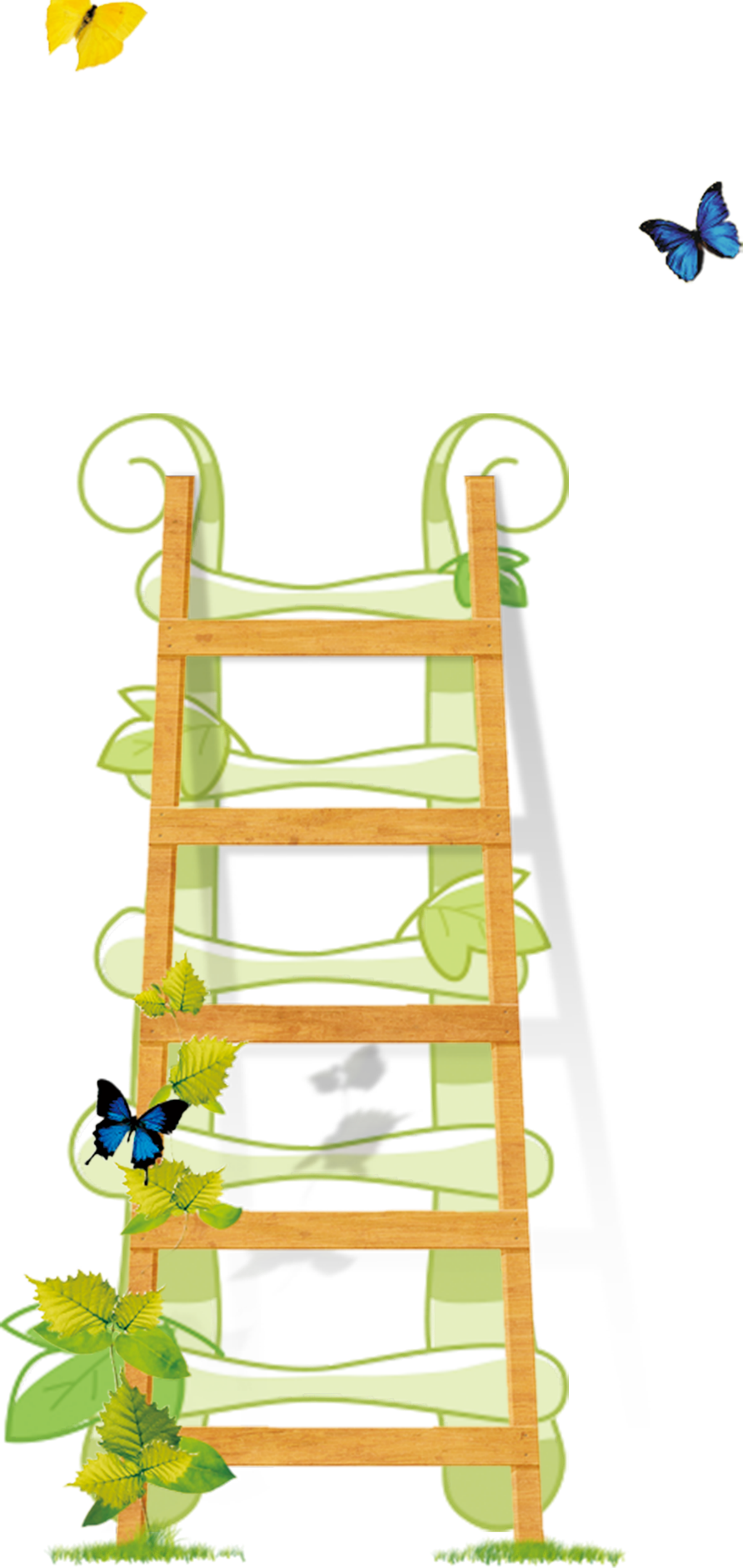 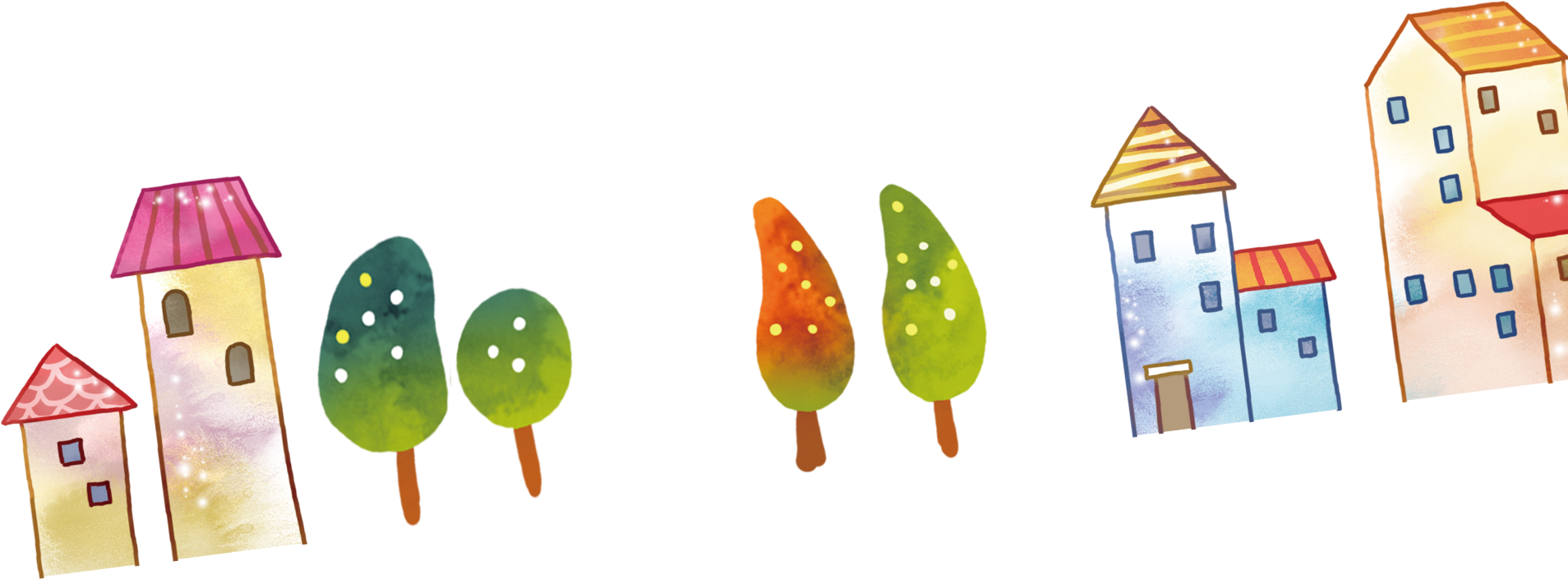 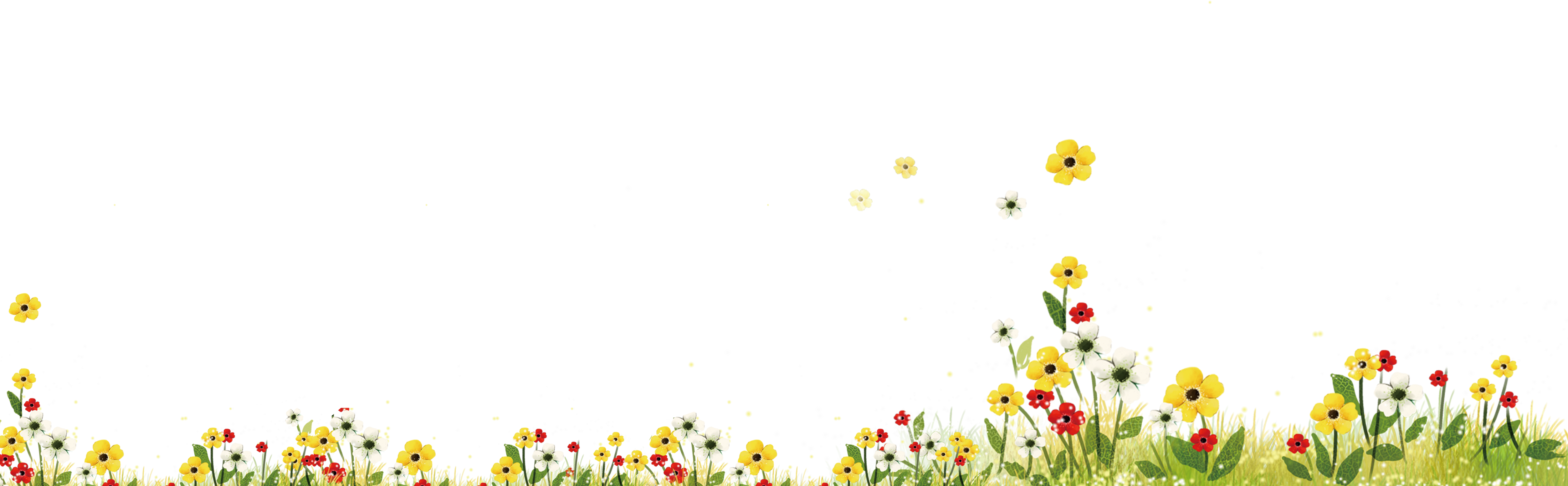 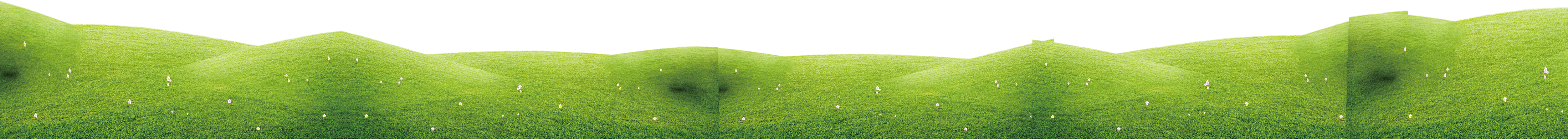